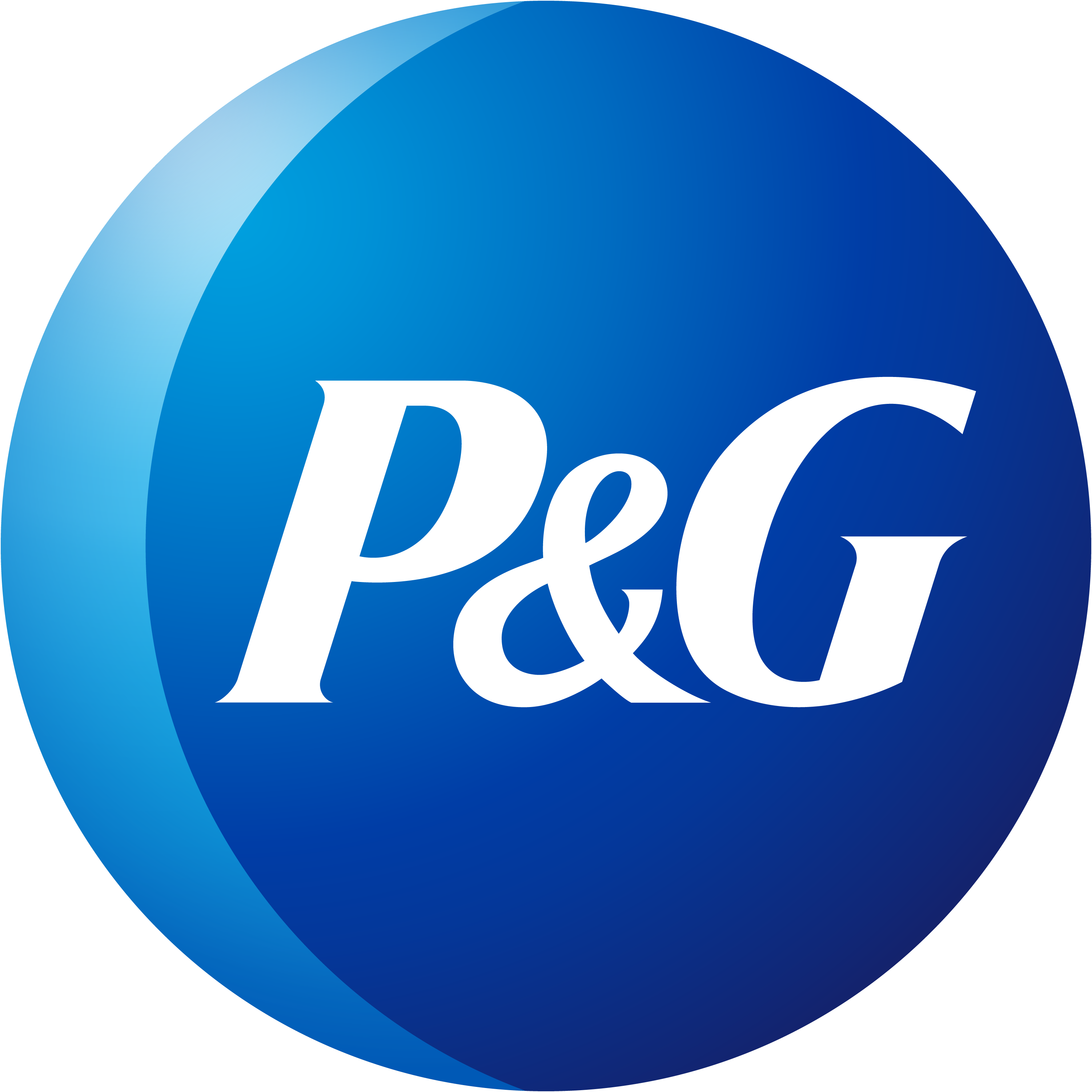 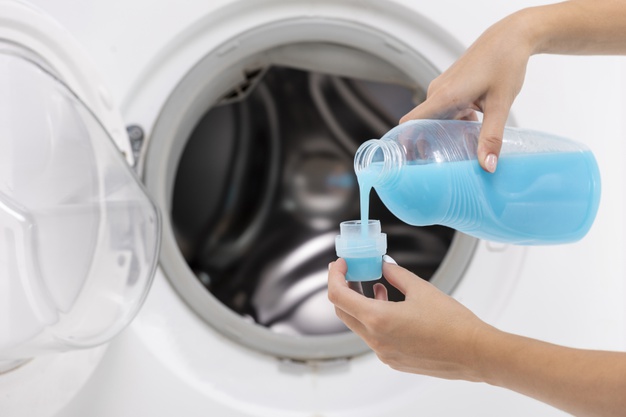 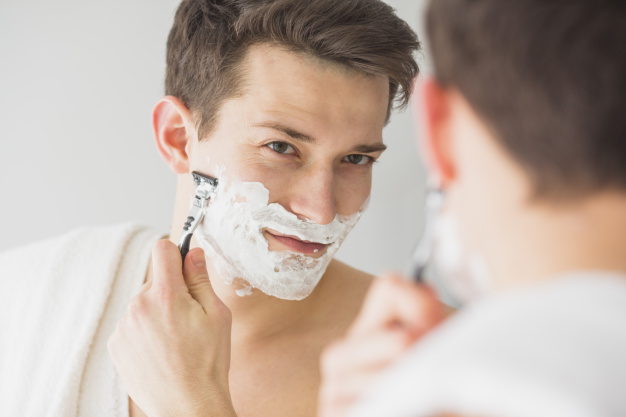 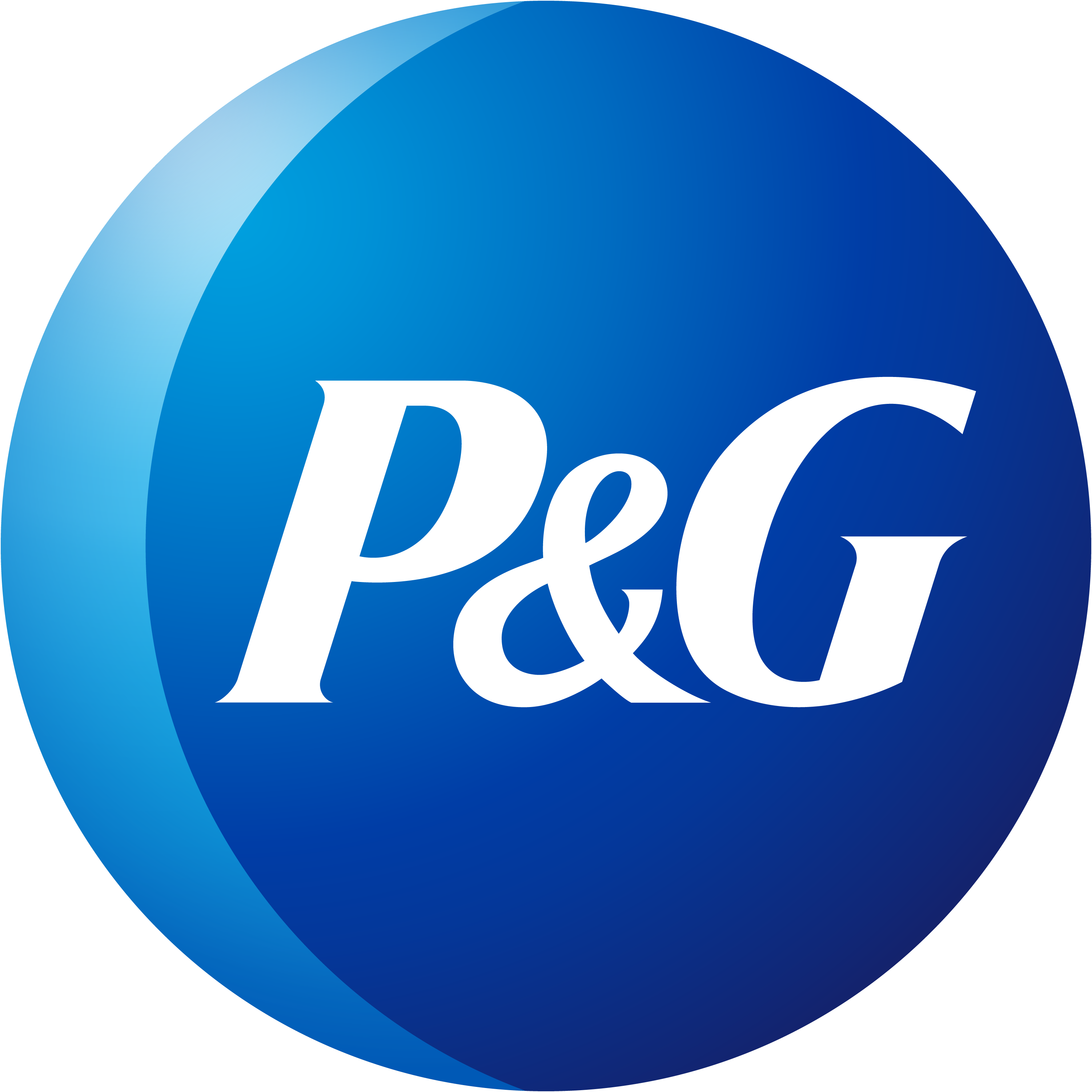 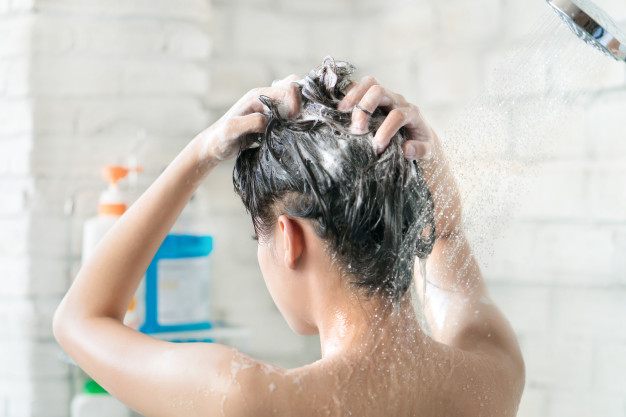 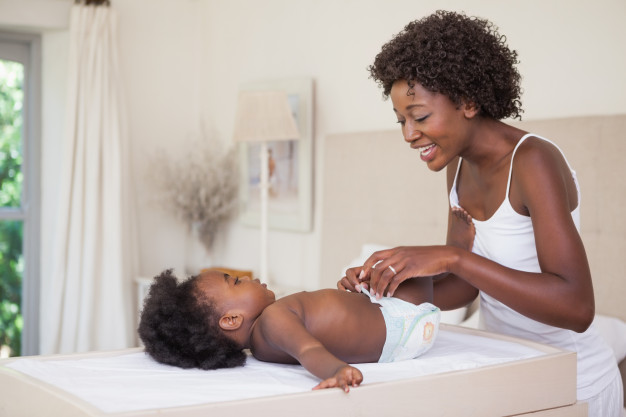 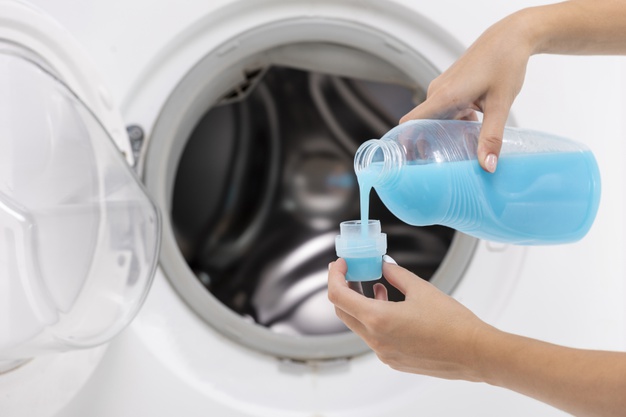 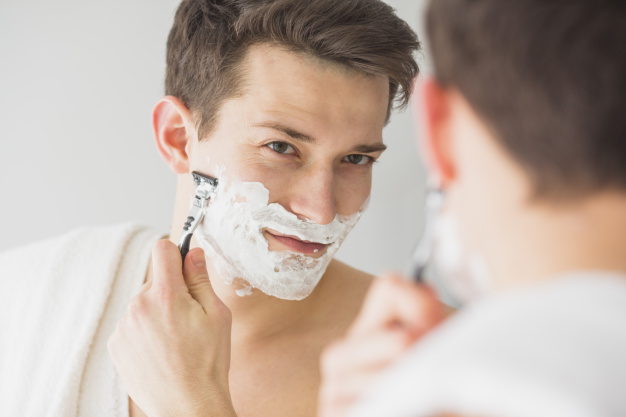 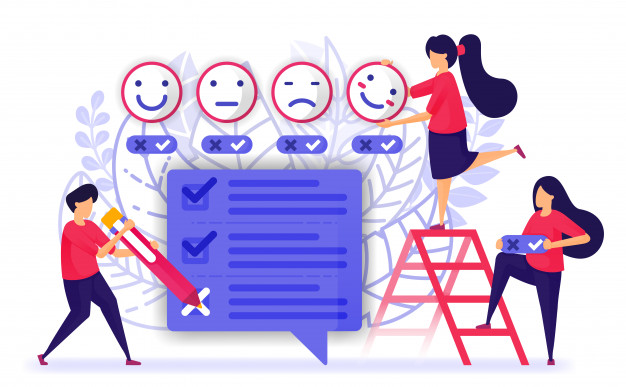 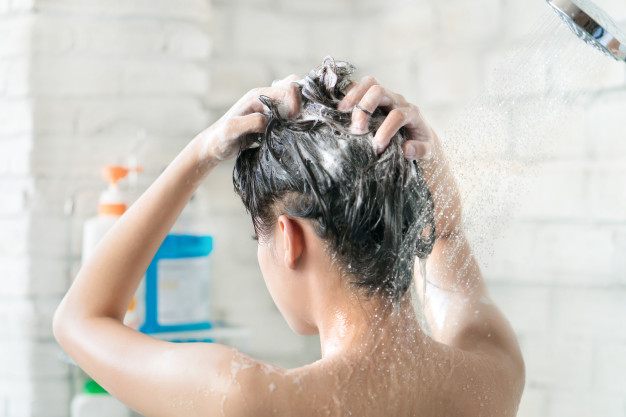 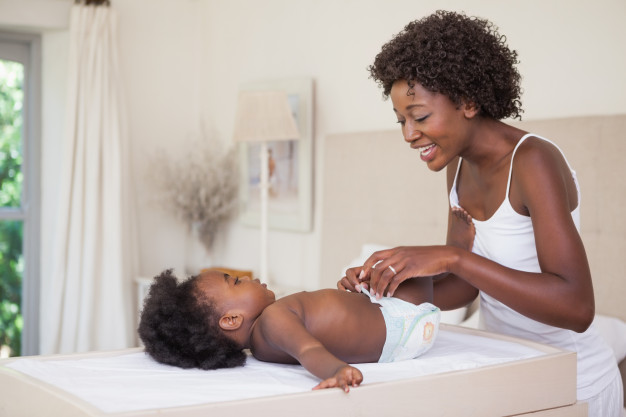 Presentation title slide
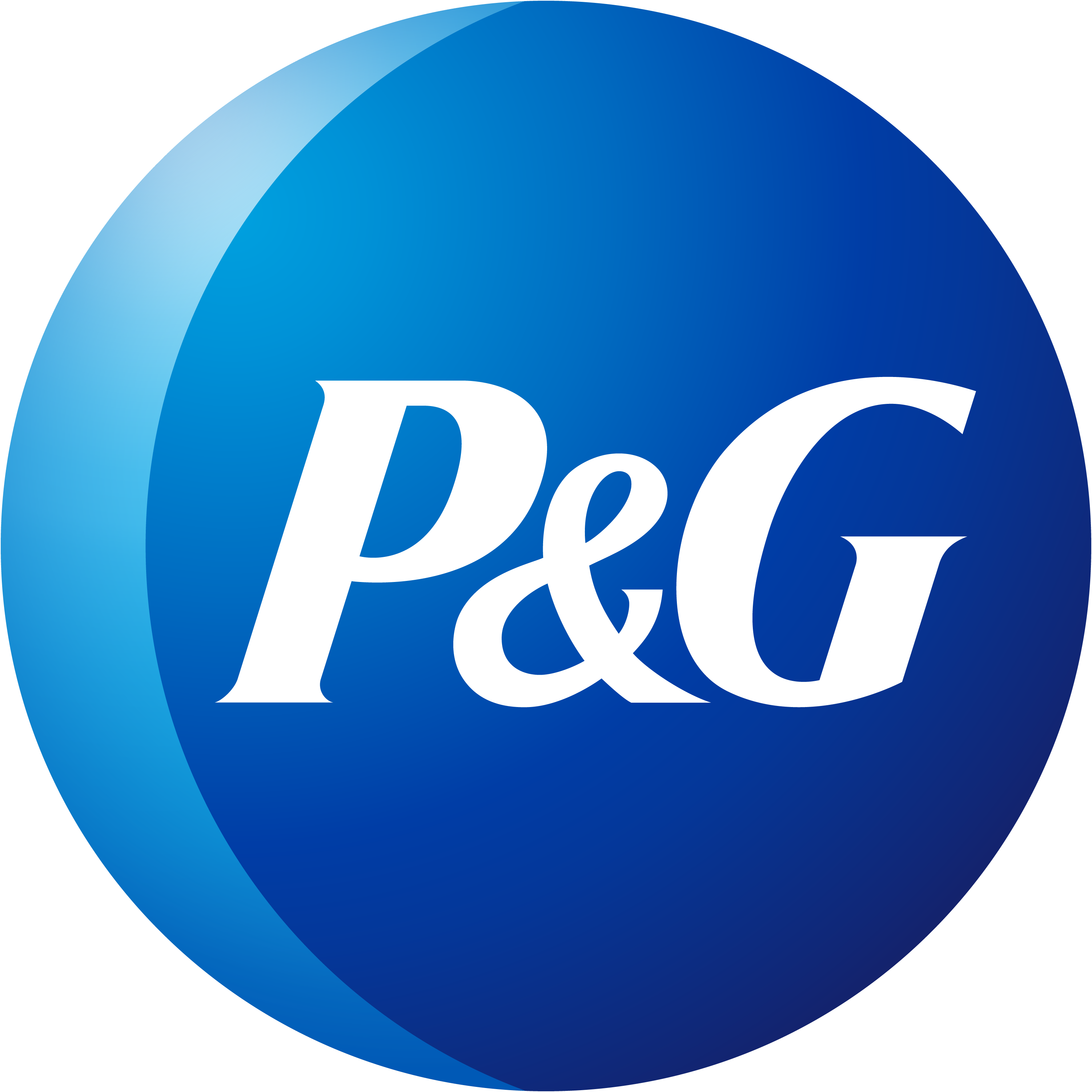 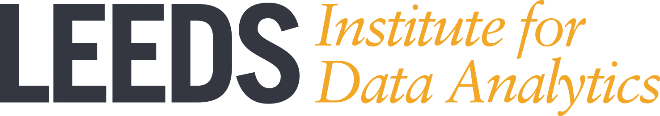 The measurement of consumer emotions
Applying Rasch theory to consumer survey data

Caitlin Chalk

Supervisory team: Brian Henson, Philip Bowtell, Sam Whitehead
Putting the Alzheimer's cognitive test to the test II: Rasch Measurement Theory
Meeting the requirements of both classroom-based and systemic assessment of mathematics proficiency: The potential of Rasch measurement theory
Rasch Measurement Theory
Examining teacher grades using Rasch measurement theory
Using Rasch measurement theory to assess three depression scales among adults with epilepsy
Rasch Measurement Theory
Probability of answering correctly
Rasch Measurement Theory
Probability of answering correctly
Person ability
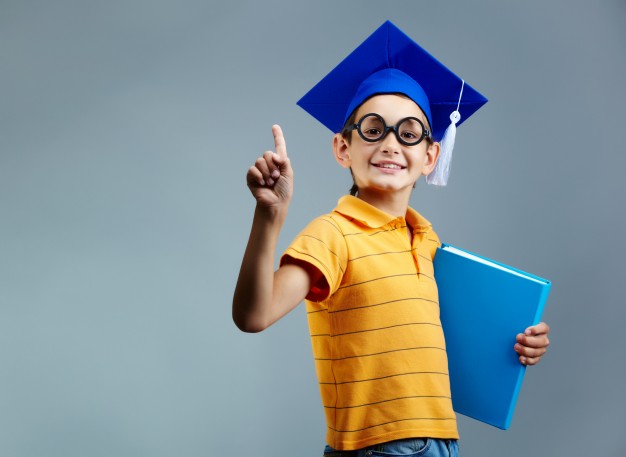 Rasch Measurement Theory
Probability of answering correctly
Question difficulty
Person ability
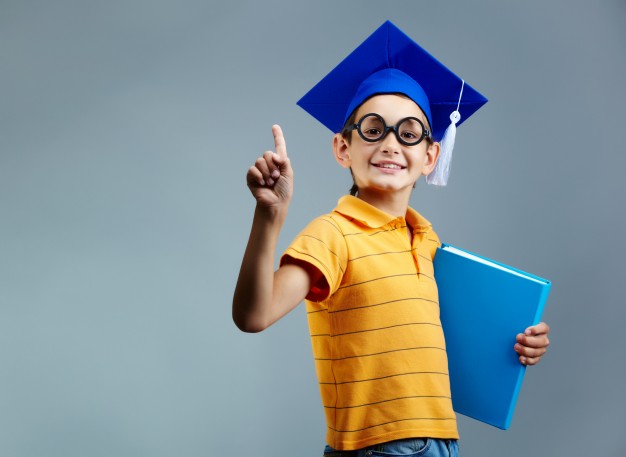 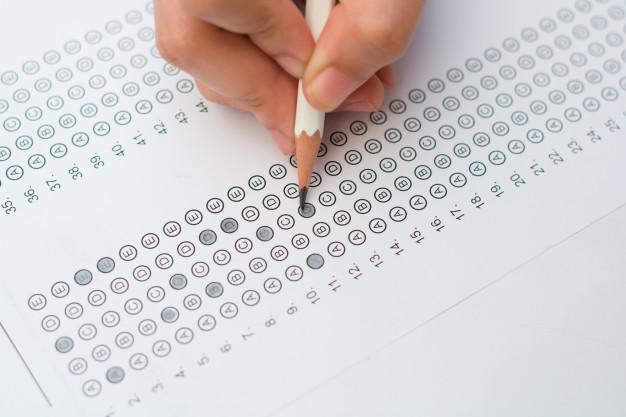 Question = 1st facet
Rasch Measurement Theory
Probability of answering correctly
Task difficulty
Question difficulty
Person ability
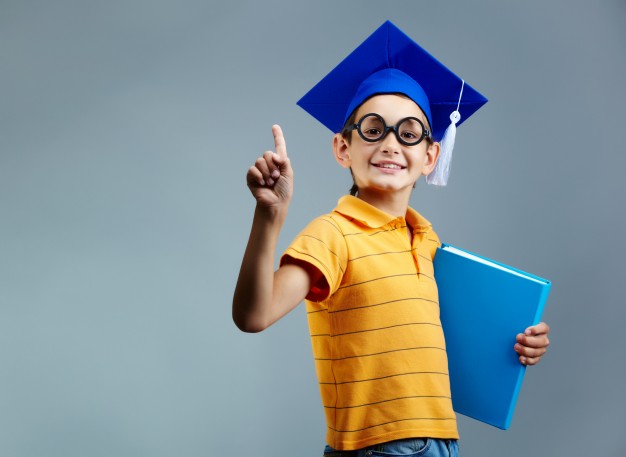 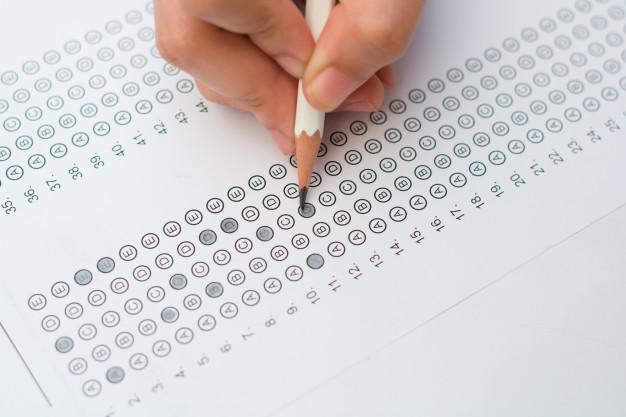 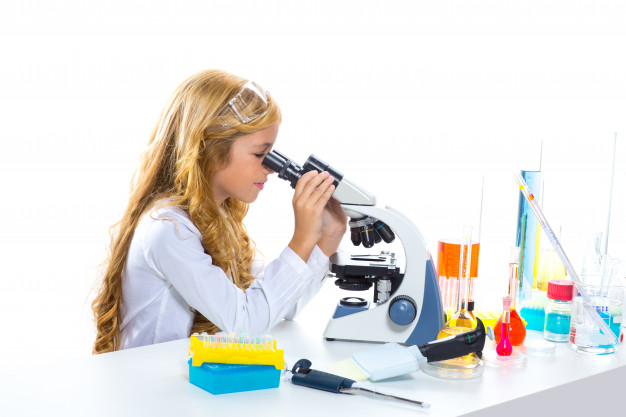 Question = 1st facet
Task = 2nd facet
Rasch Measurement Theory
Probability of answering correctly
Task difficulty
Marker leniency
Question difficulty
Person ability
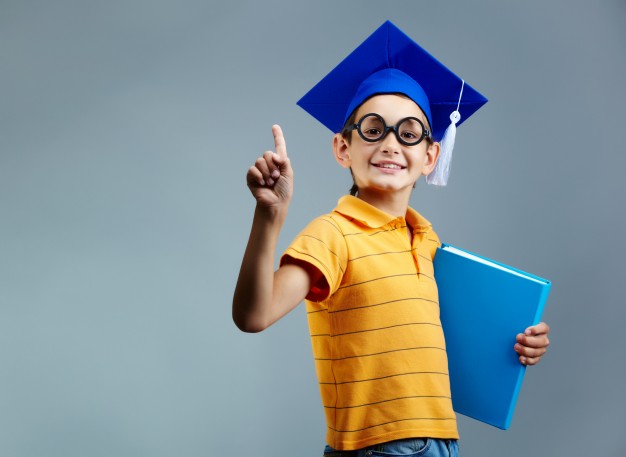 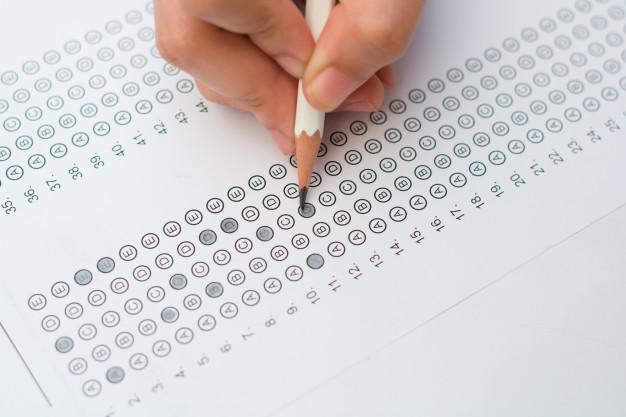 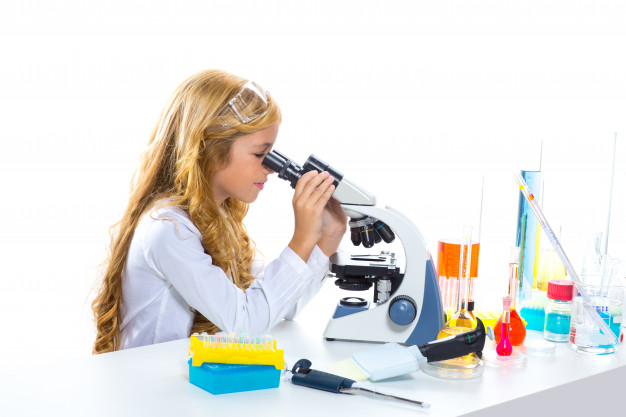 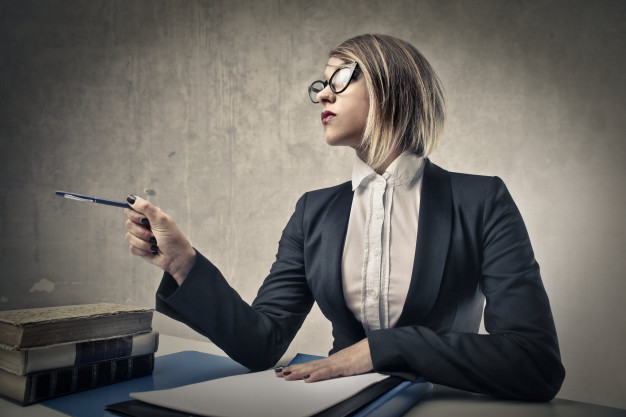 Question = 1st facet
Task = 2nd facet
Marker = 3rd facet
Rasch Measurement Theory
Hardest item
Easiest item
Lowest ability
Highest ability
Consumer survey data
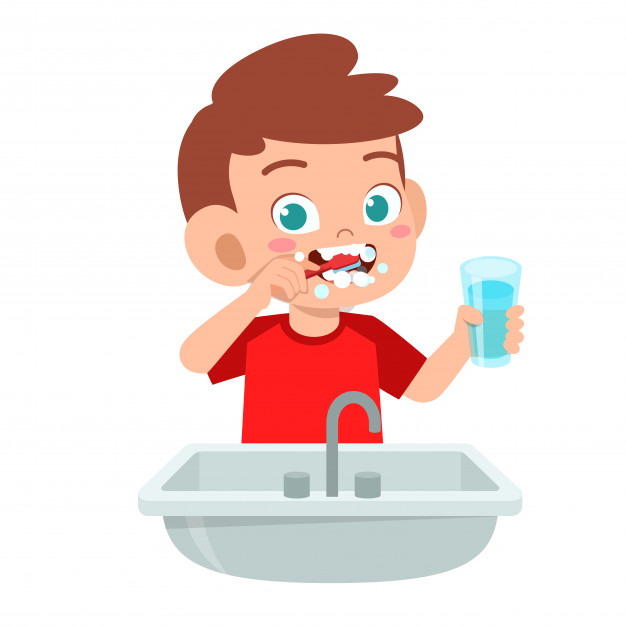 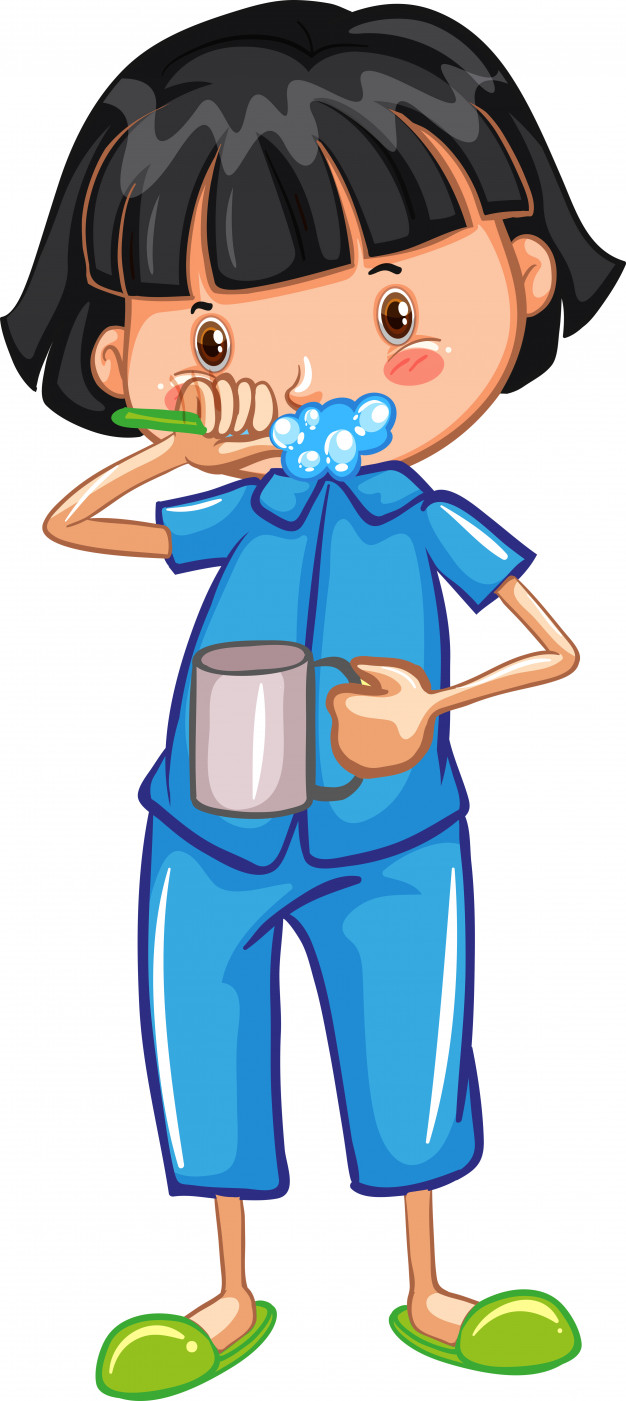 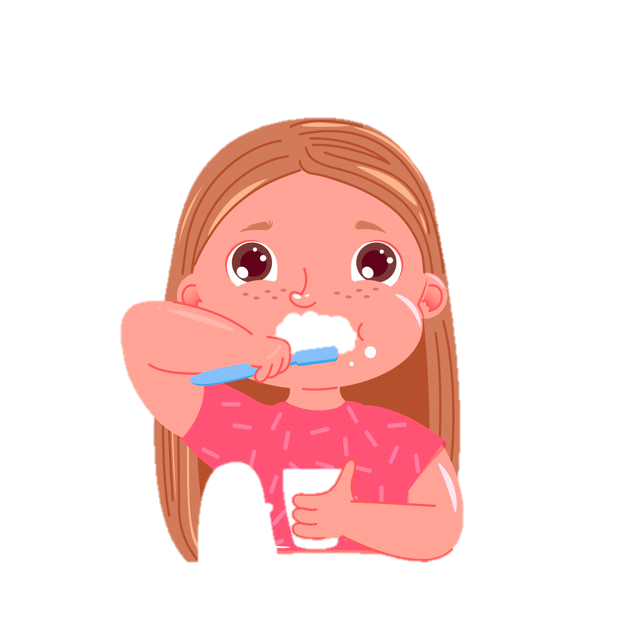 Consumer survey data
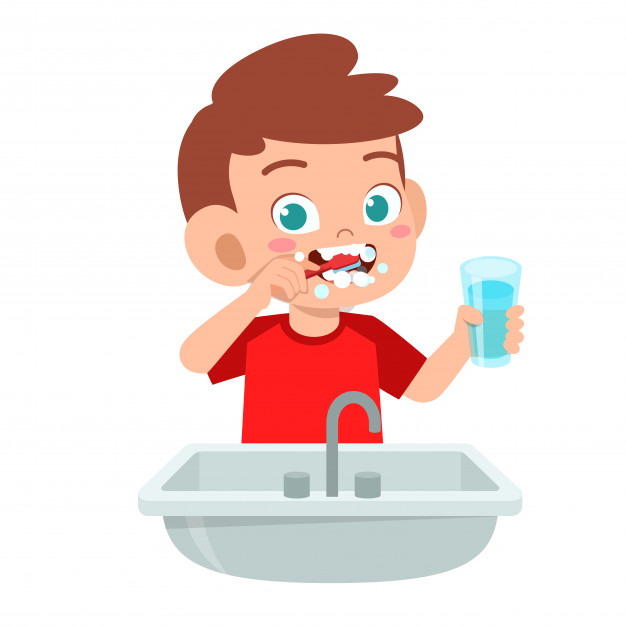 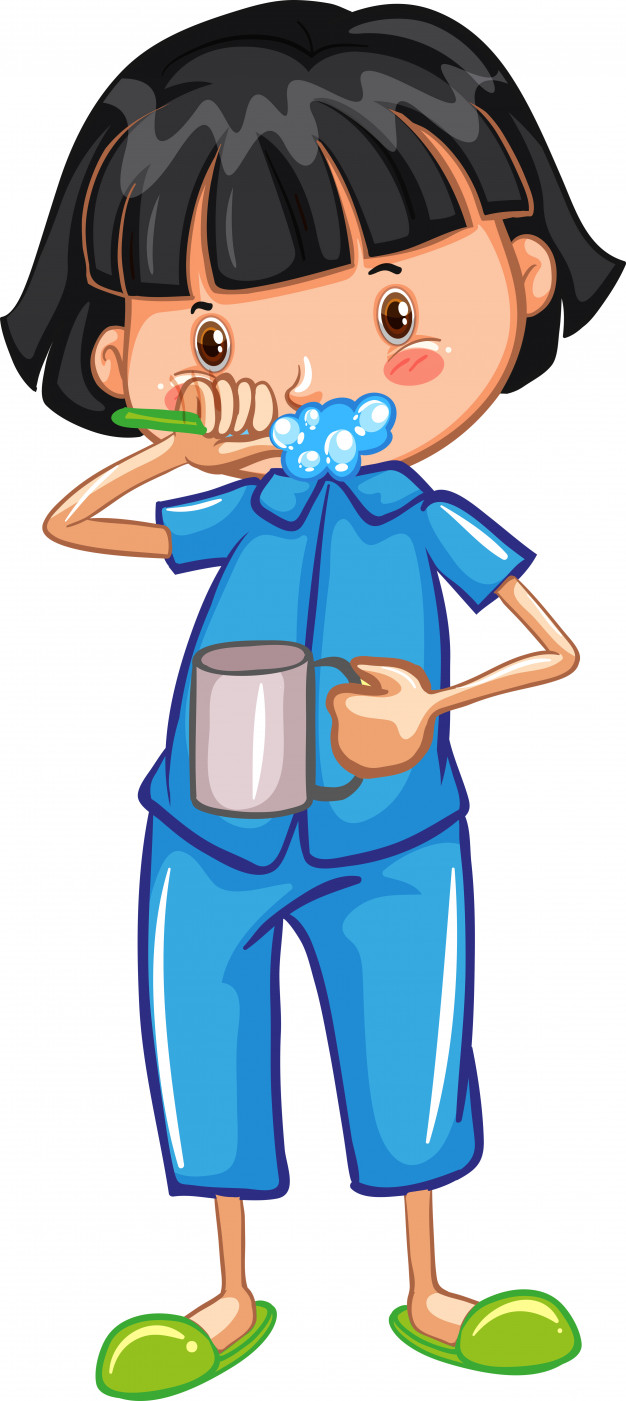 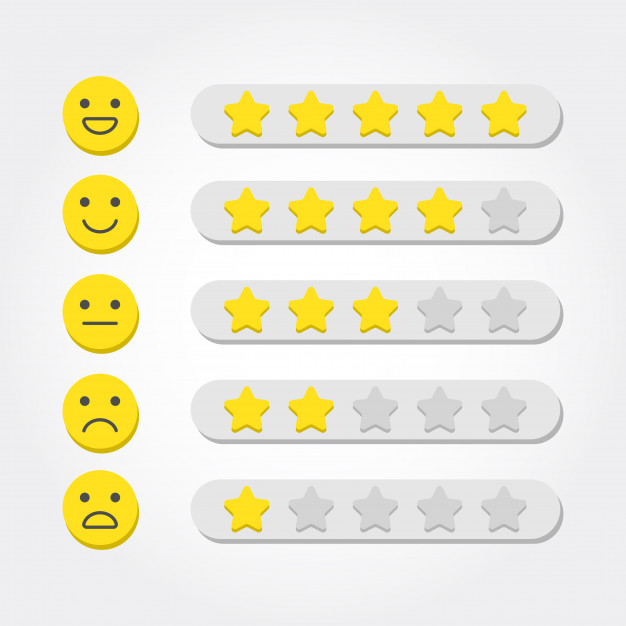 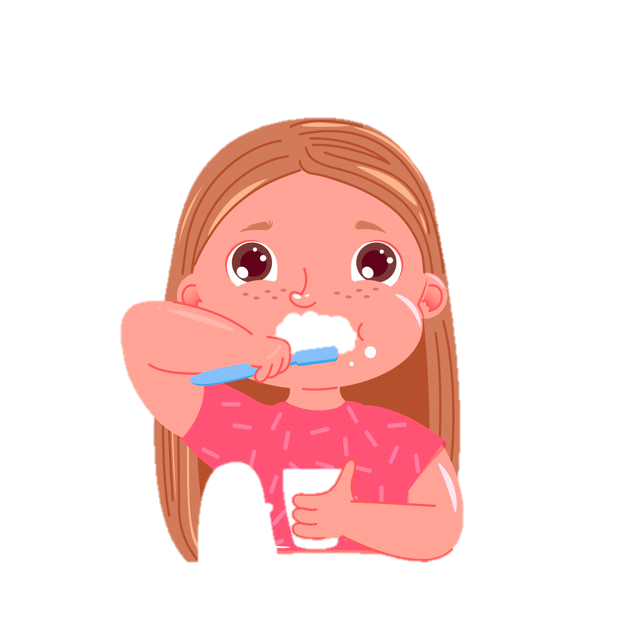 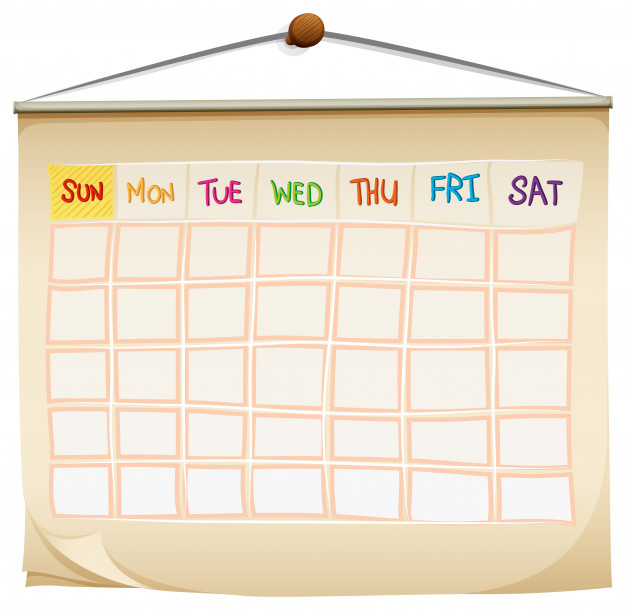 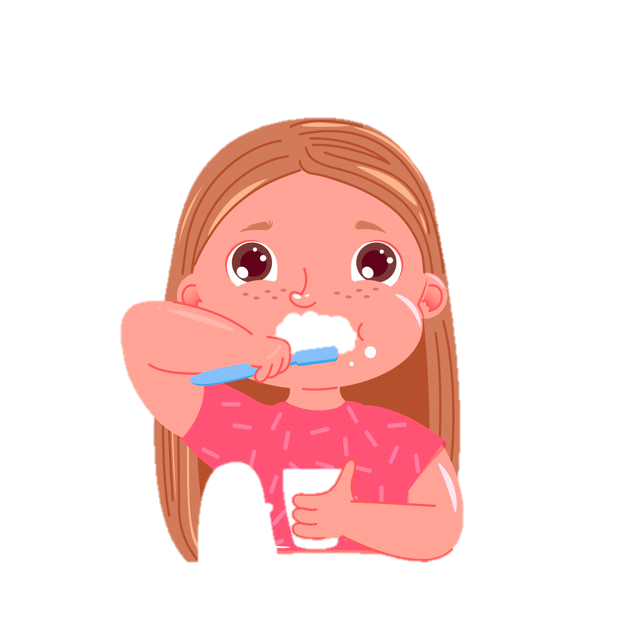 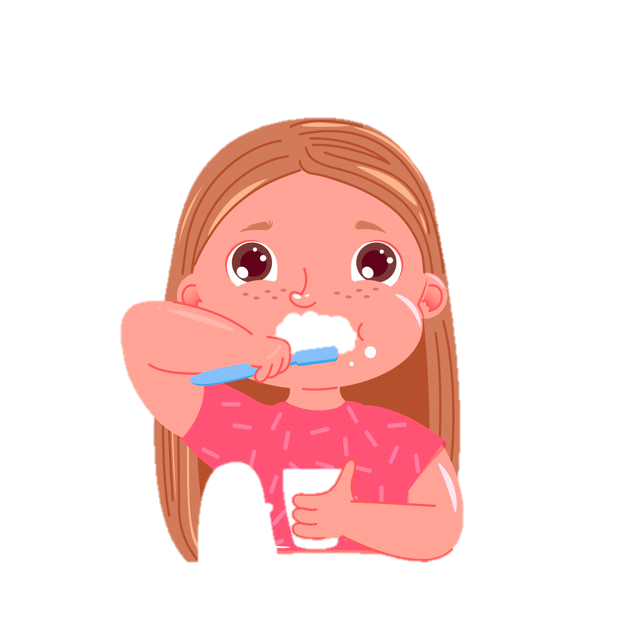 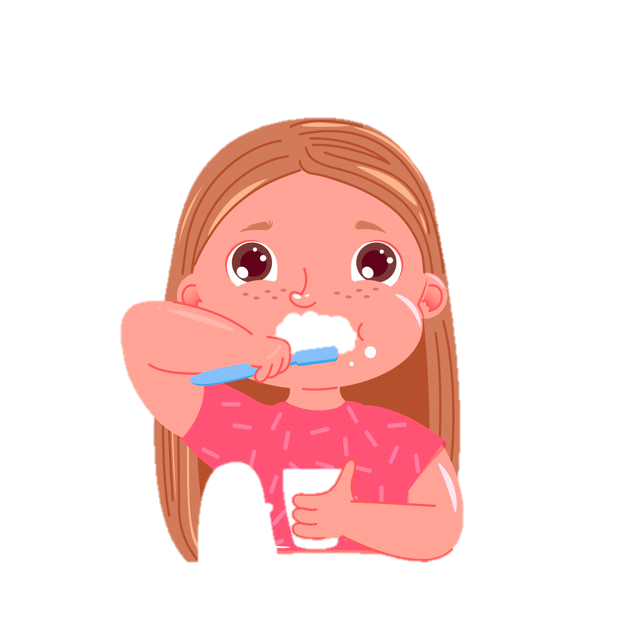 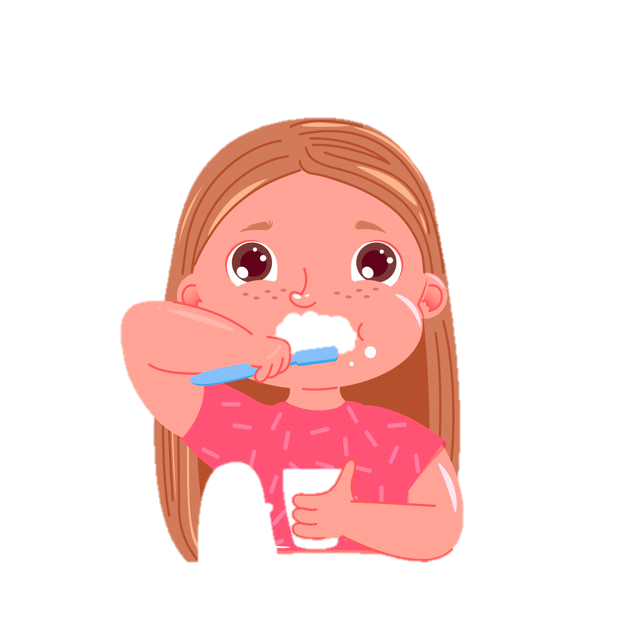 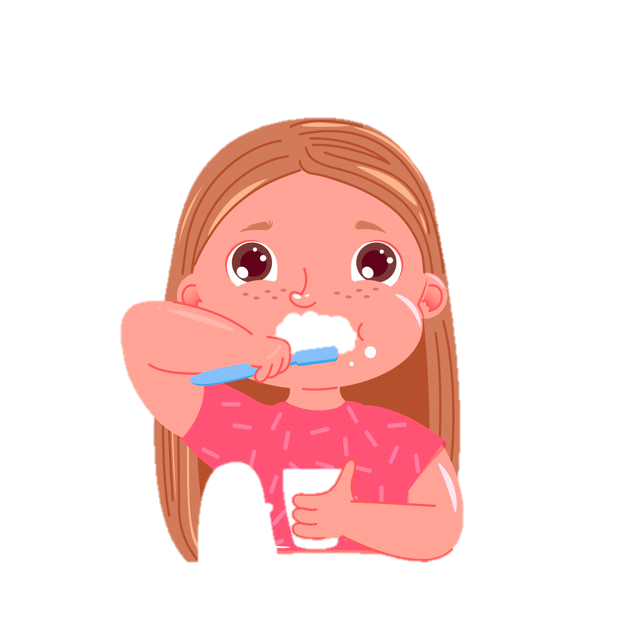 Test
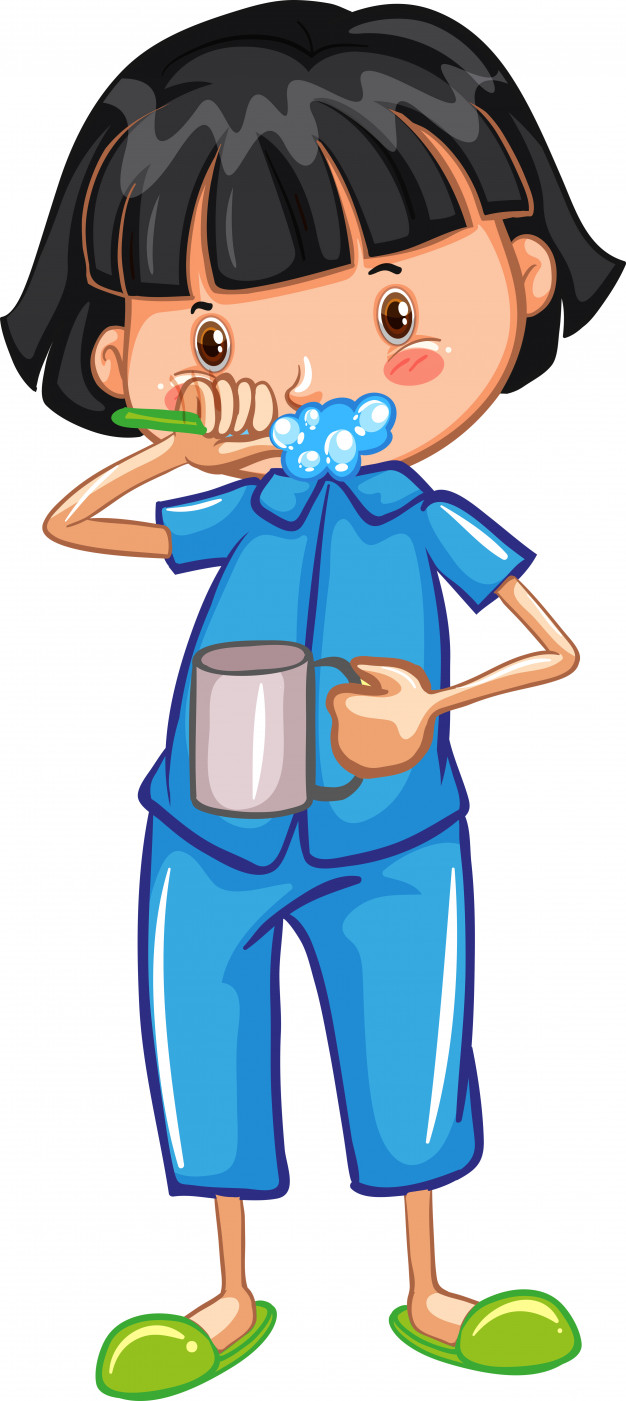 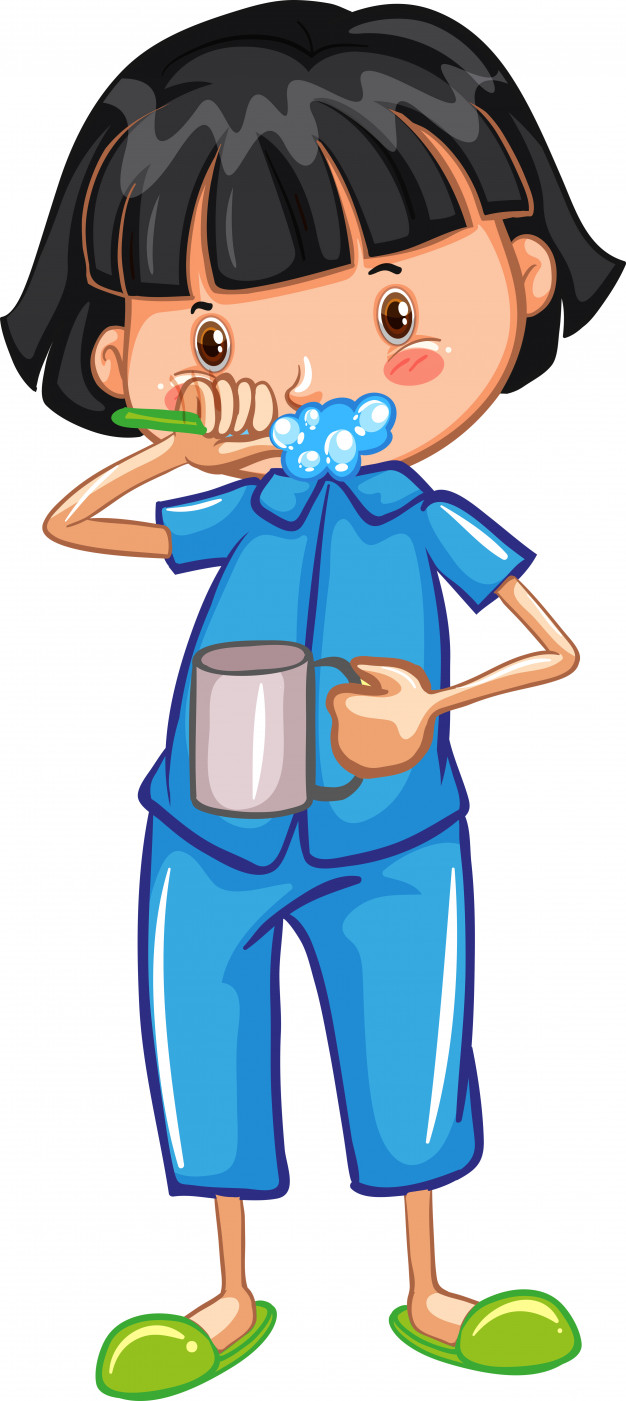 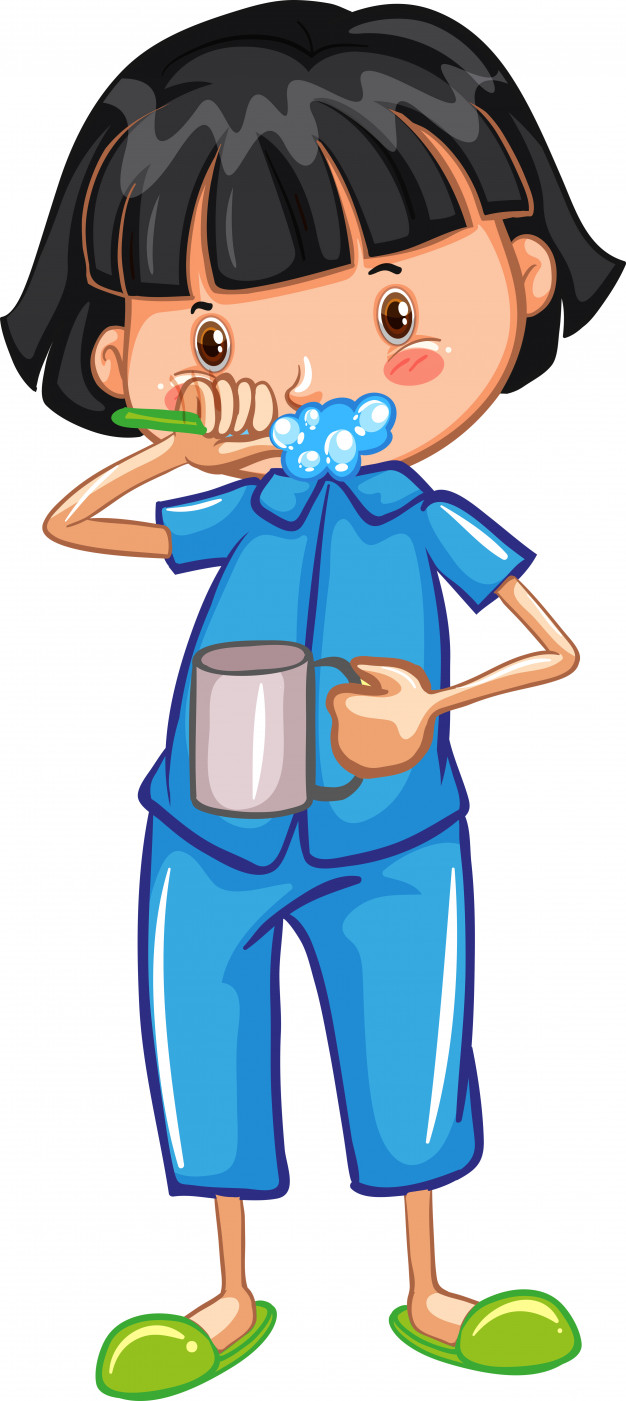 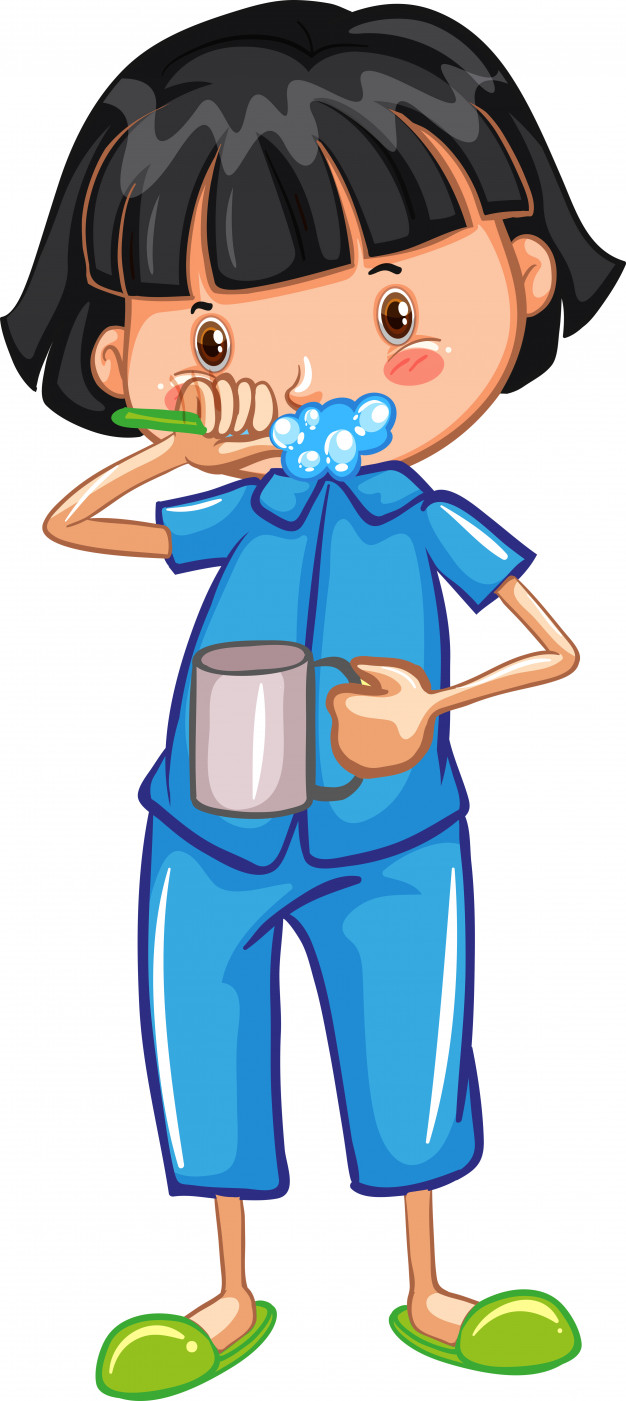 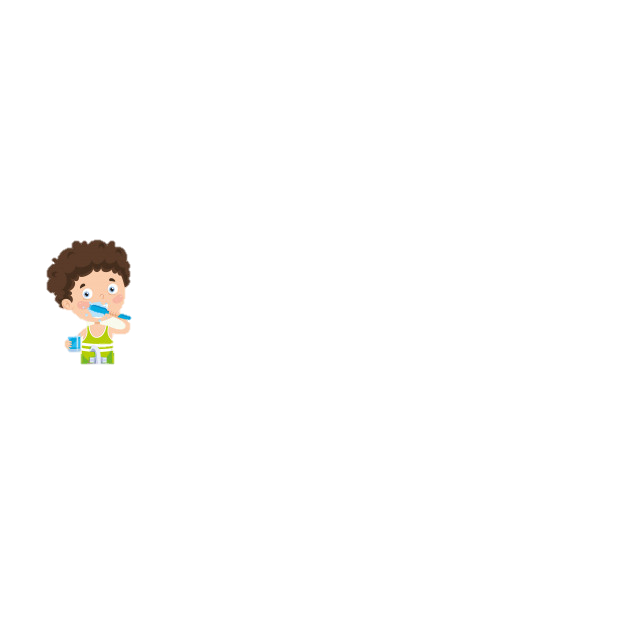 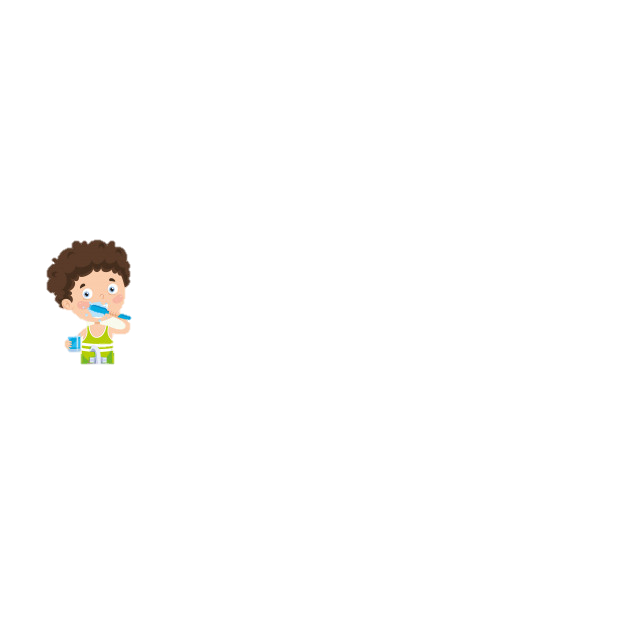 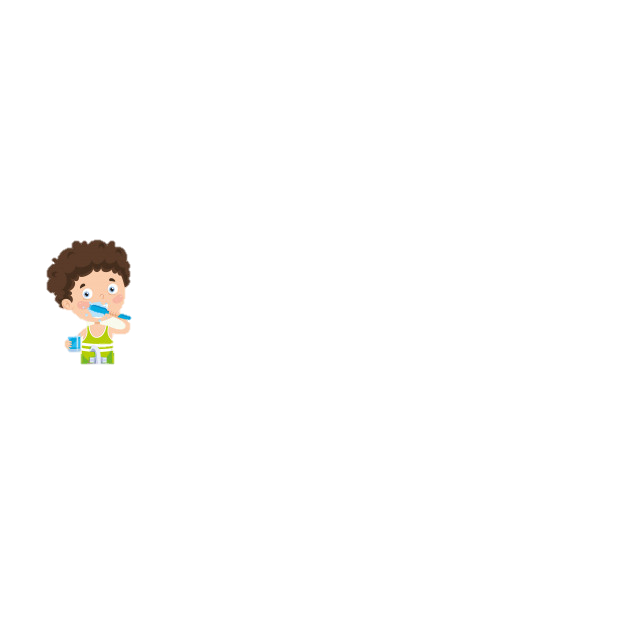 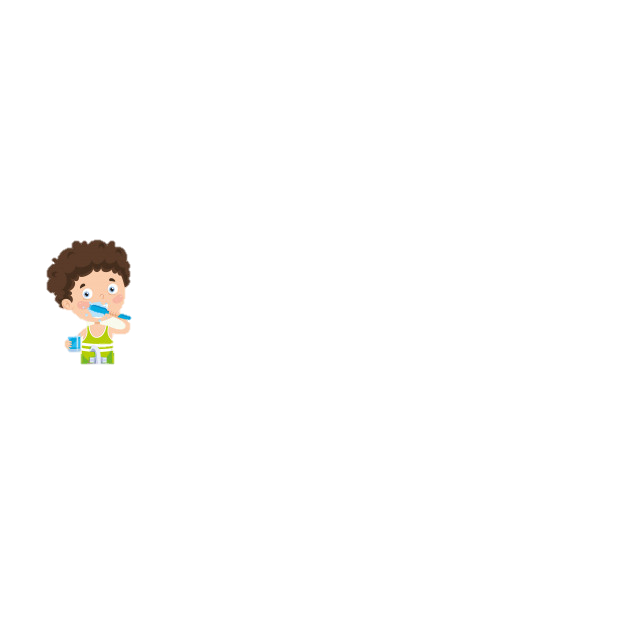 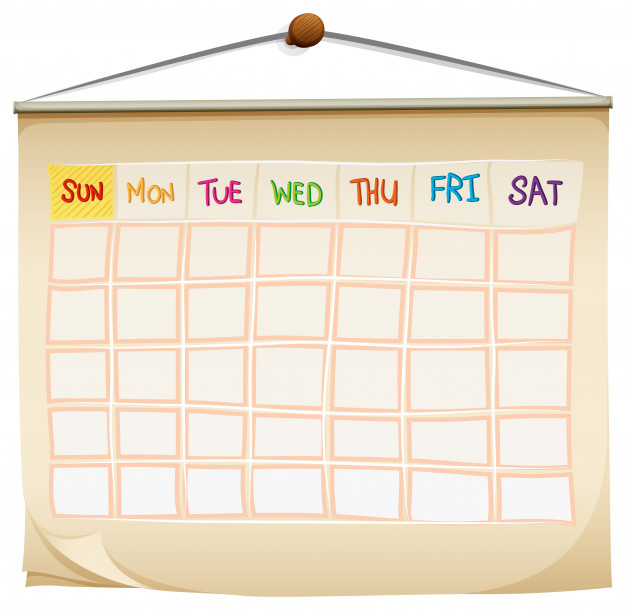 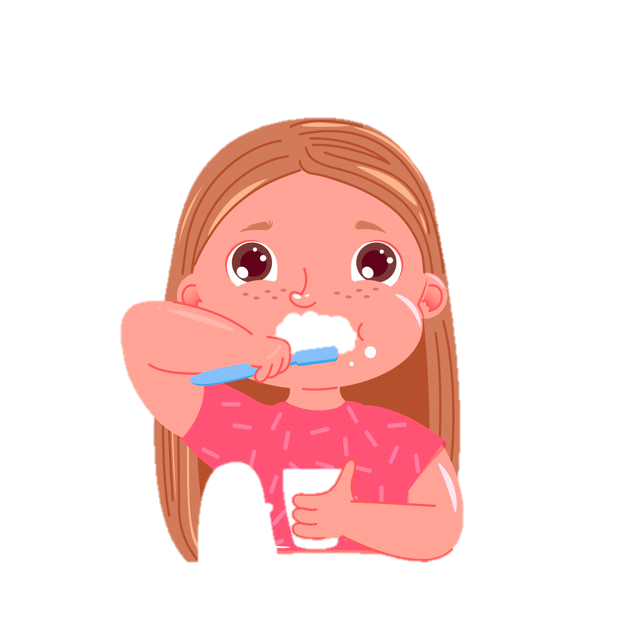 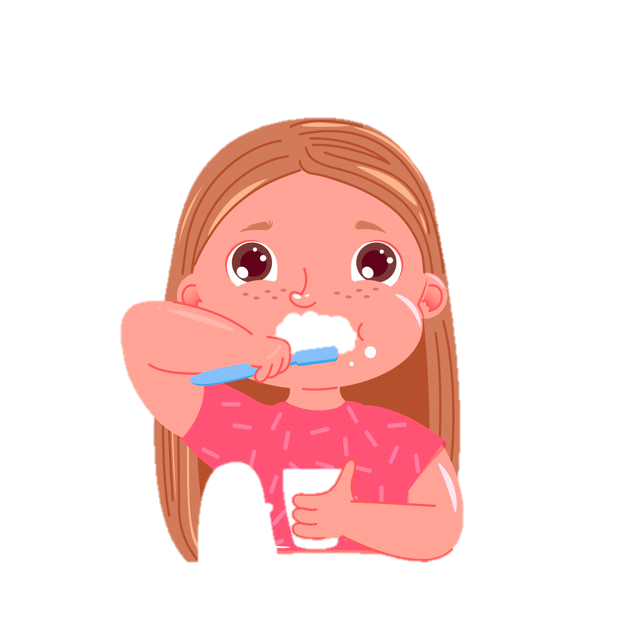 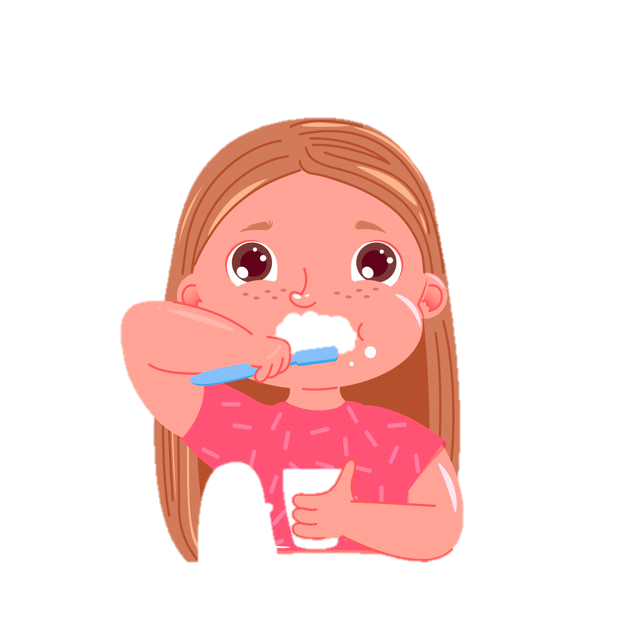 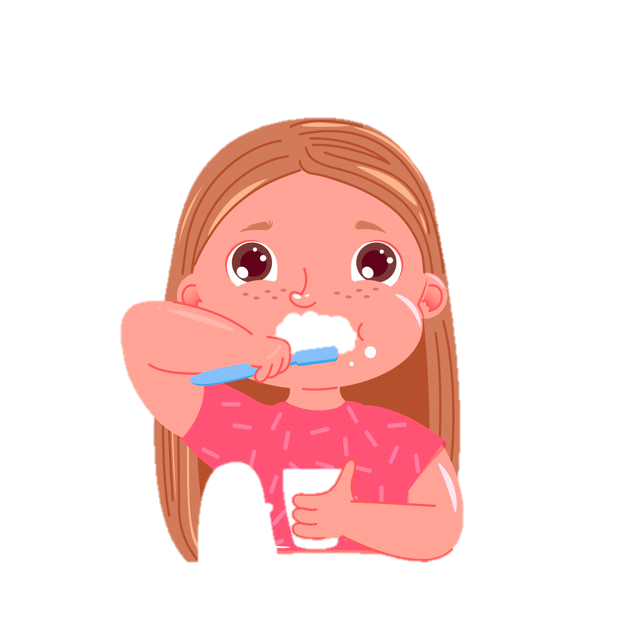 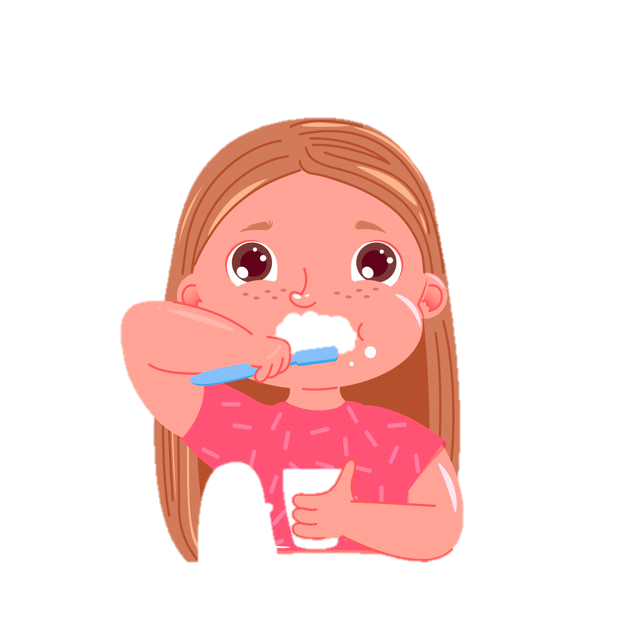 Use
Test
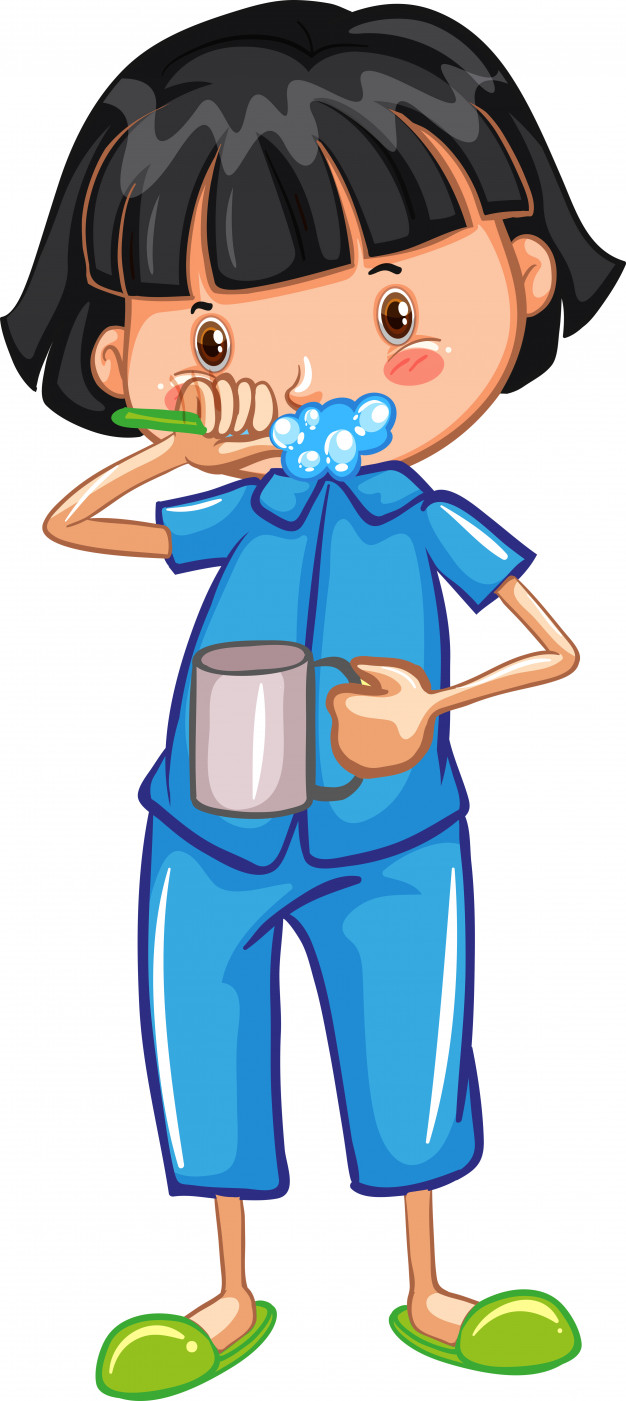 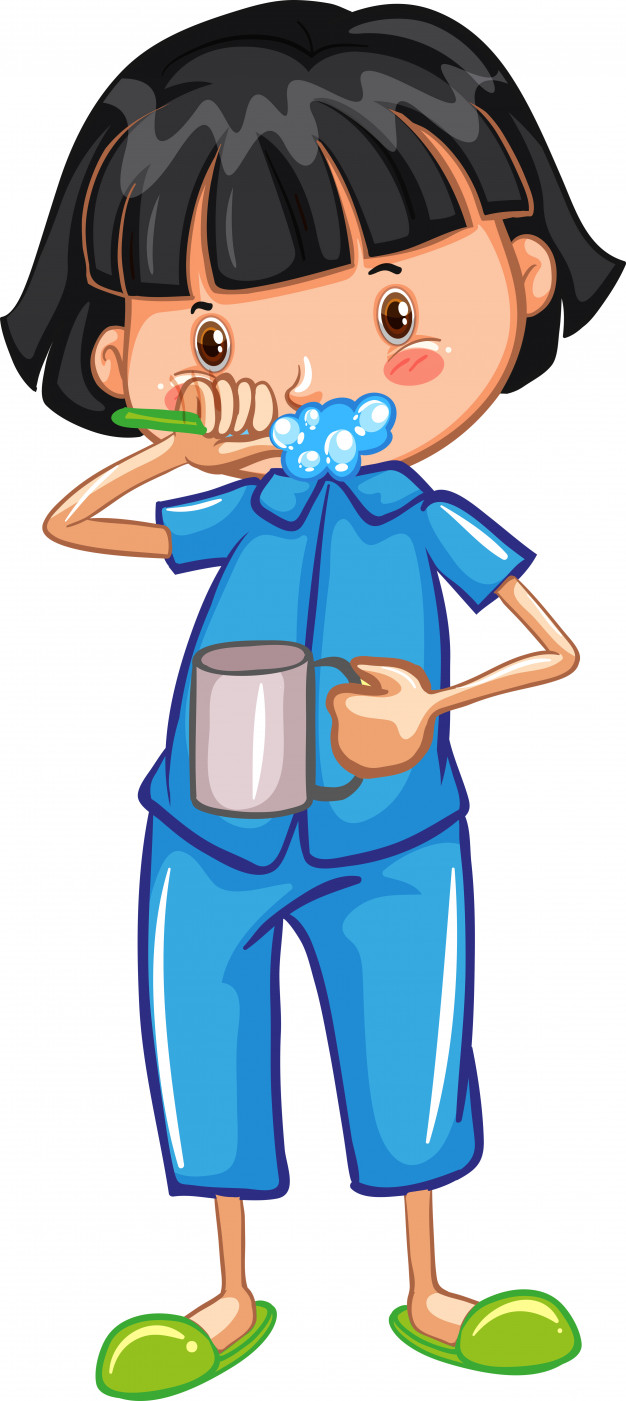 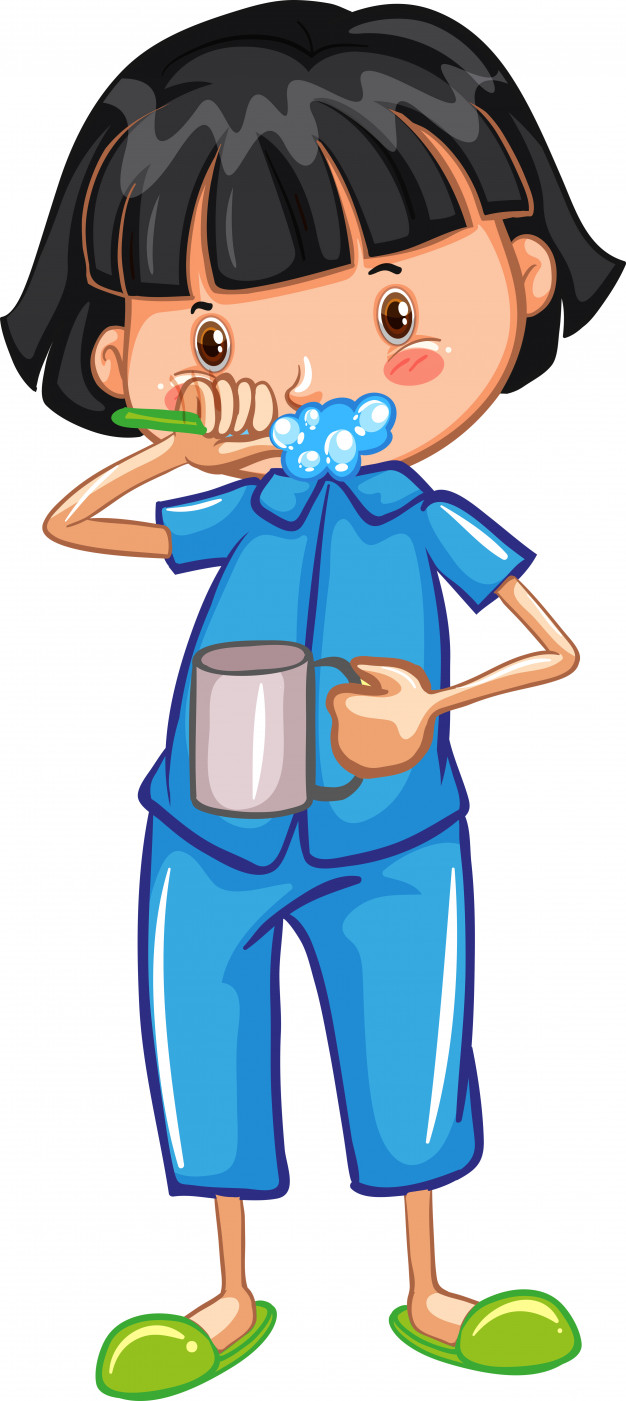 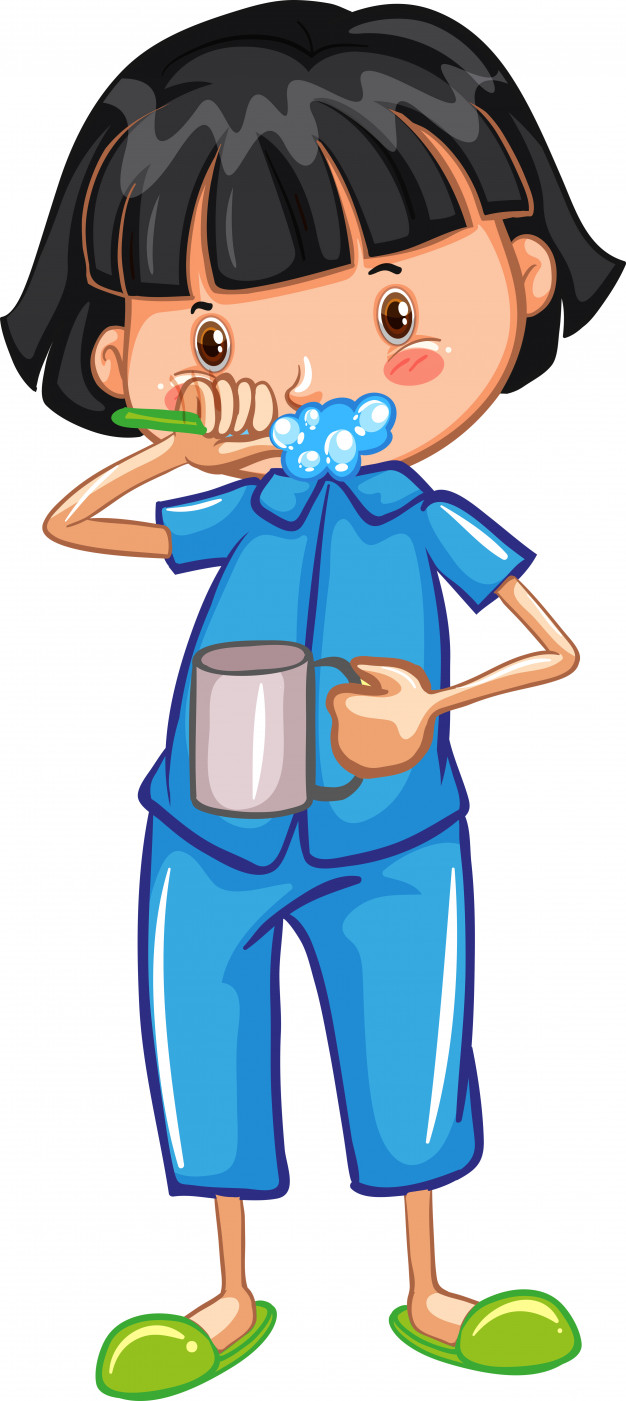 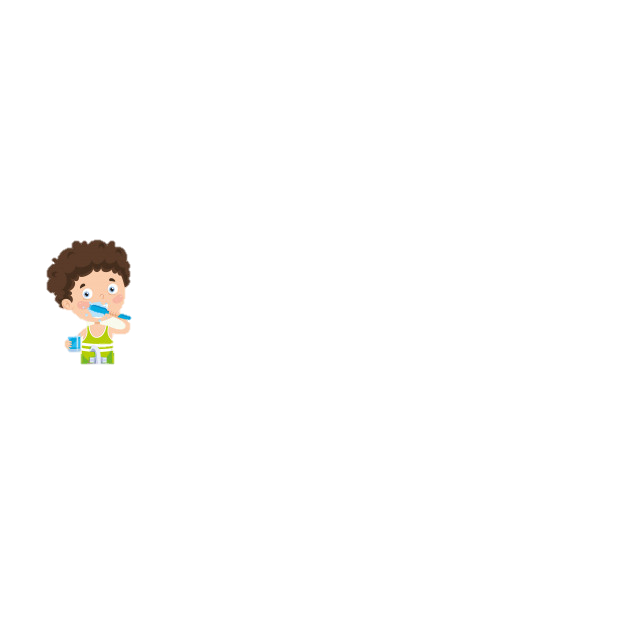 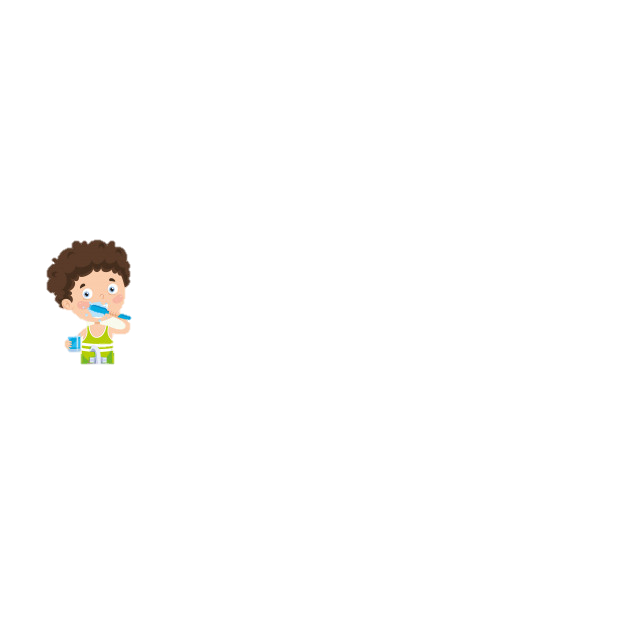 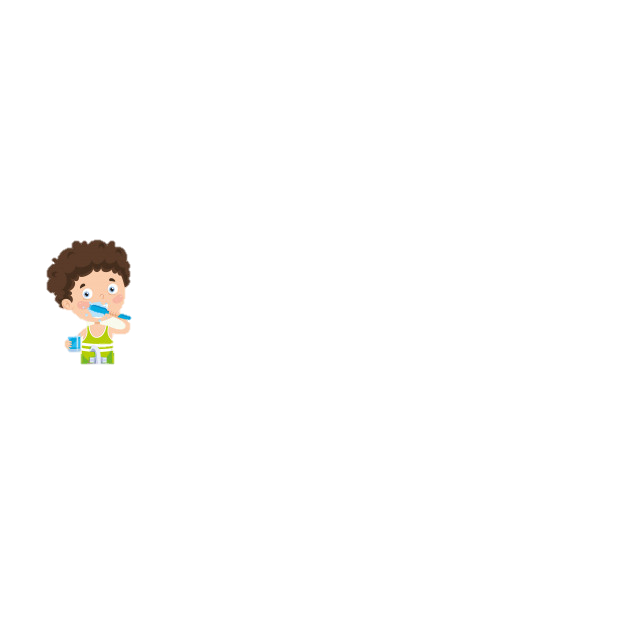 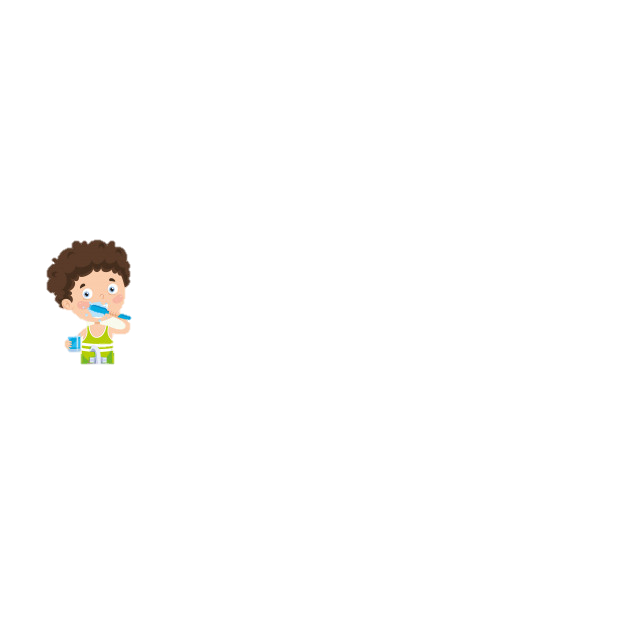 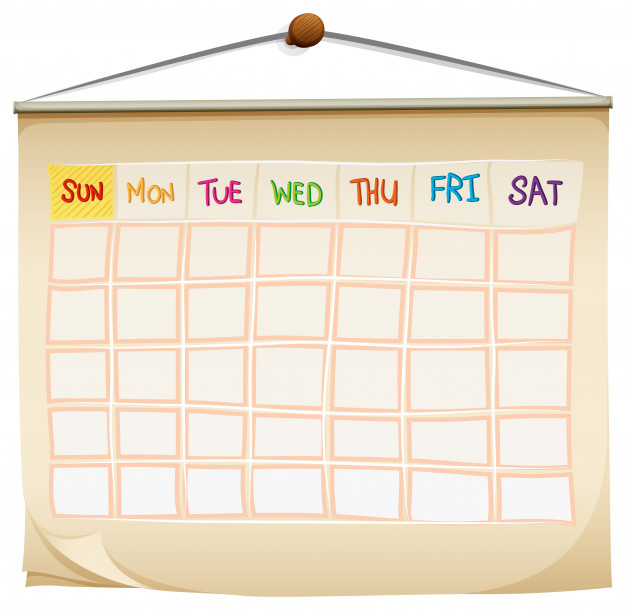 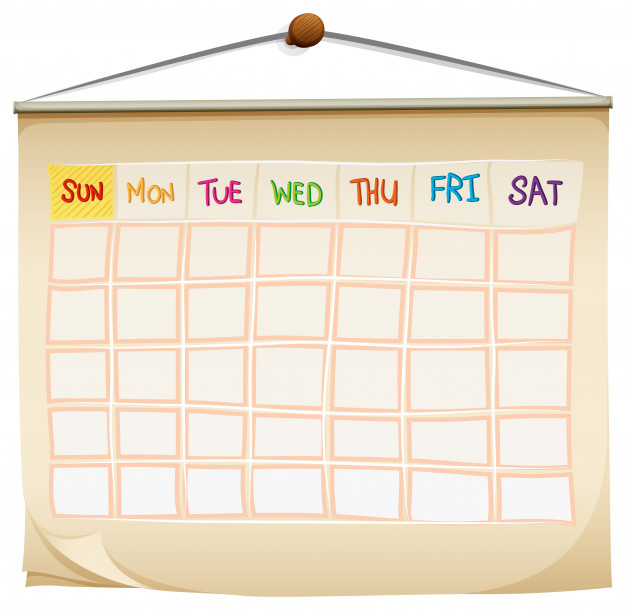 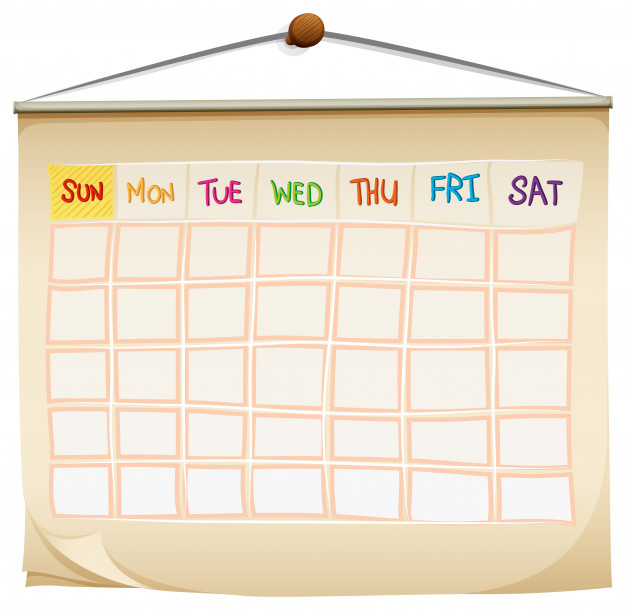 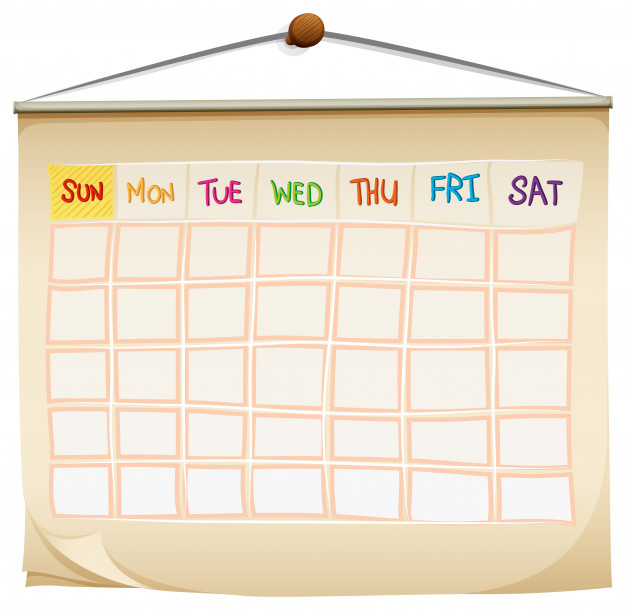 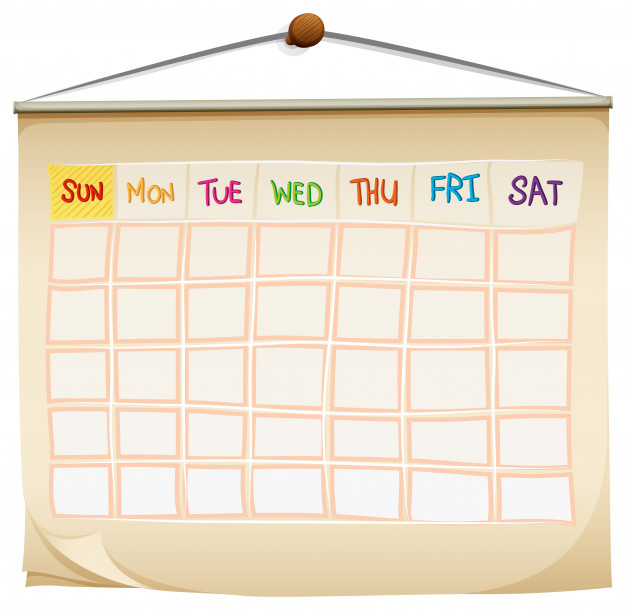 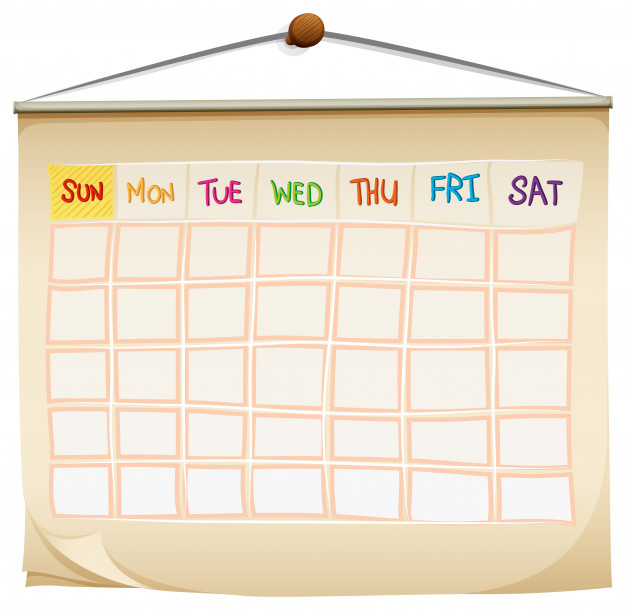 June 2016
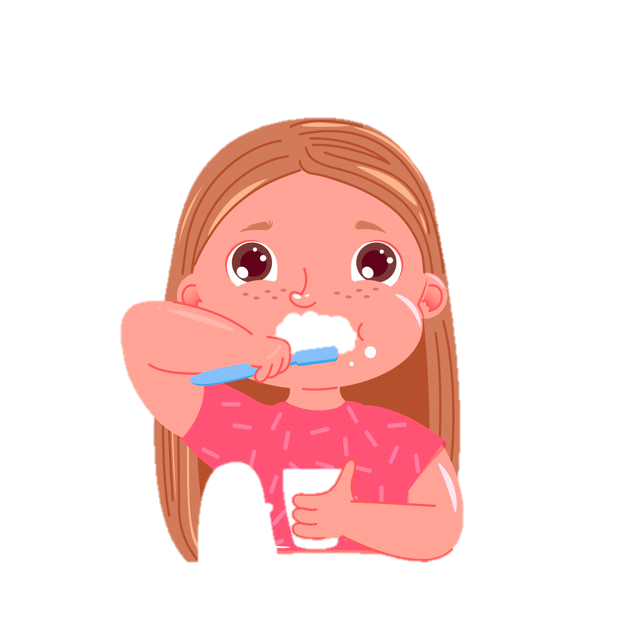 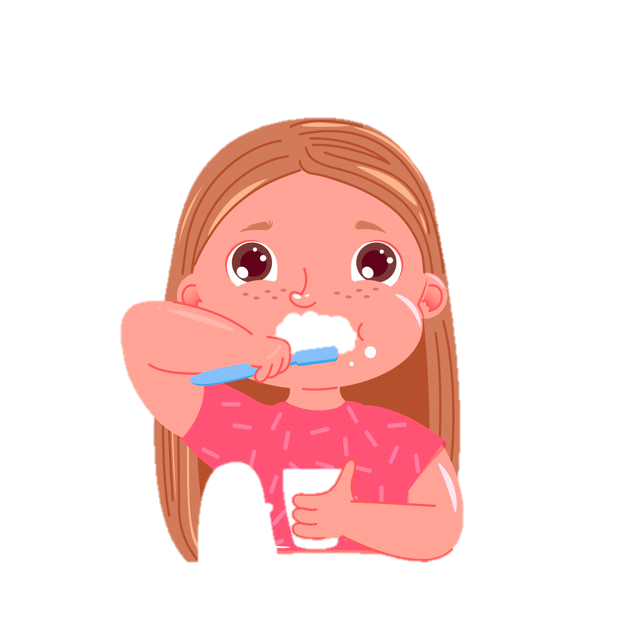 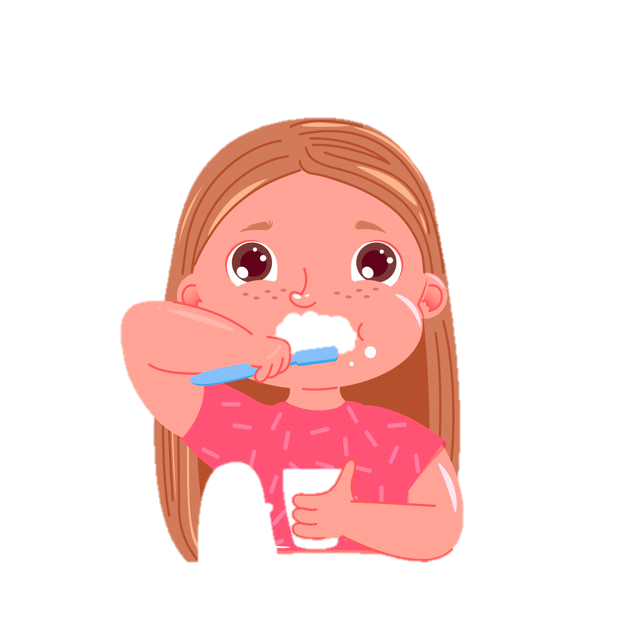 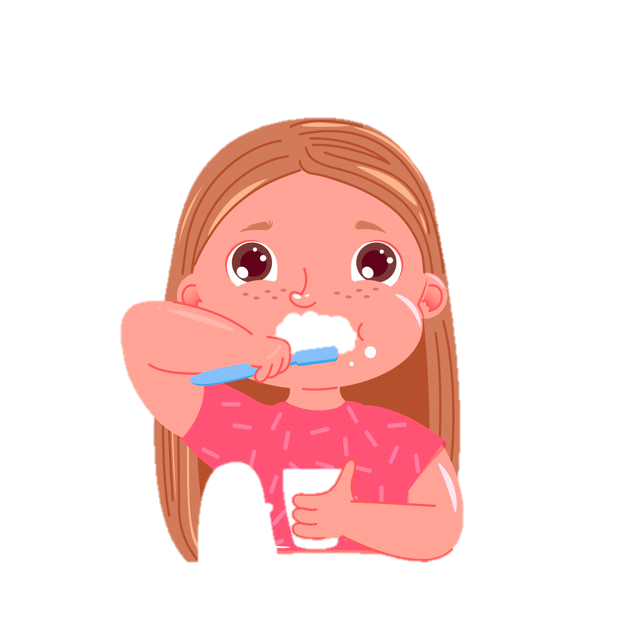 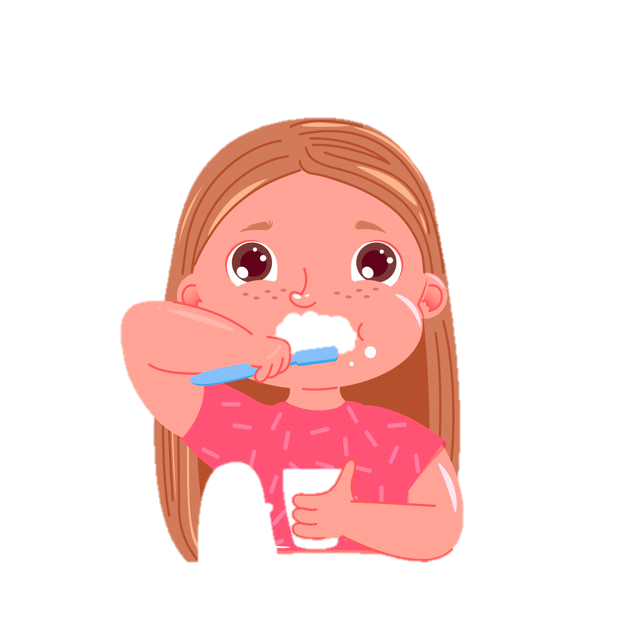 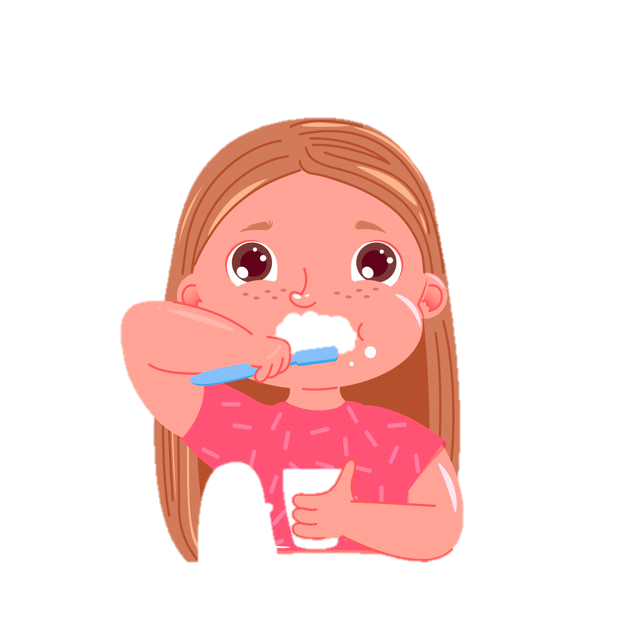 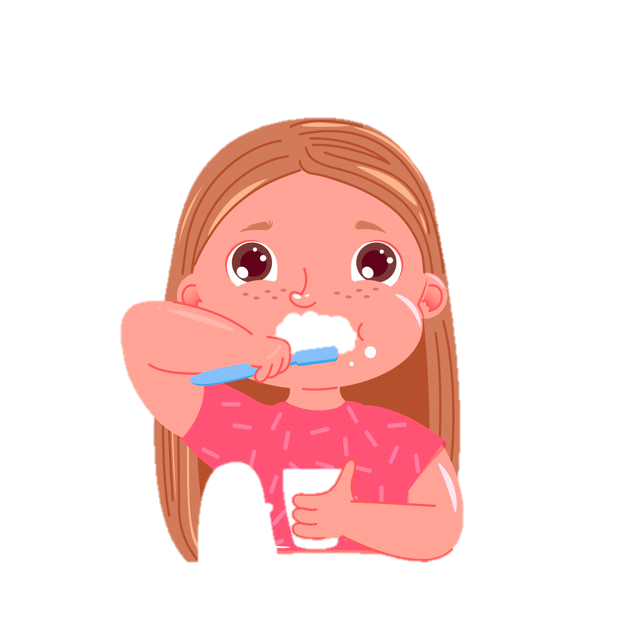 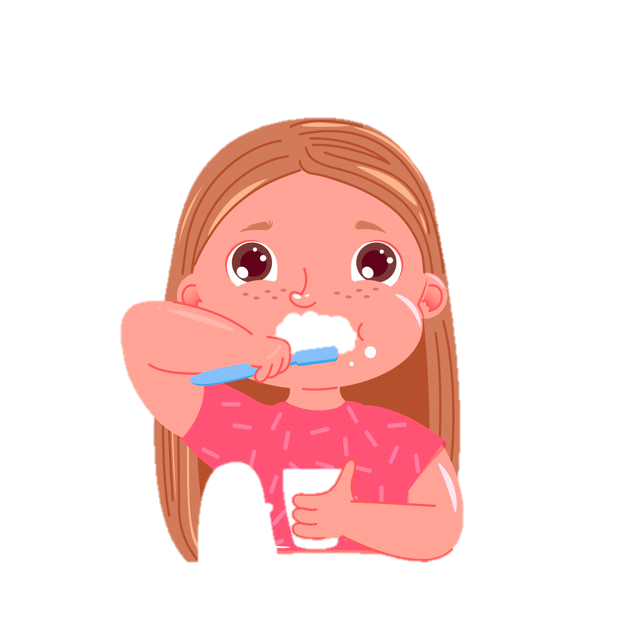 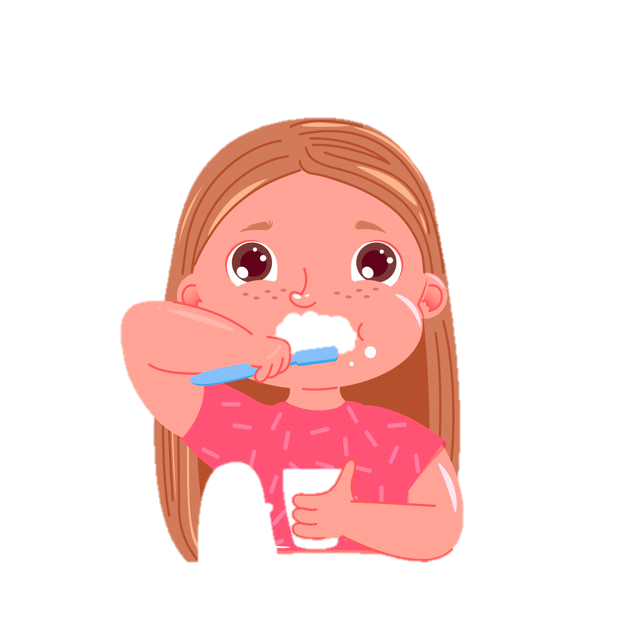 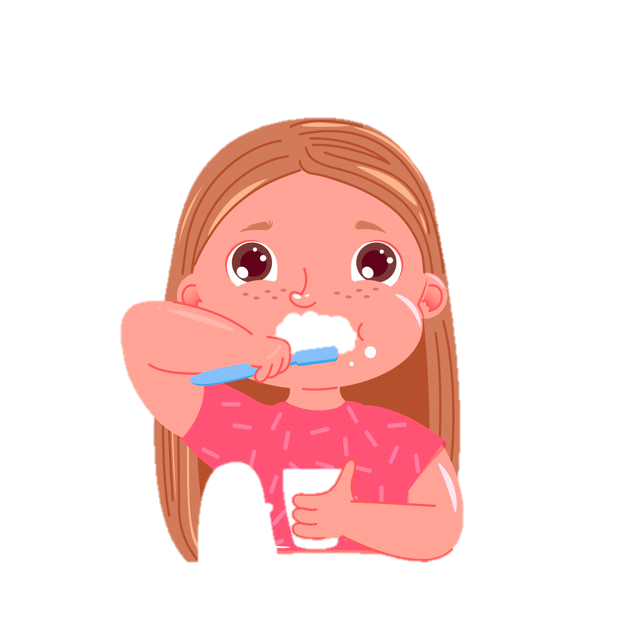 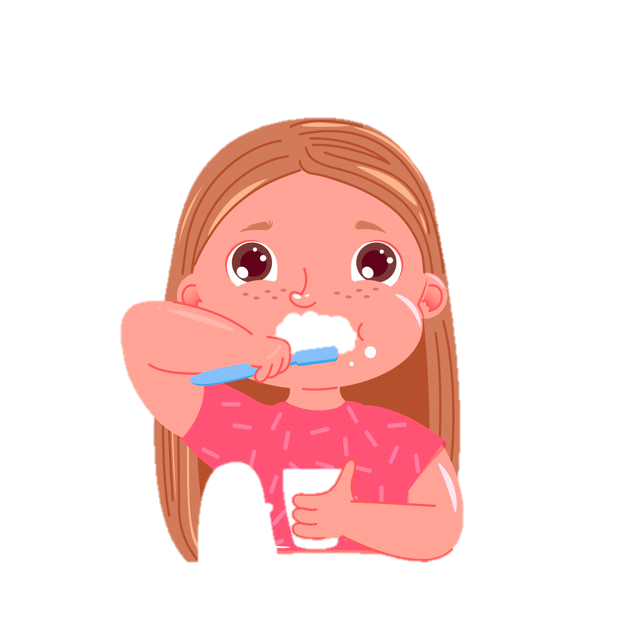 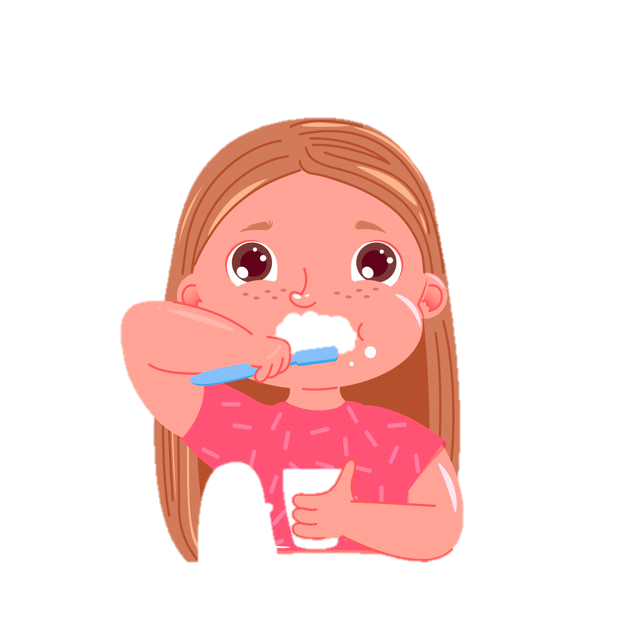 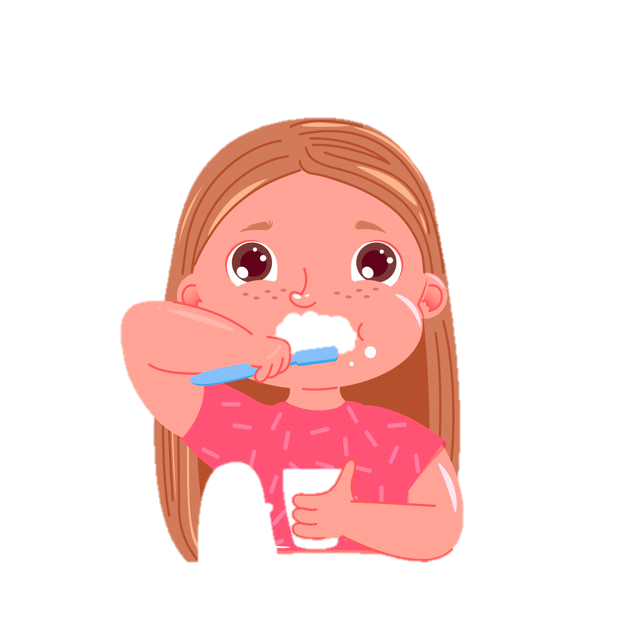 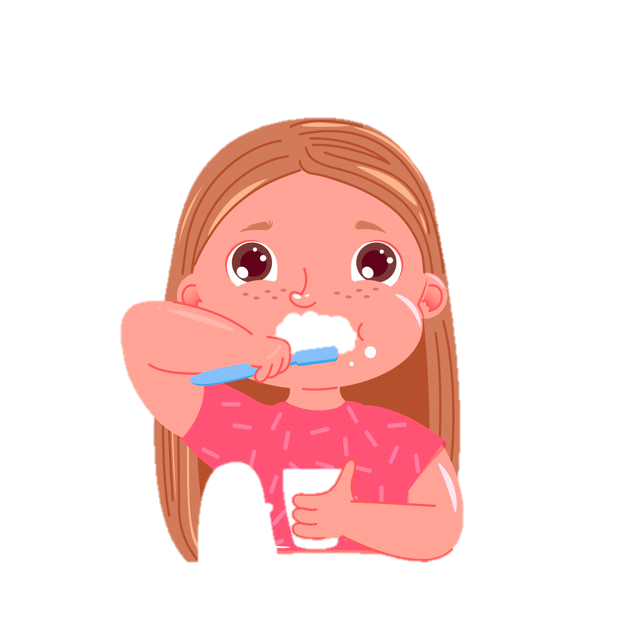 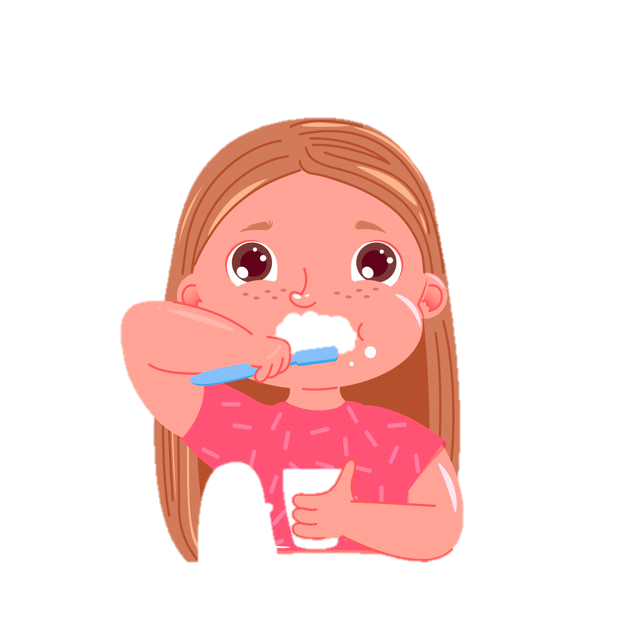 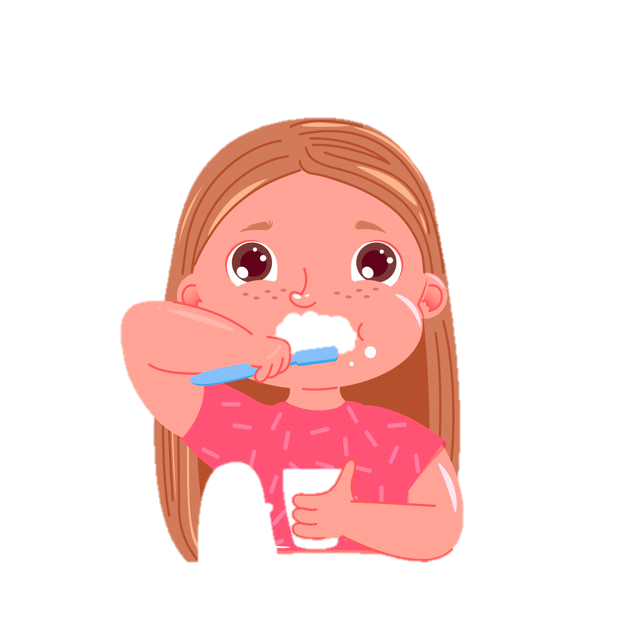 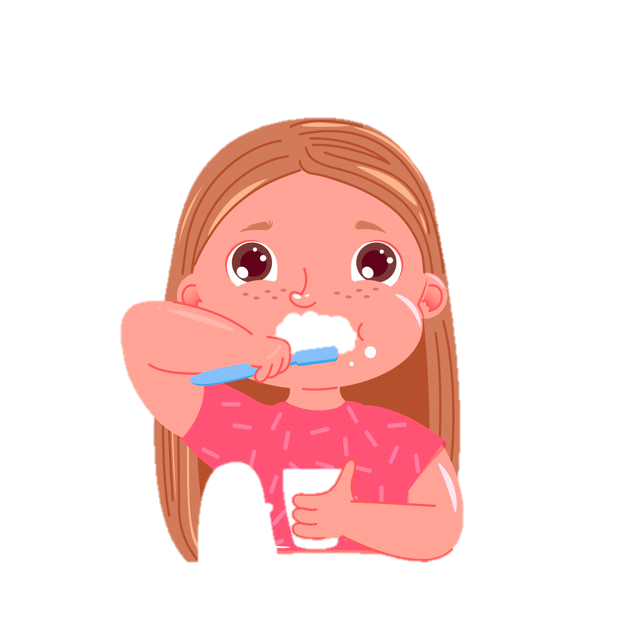 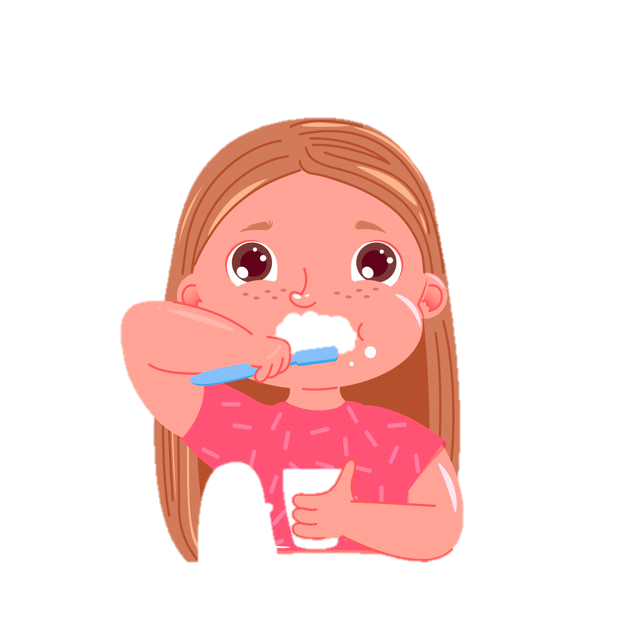 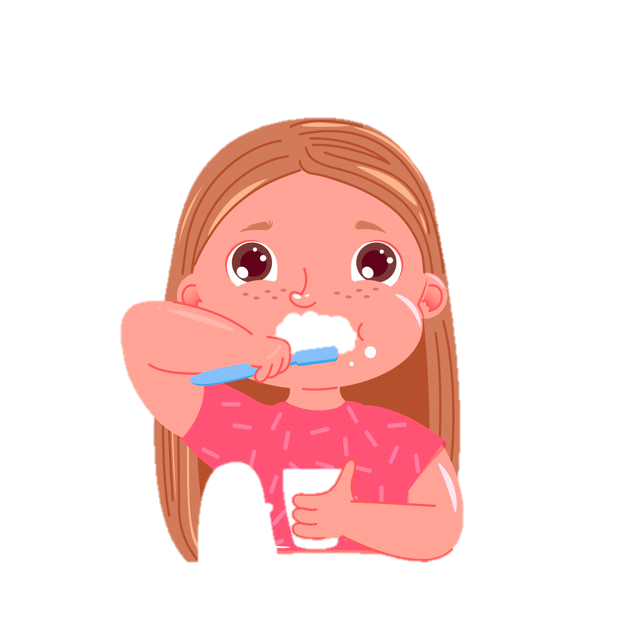 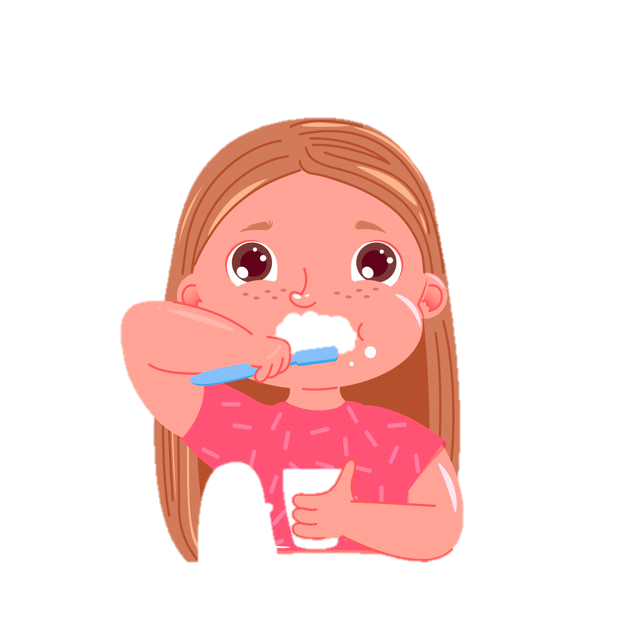 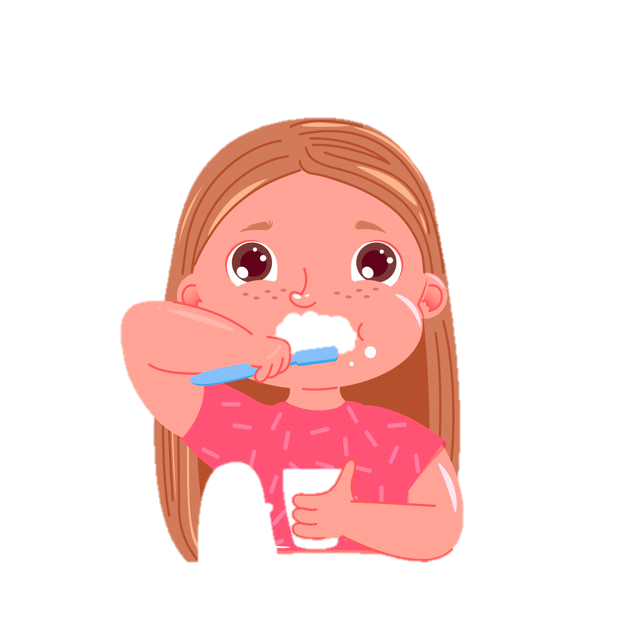 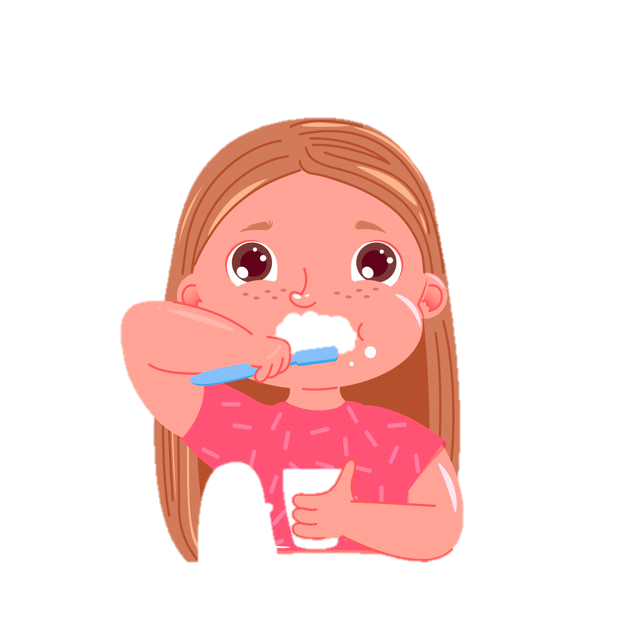 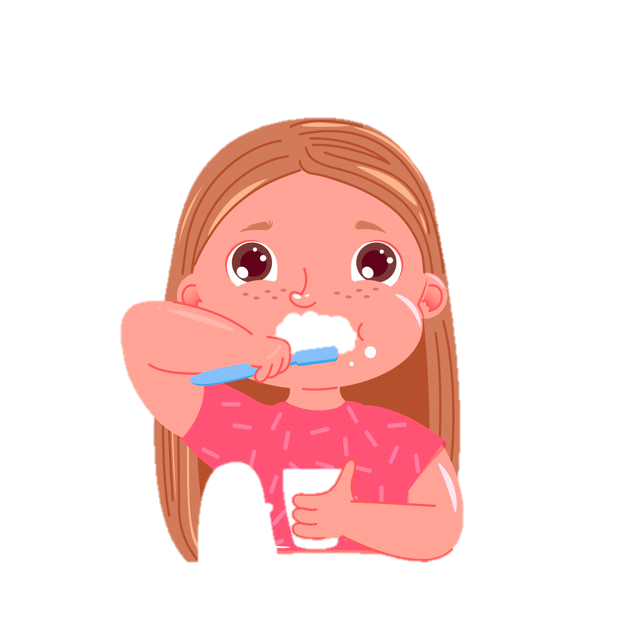 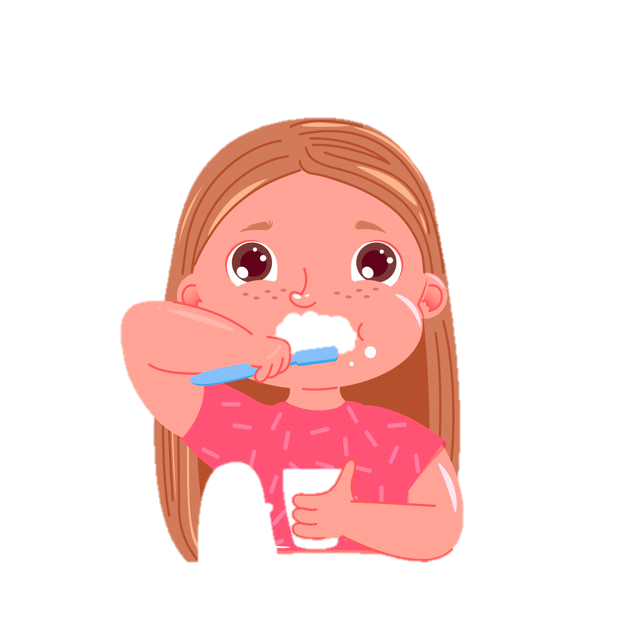 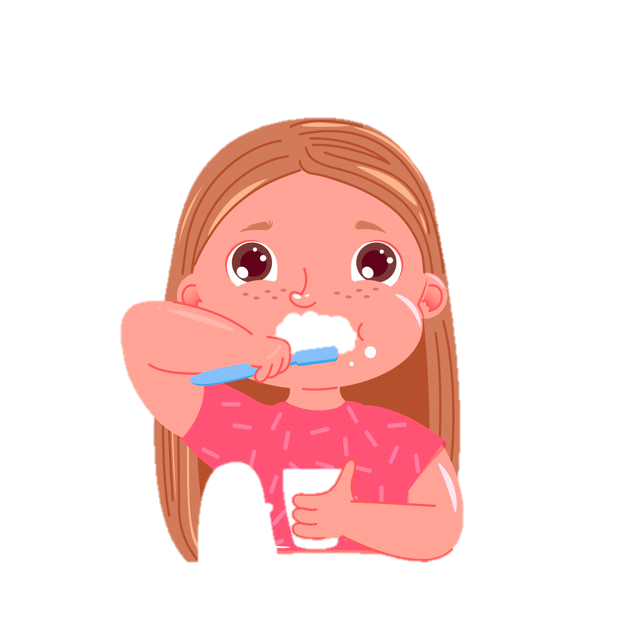 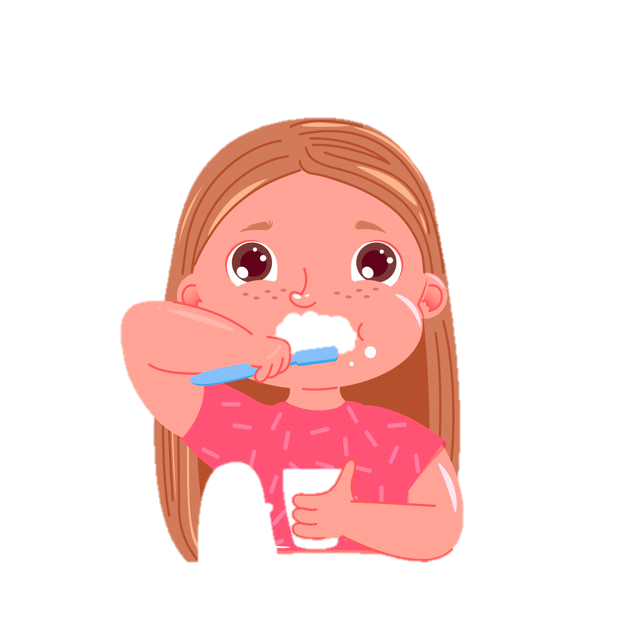 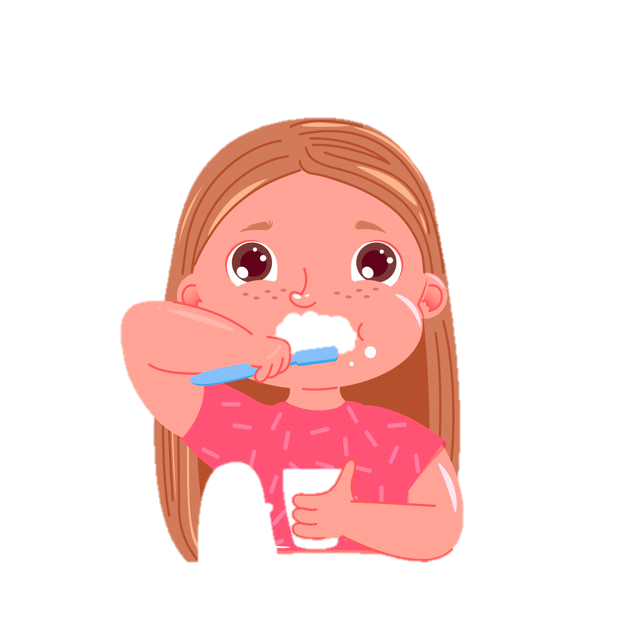 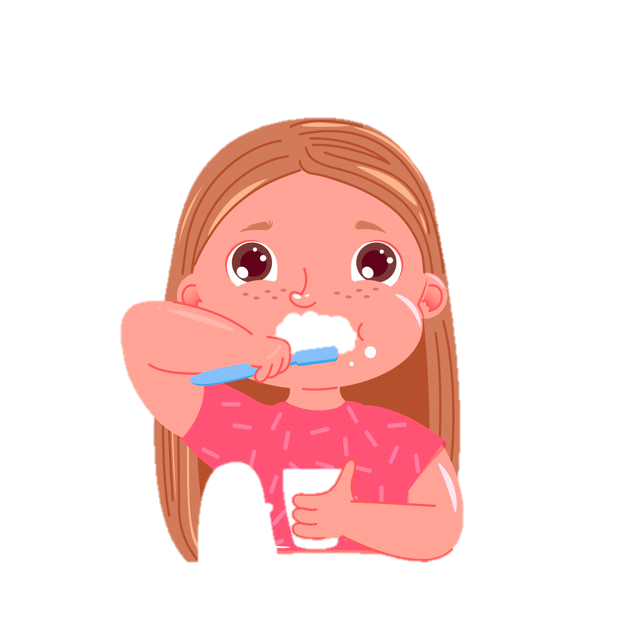 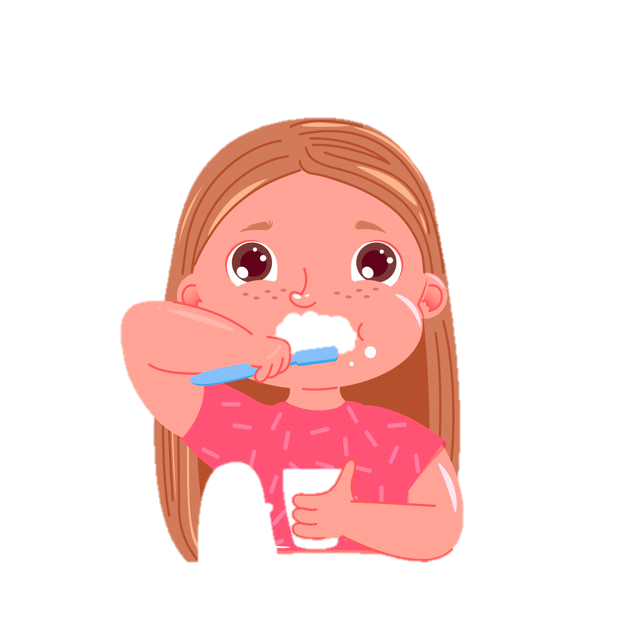 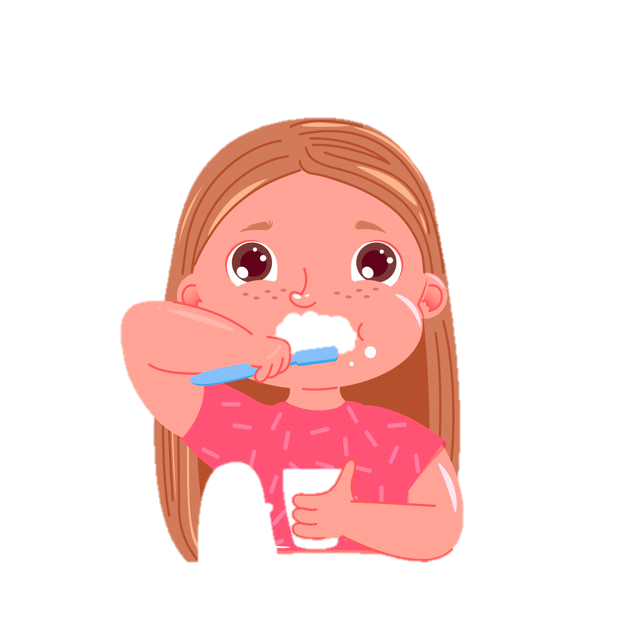 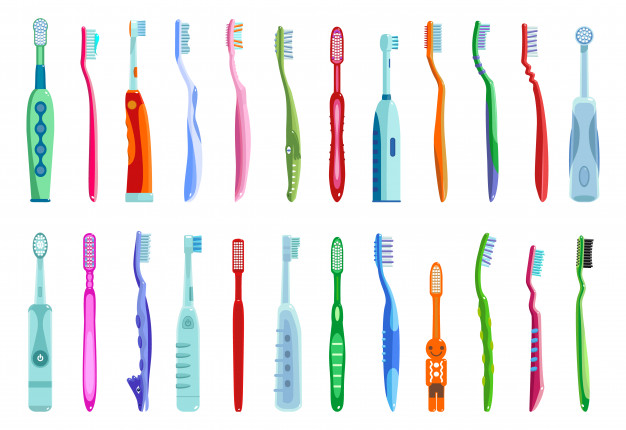 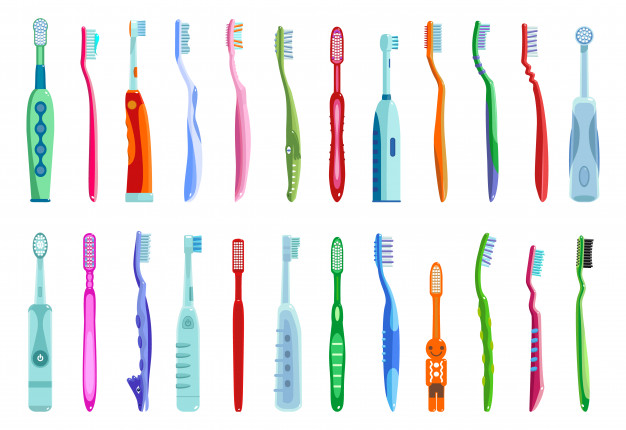 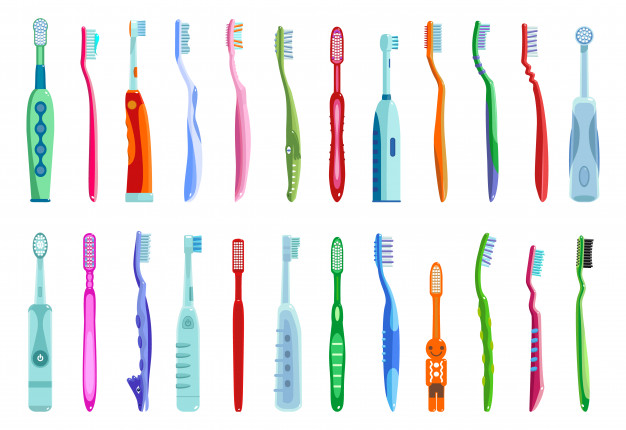 November 2018
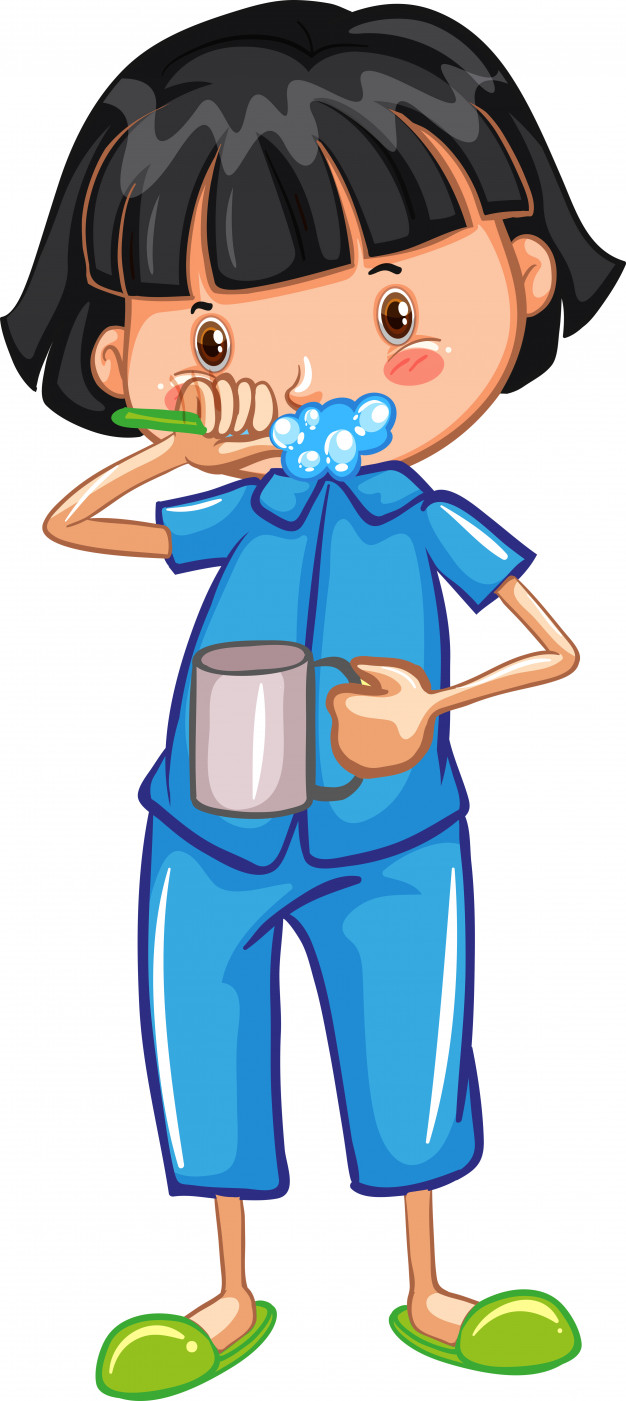 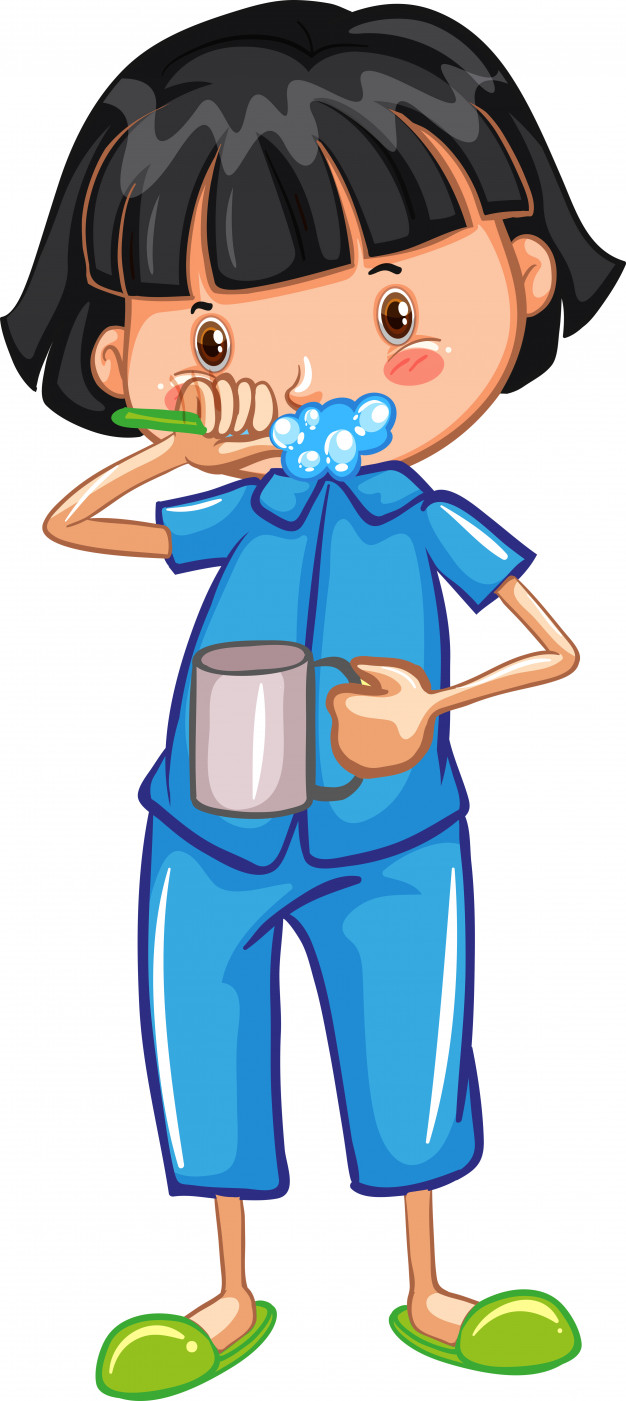 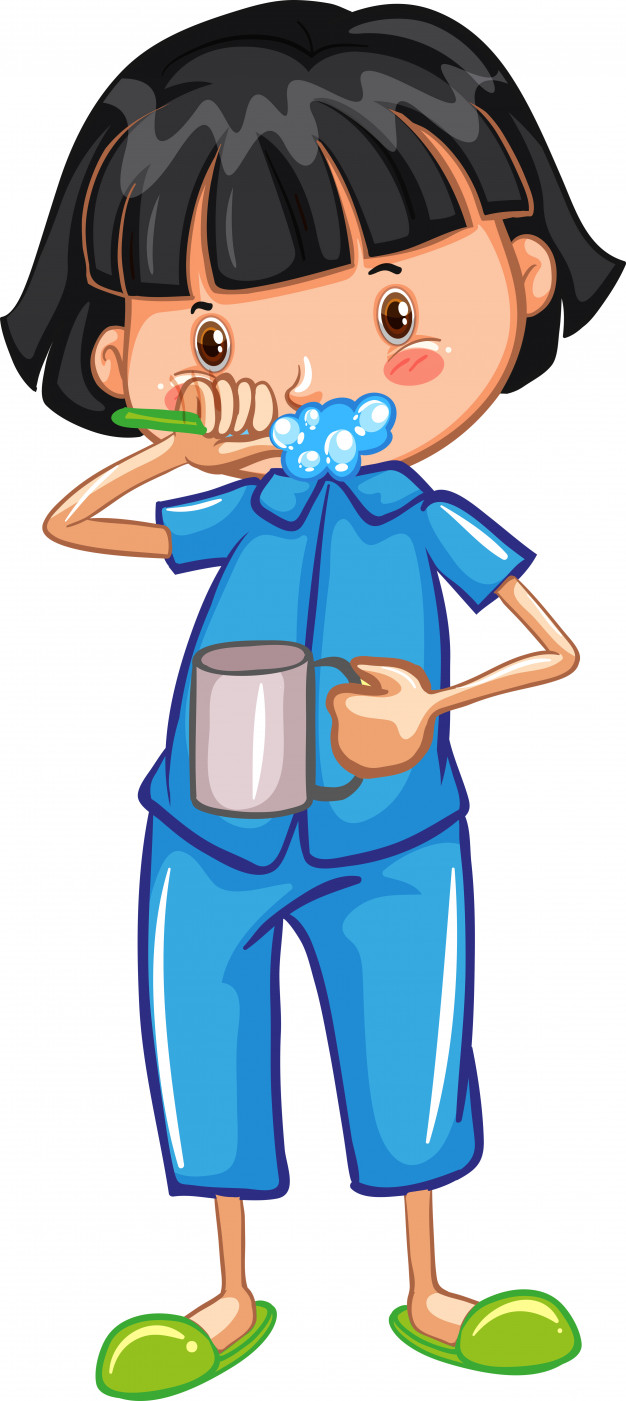 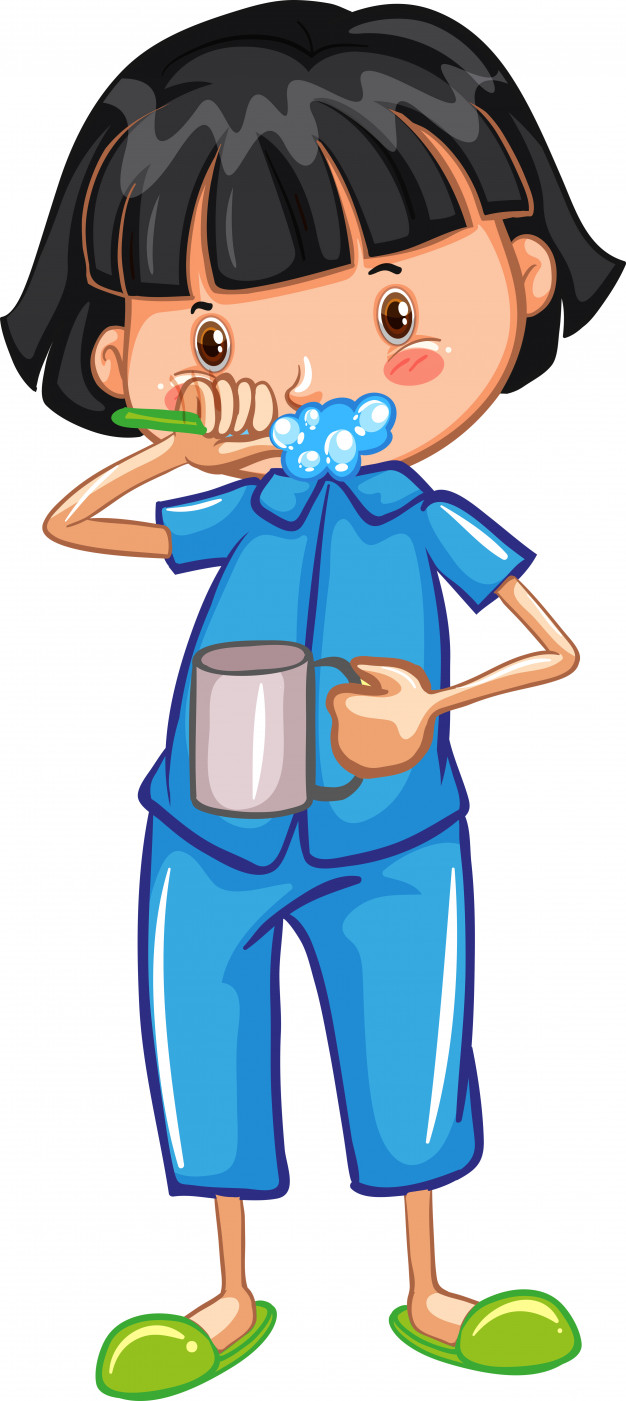 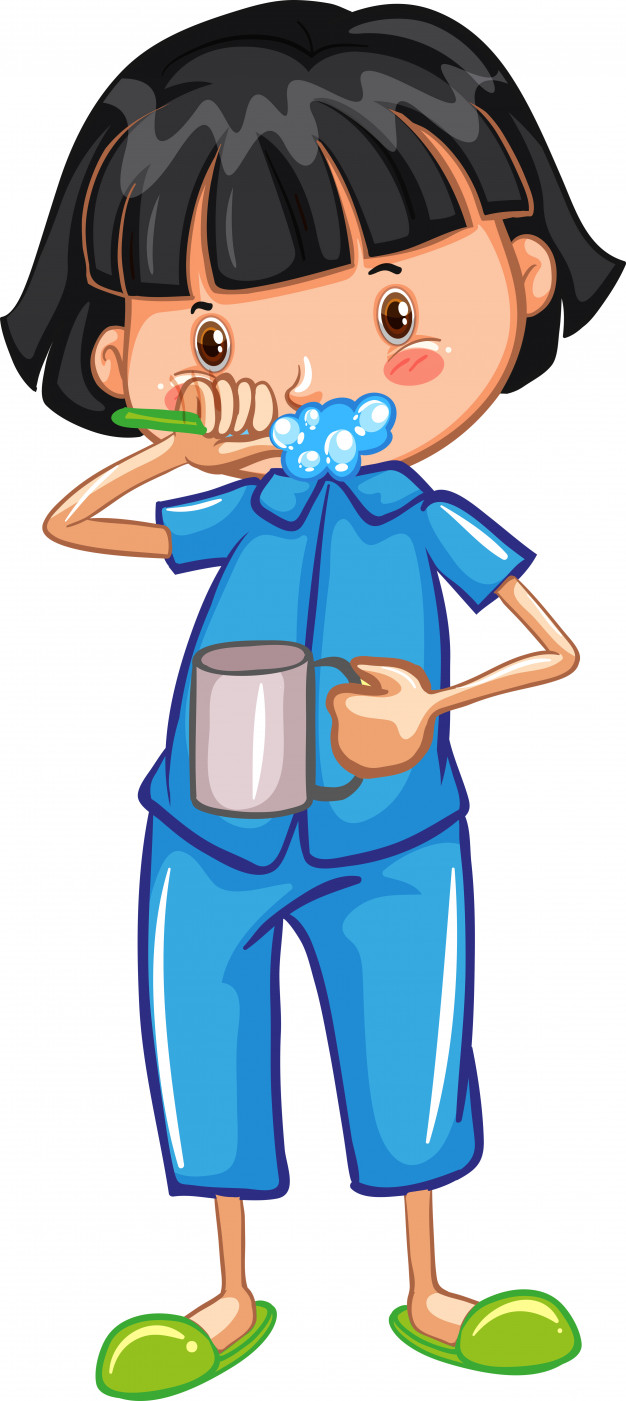 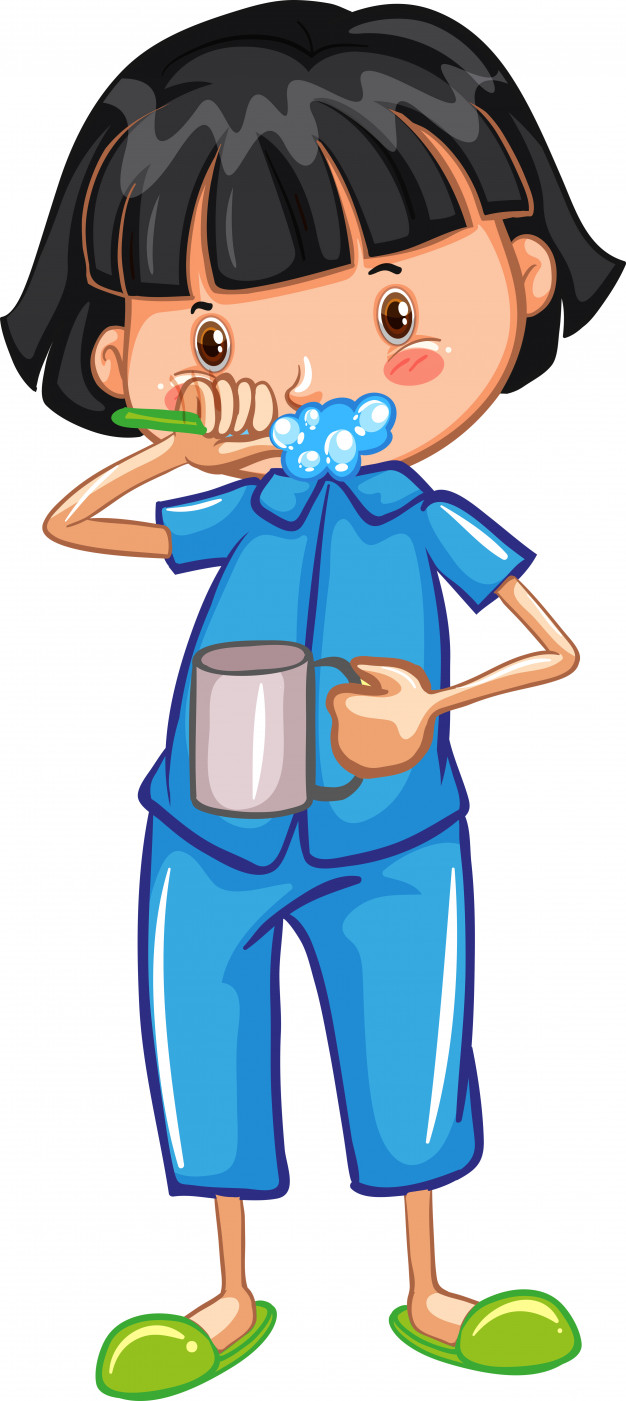 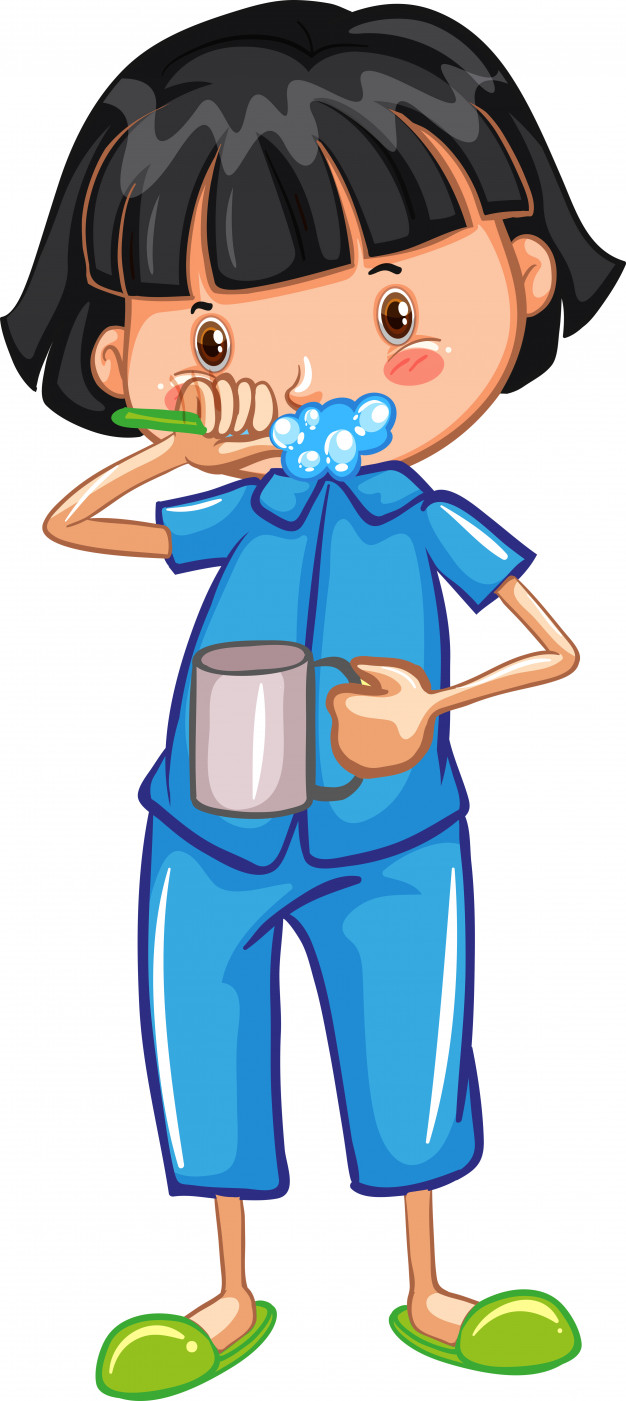 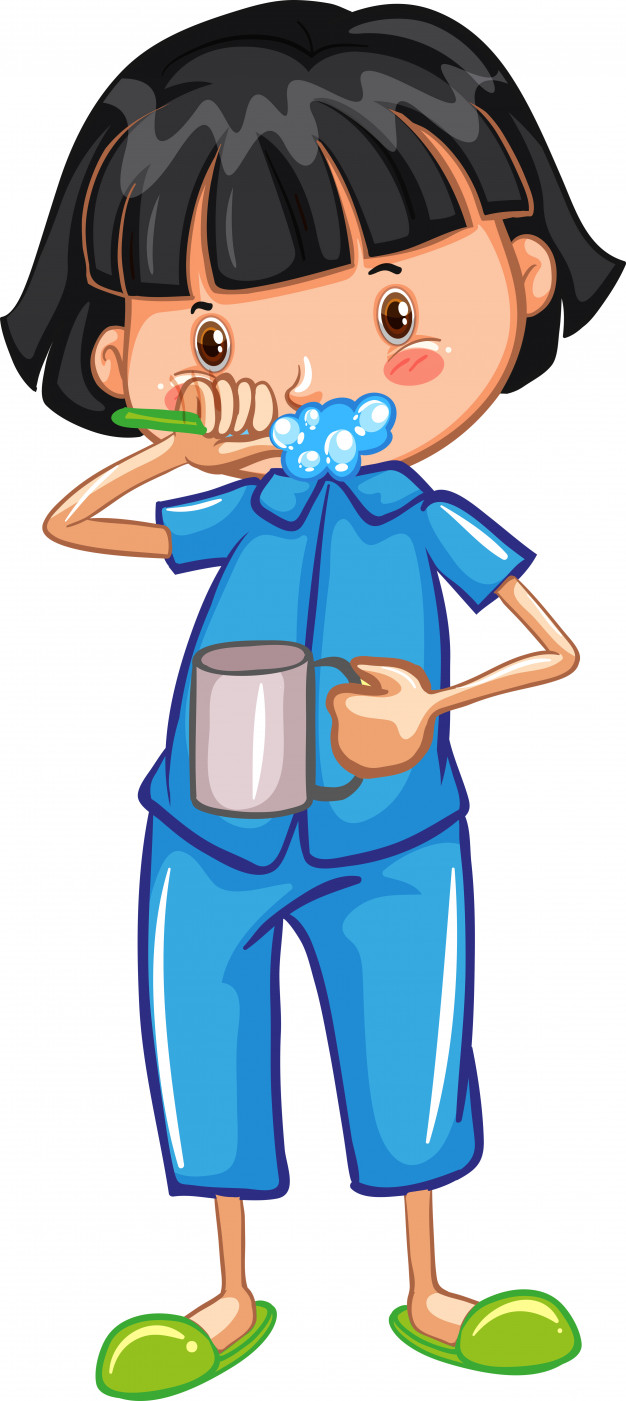 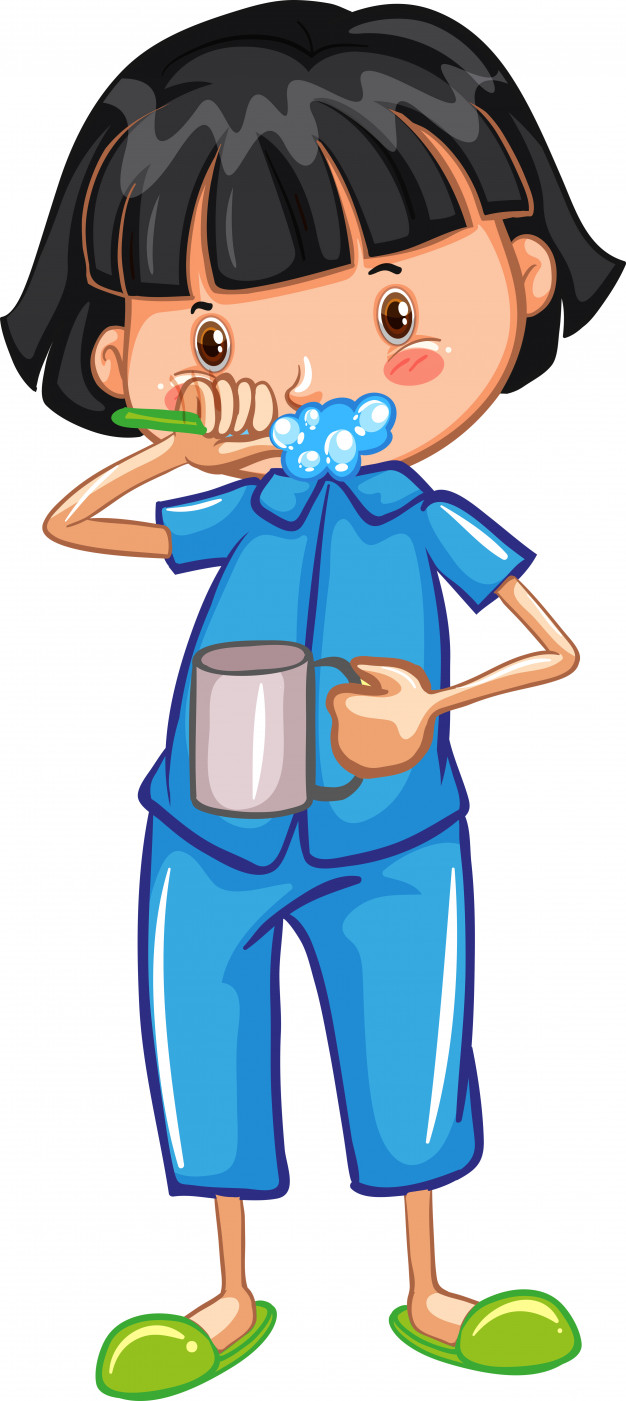 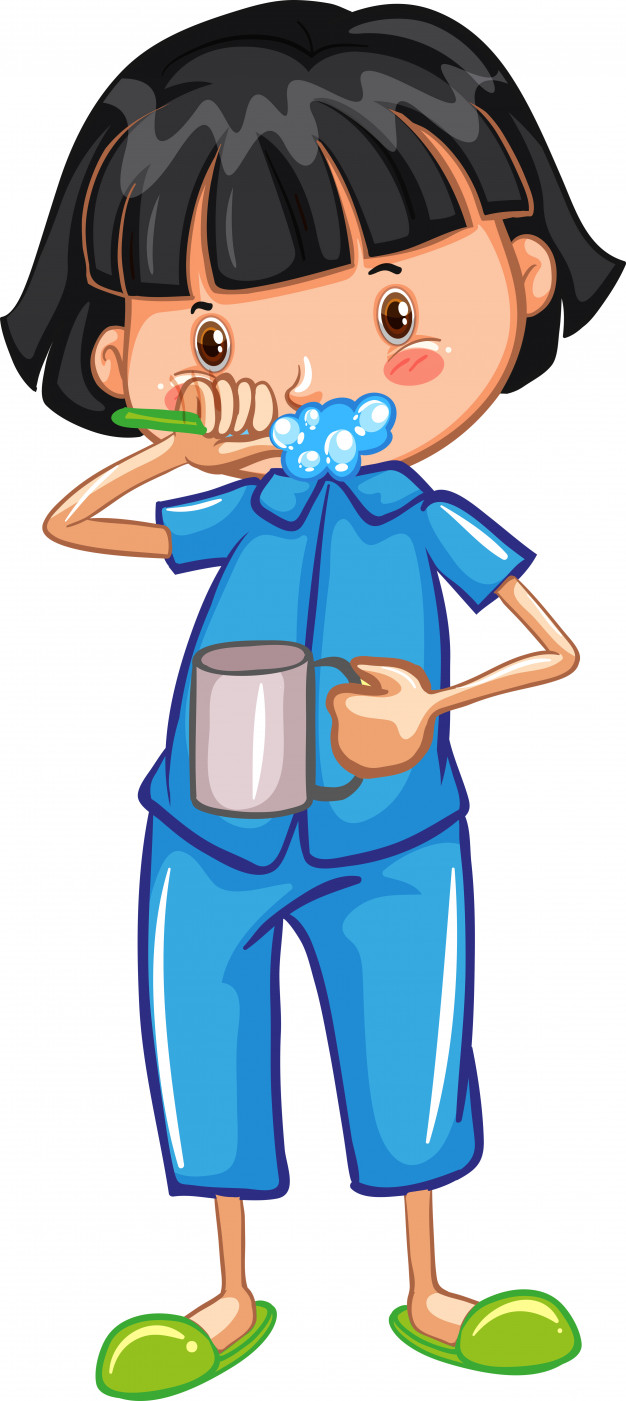 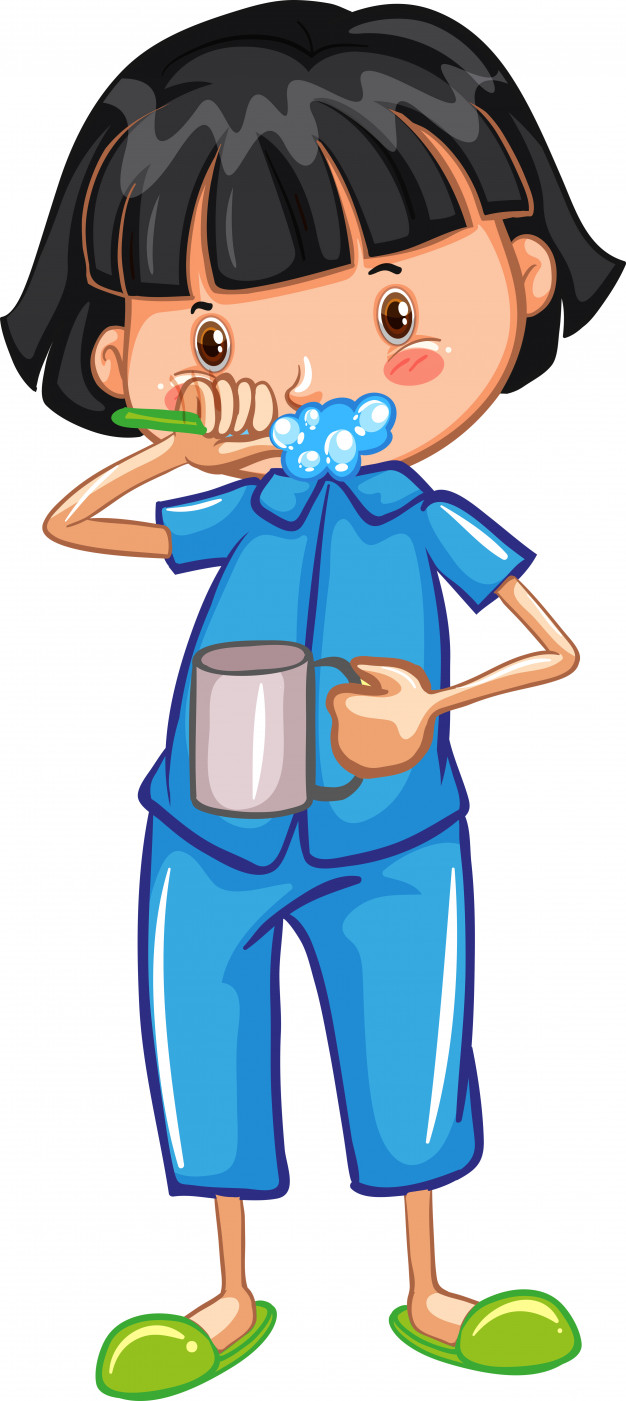 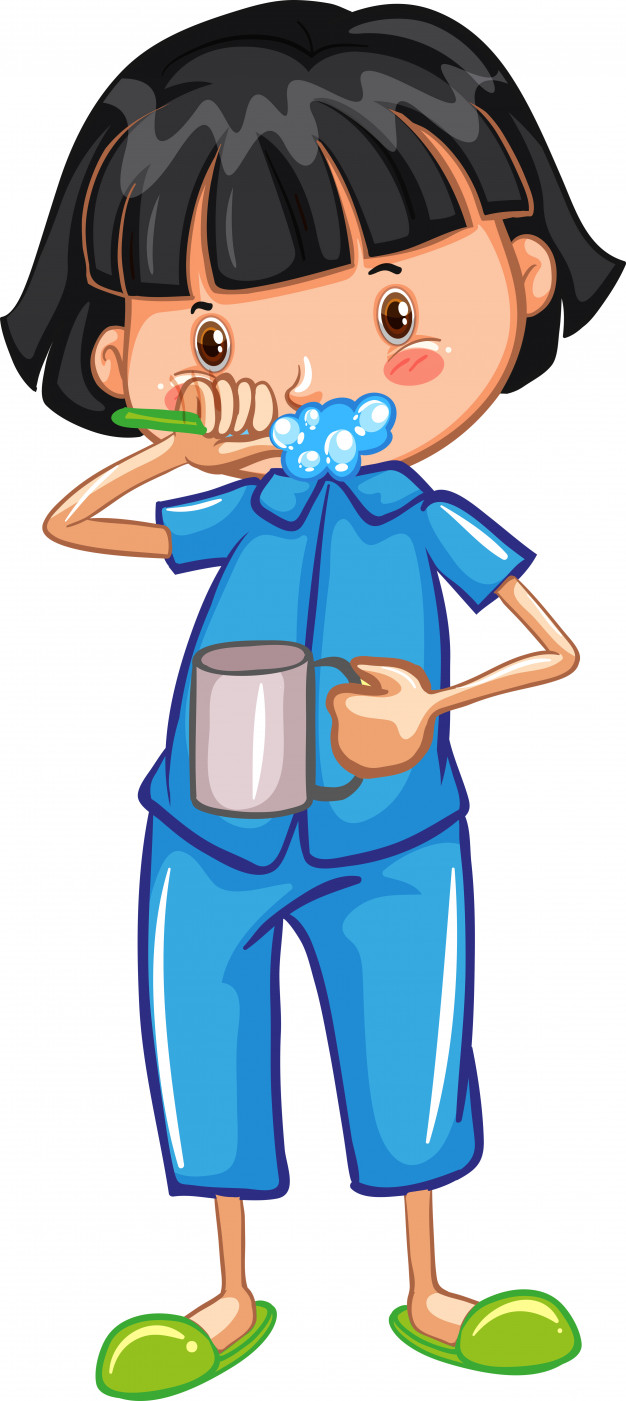 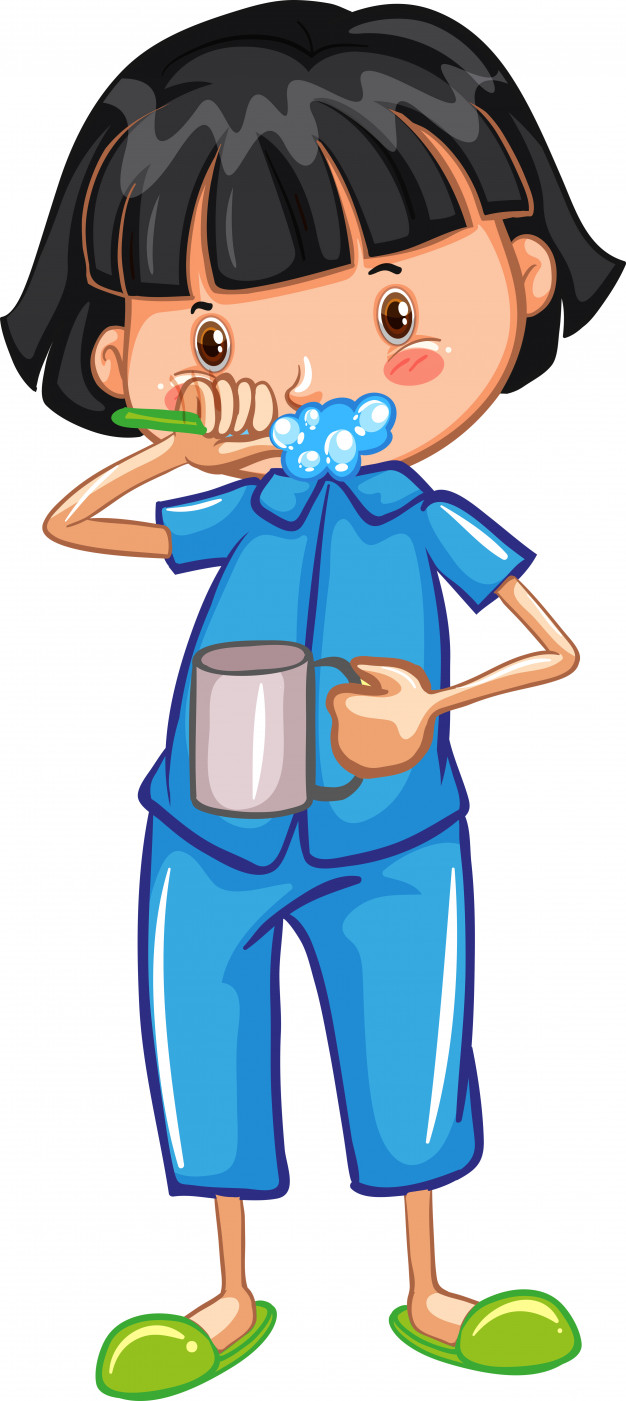 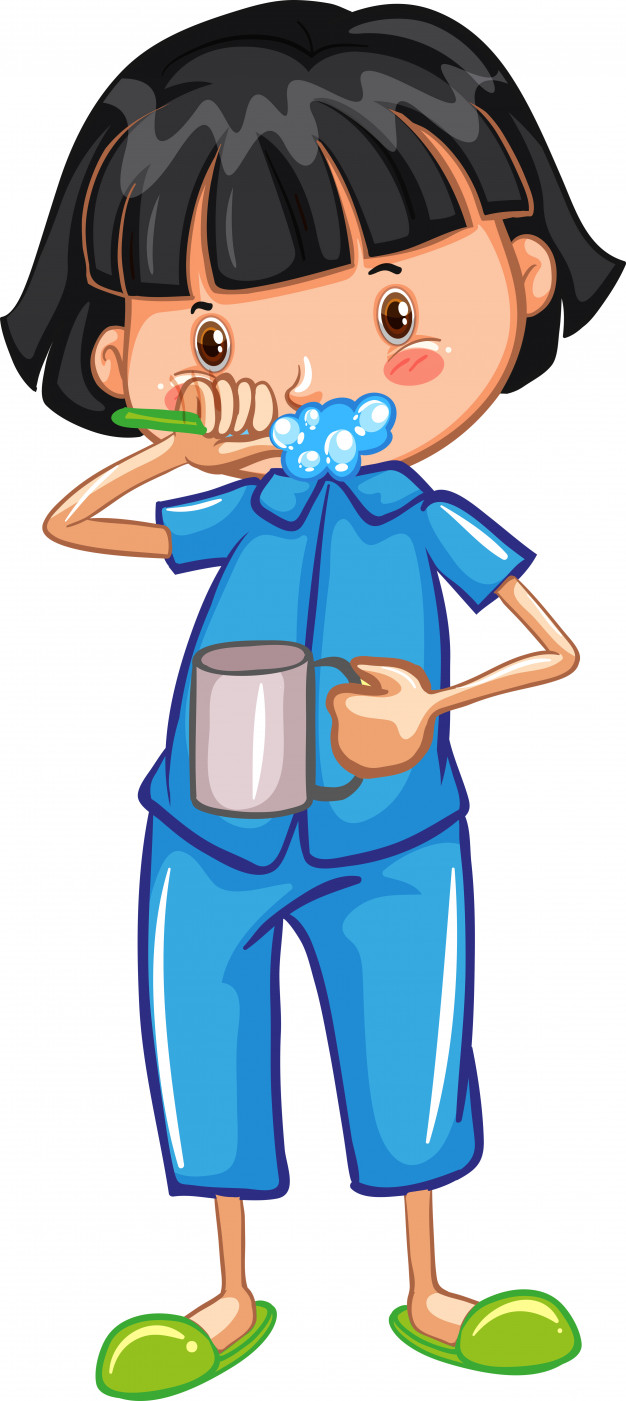 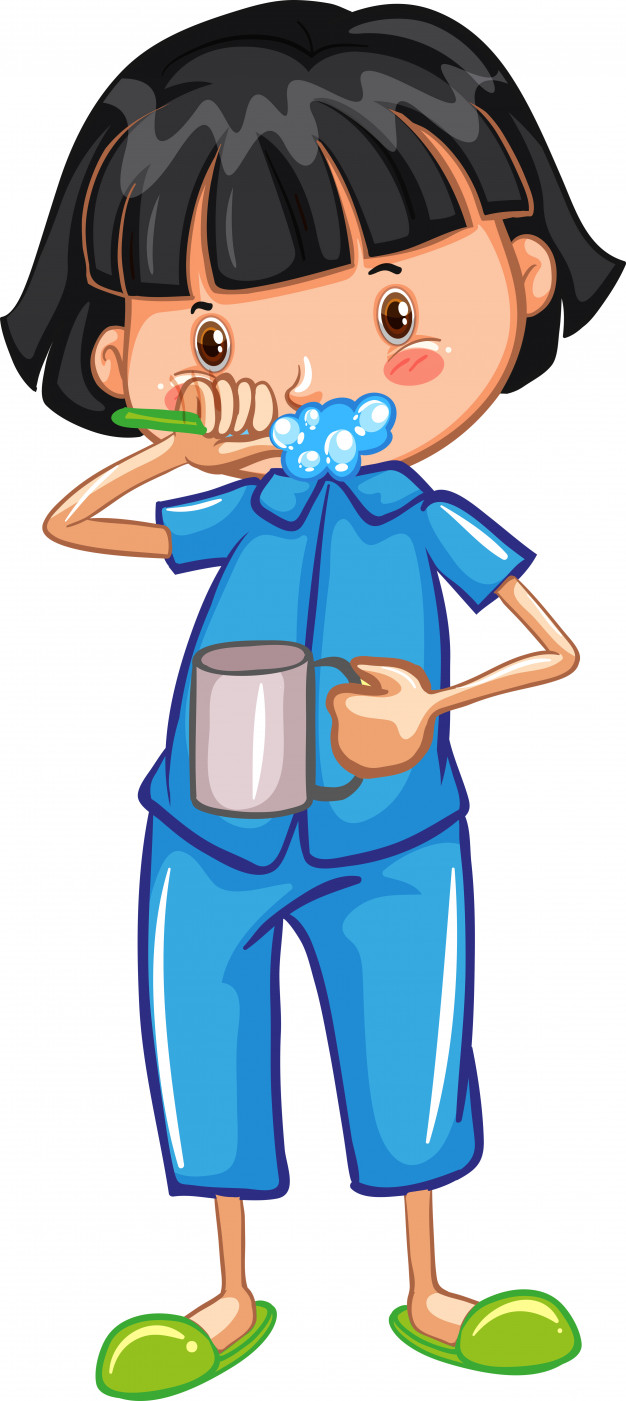 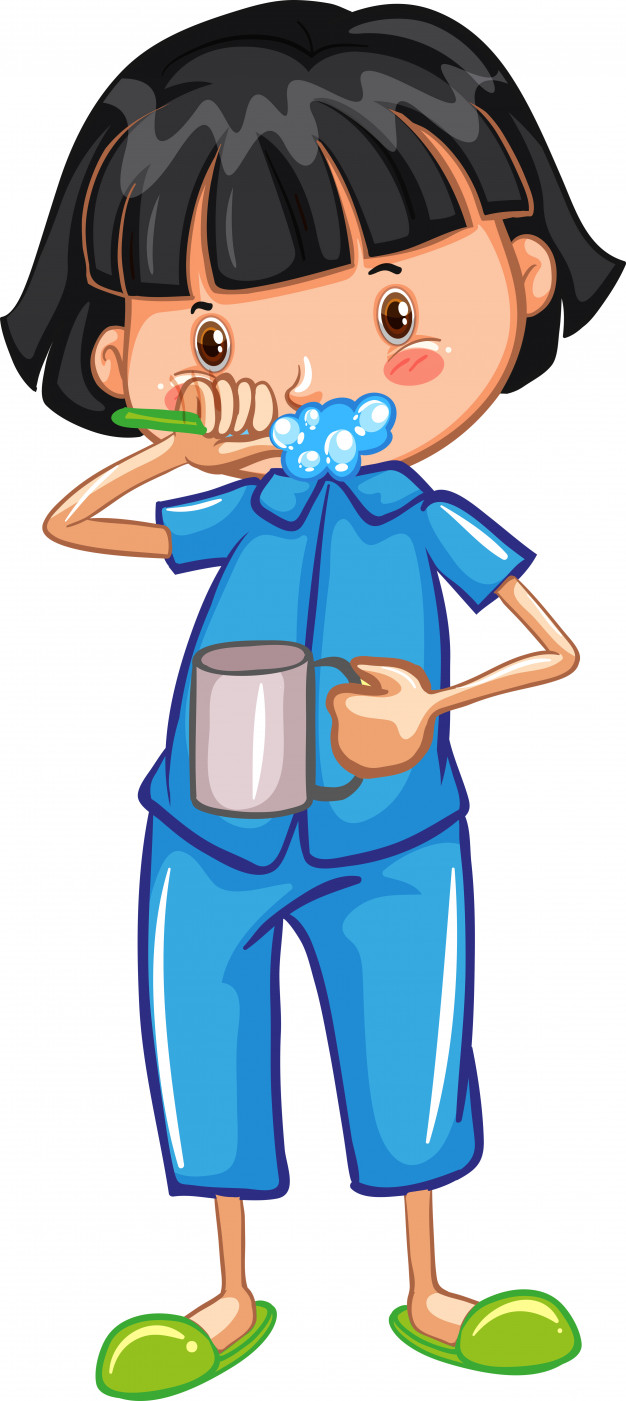 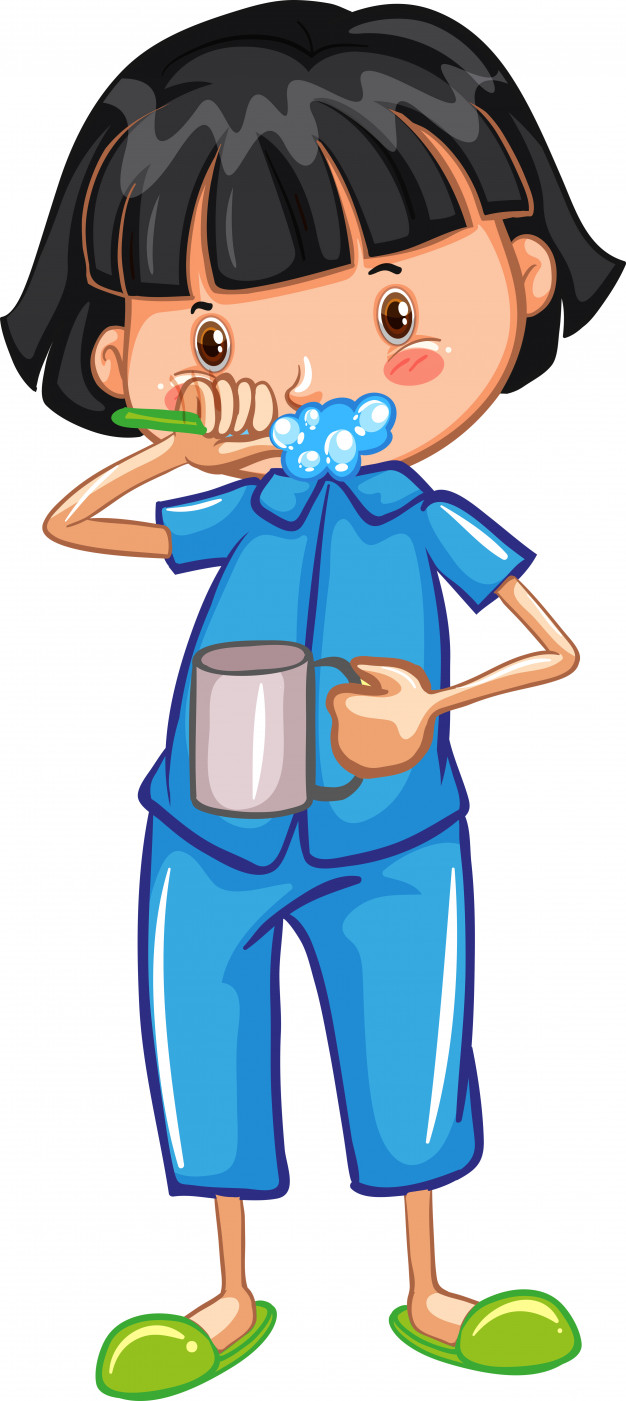 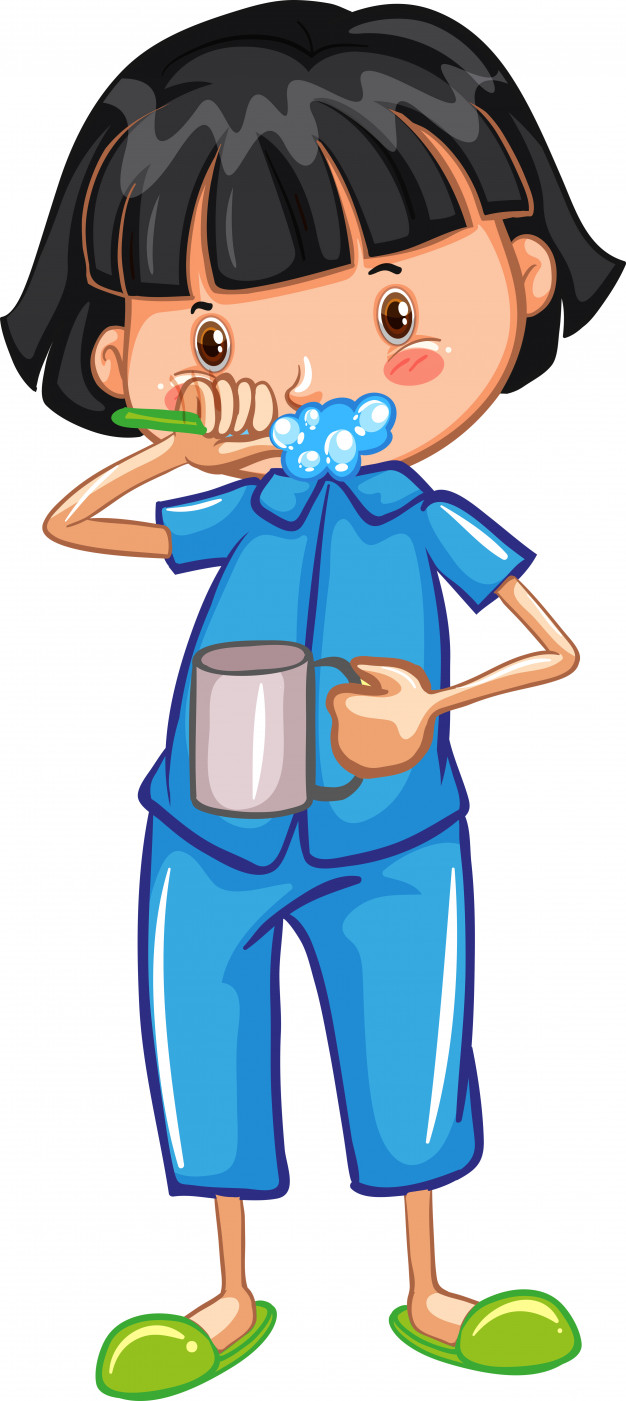 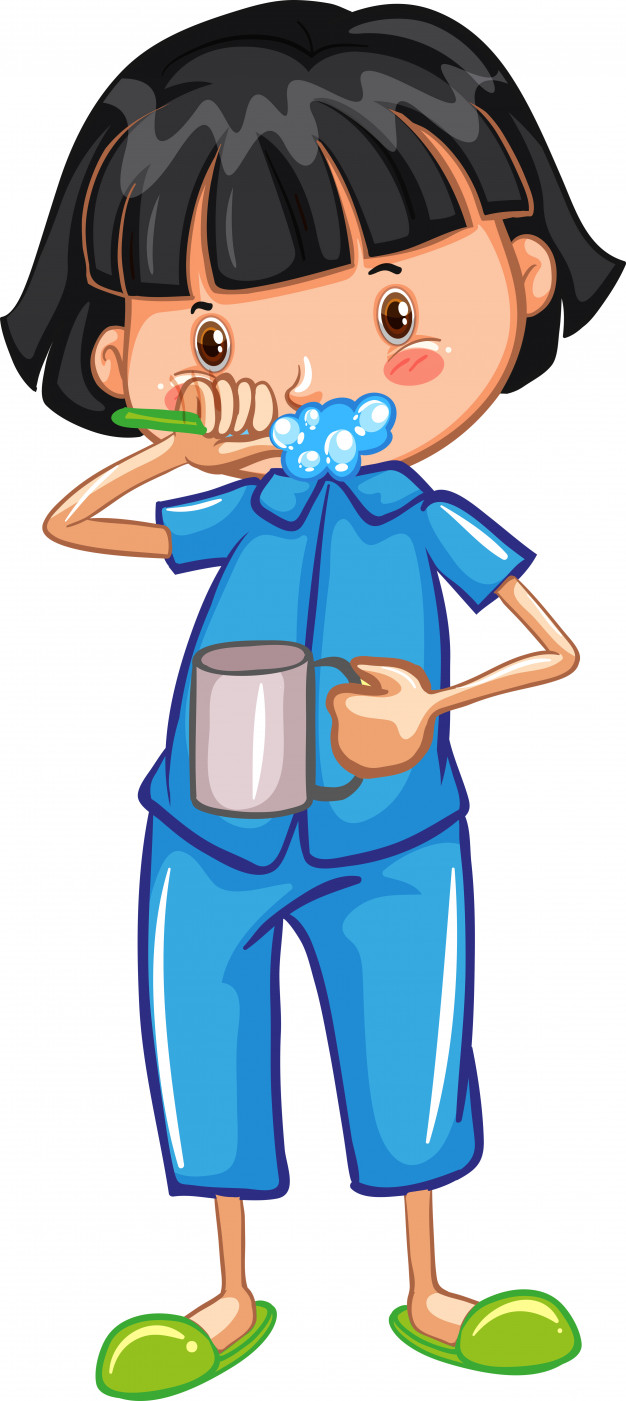 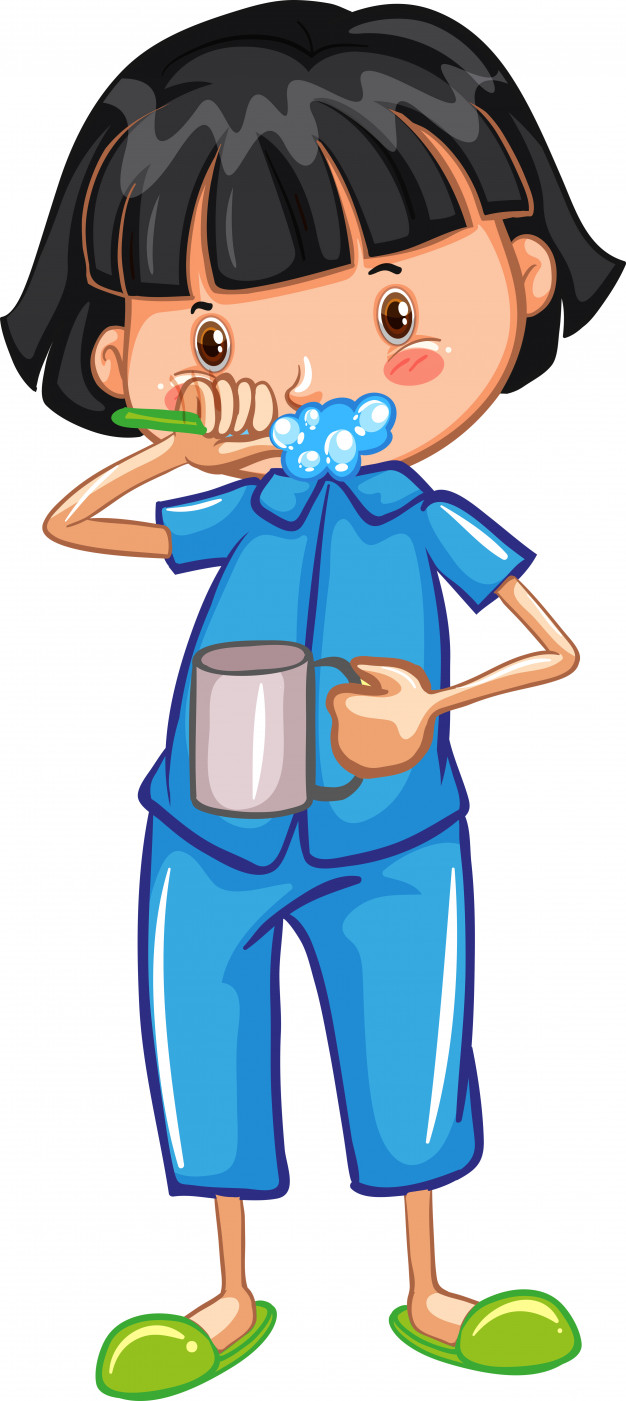 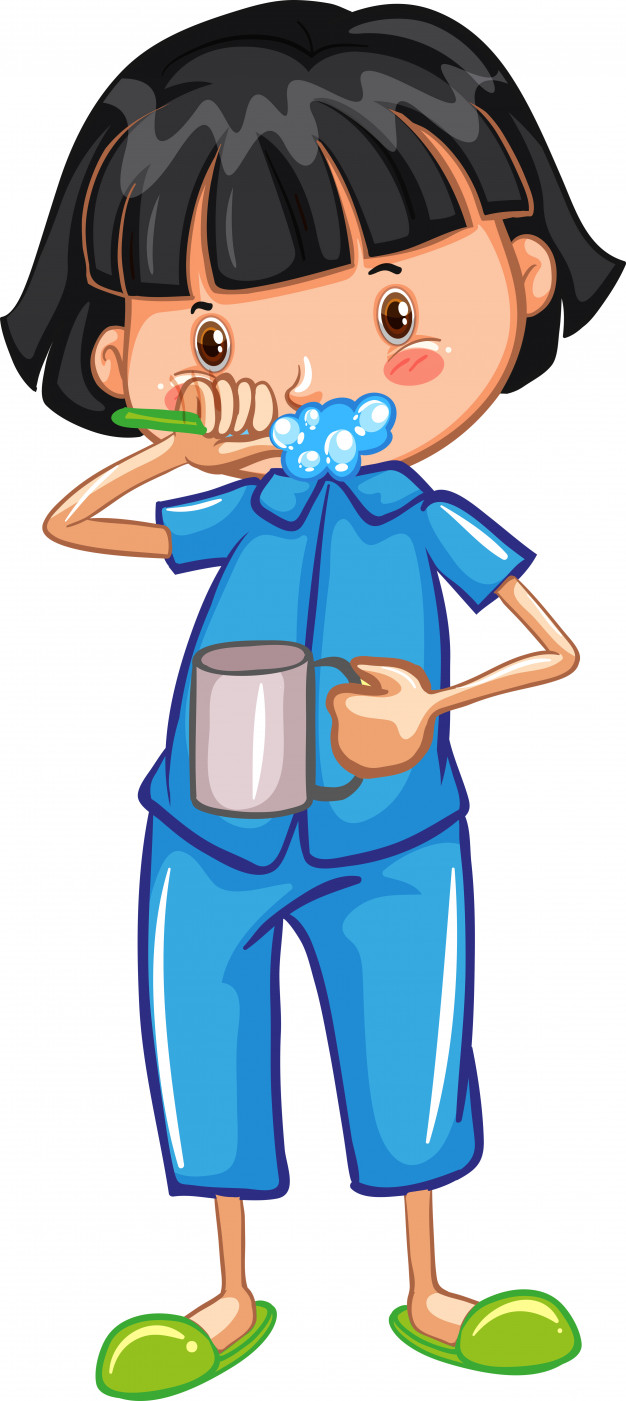 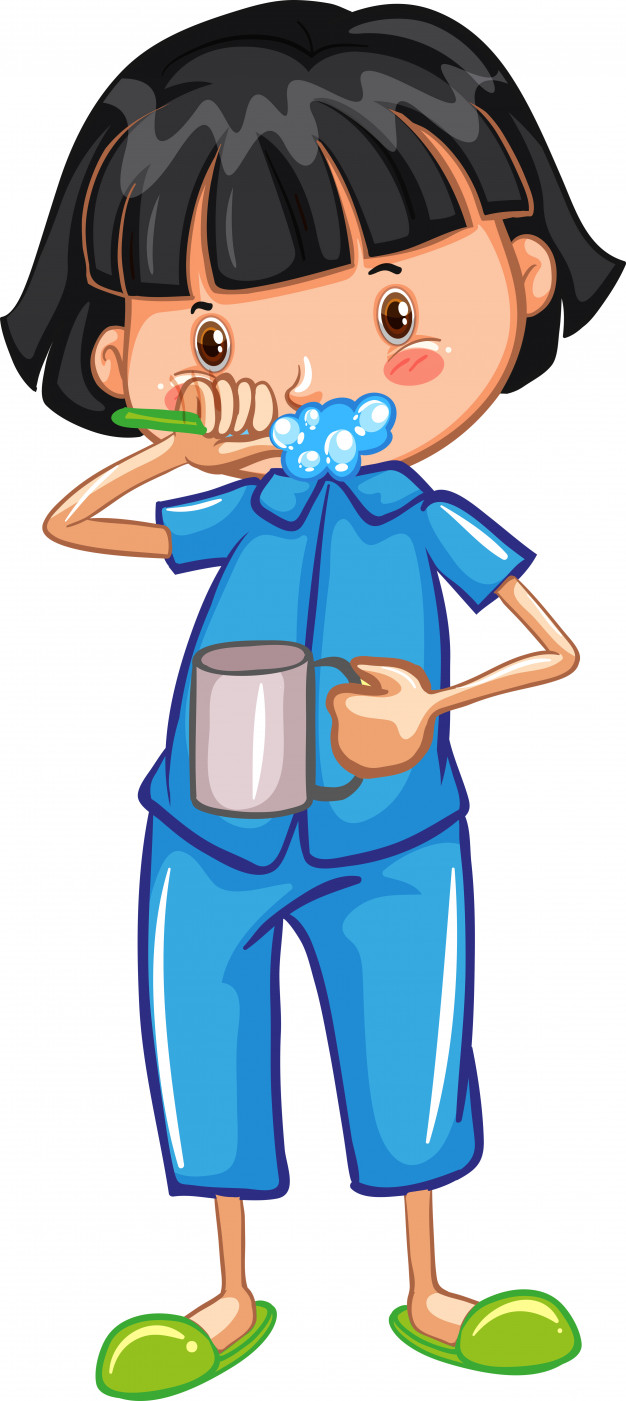 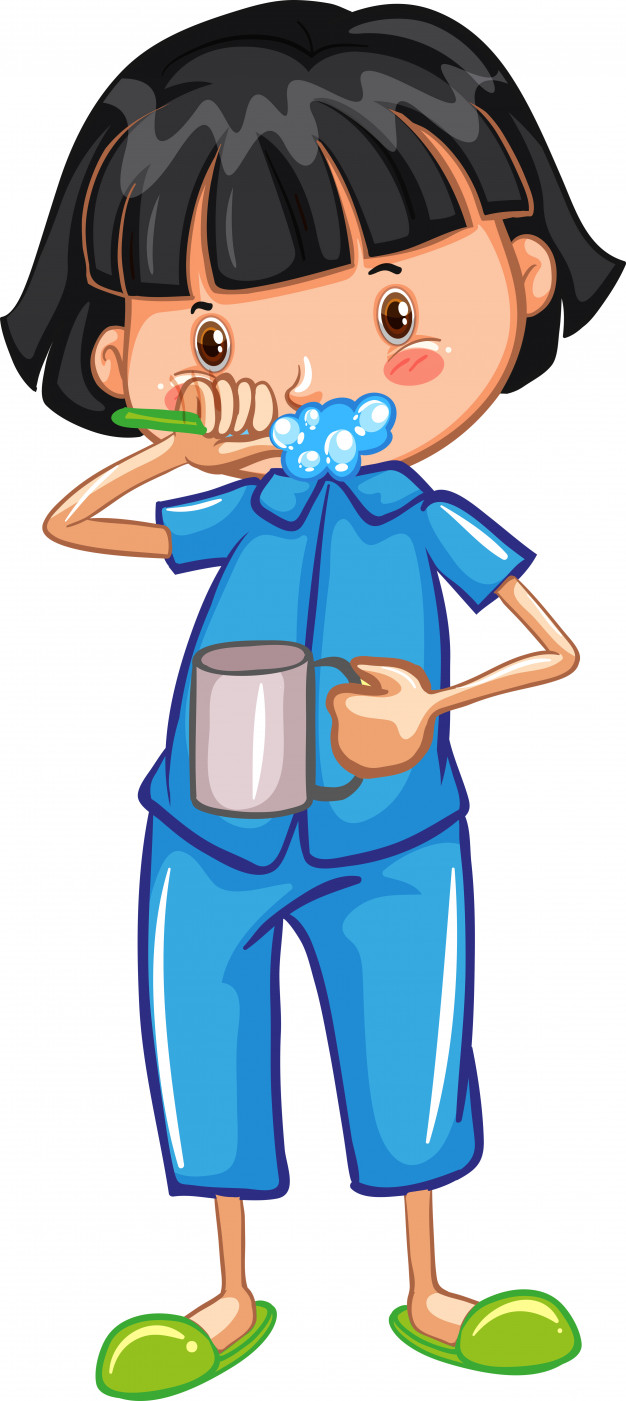 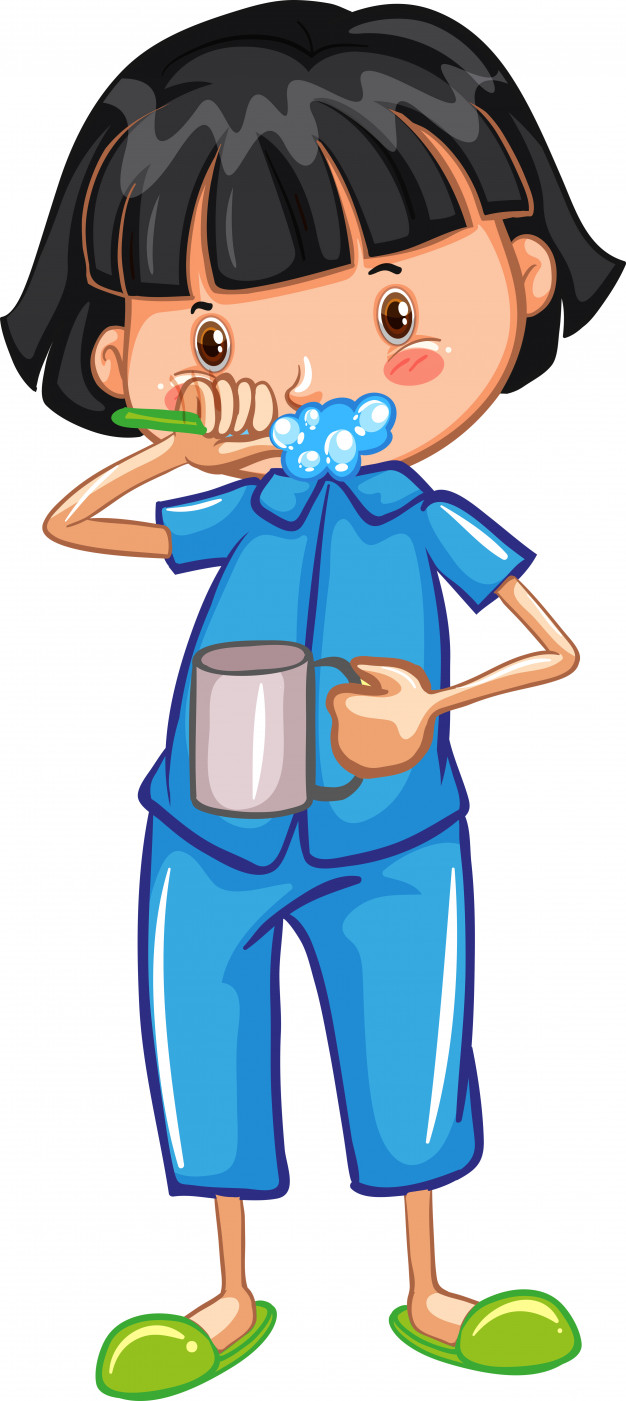 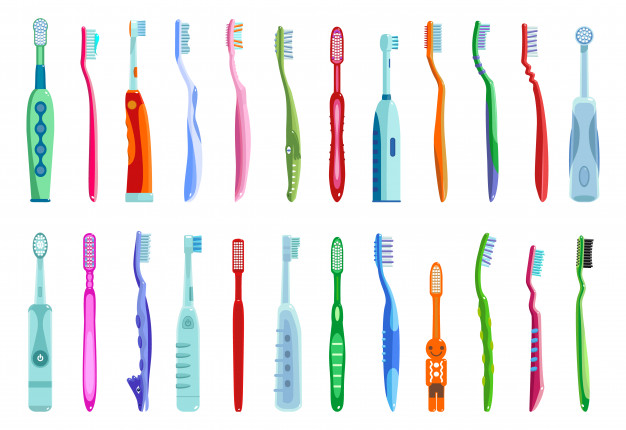 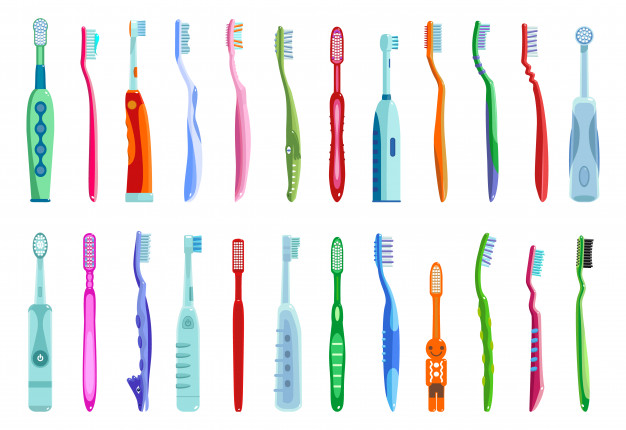 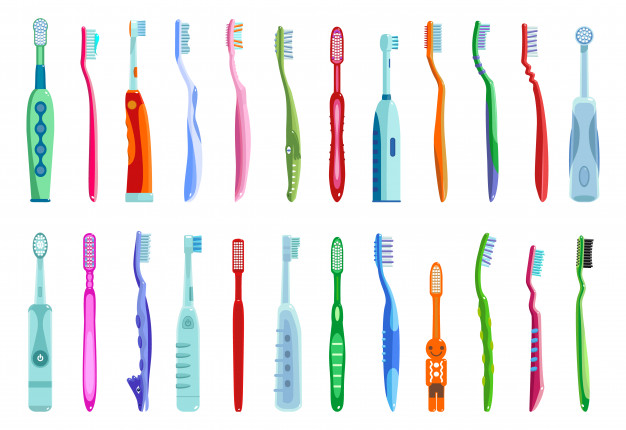 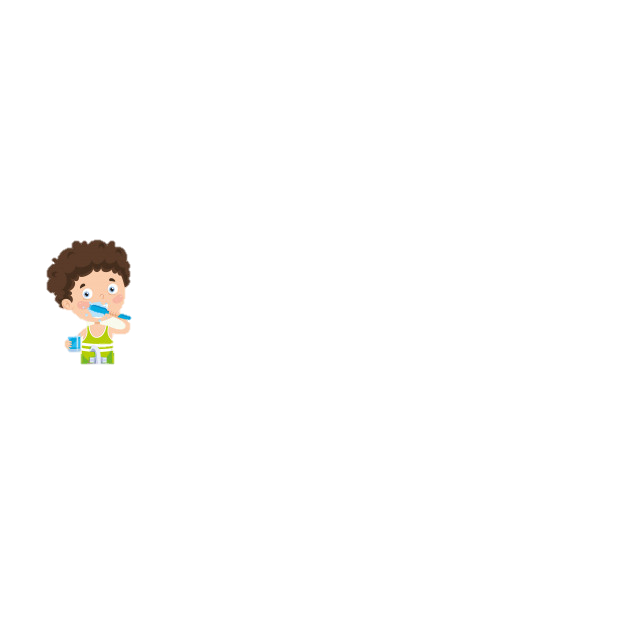 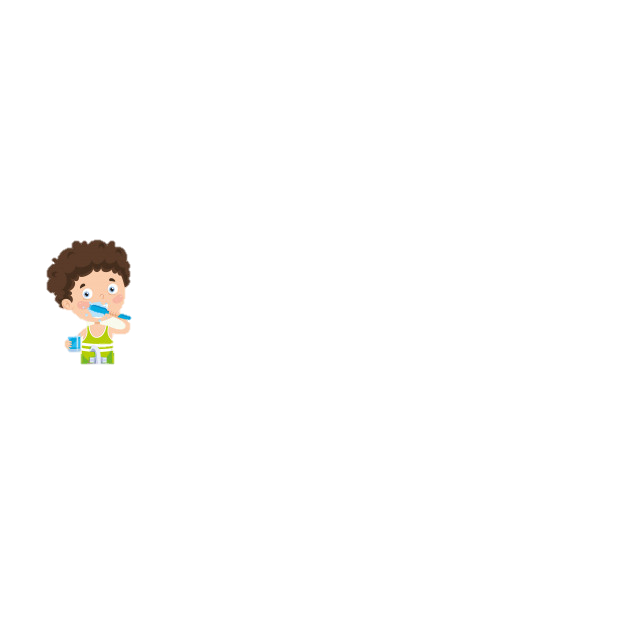 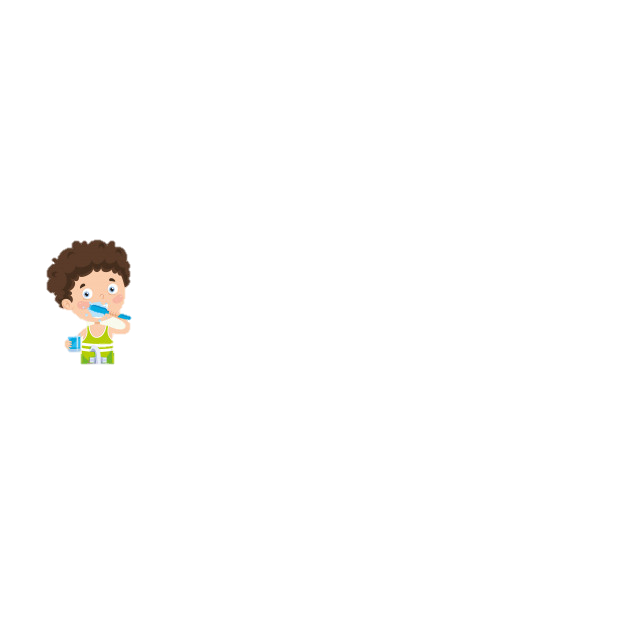 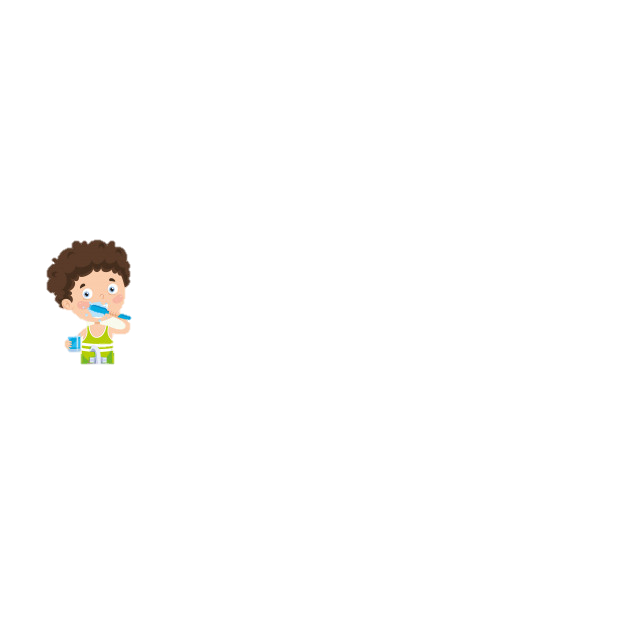 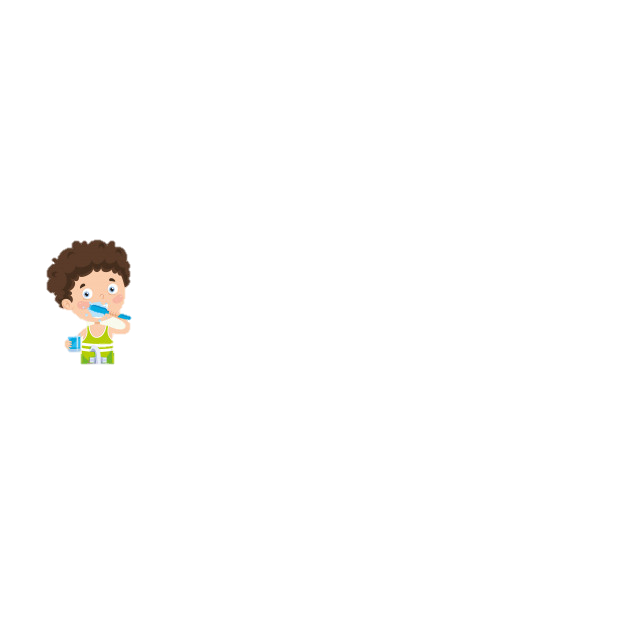 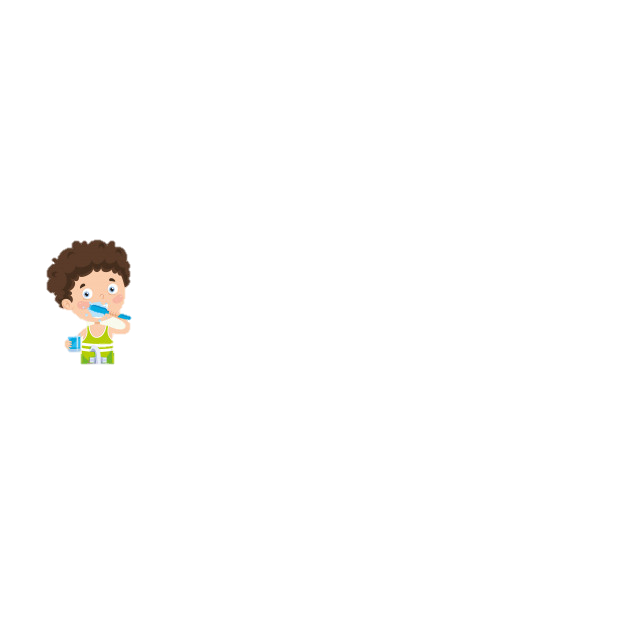 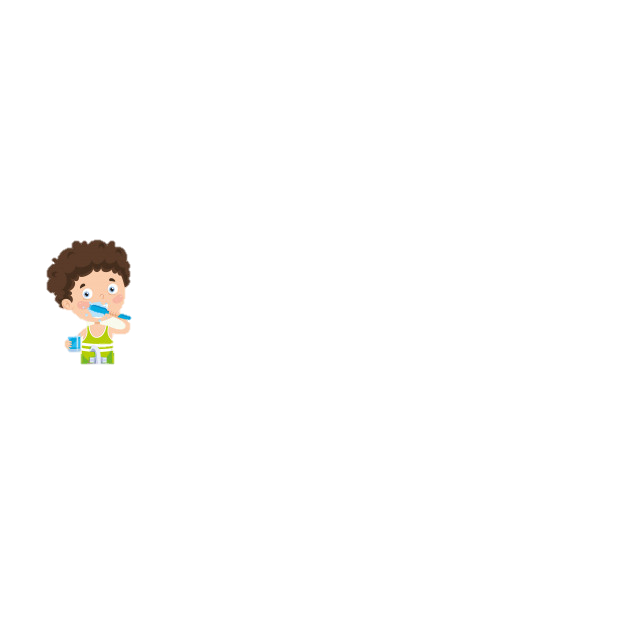 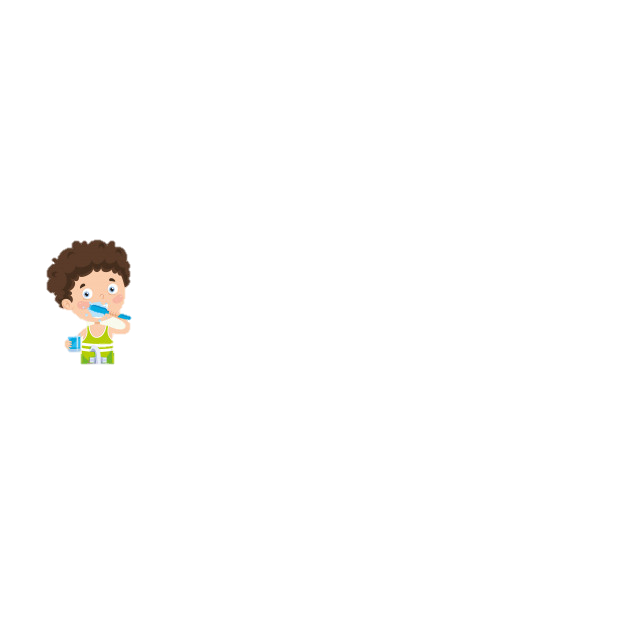 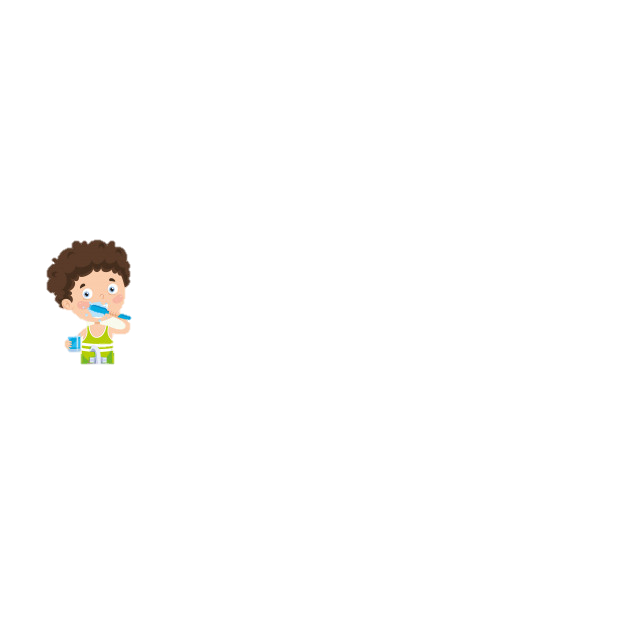 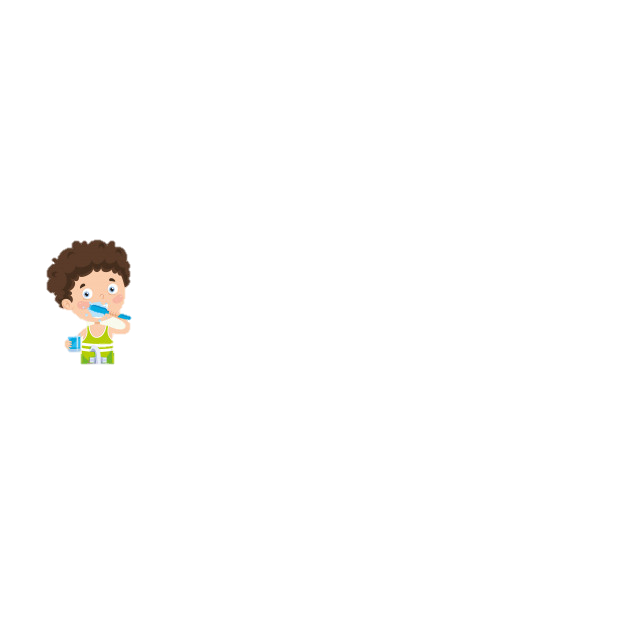 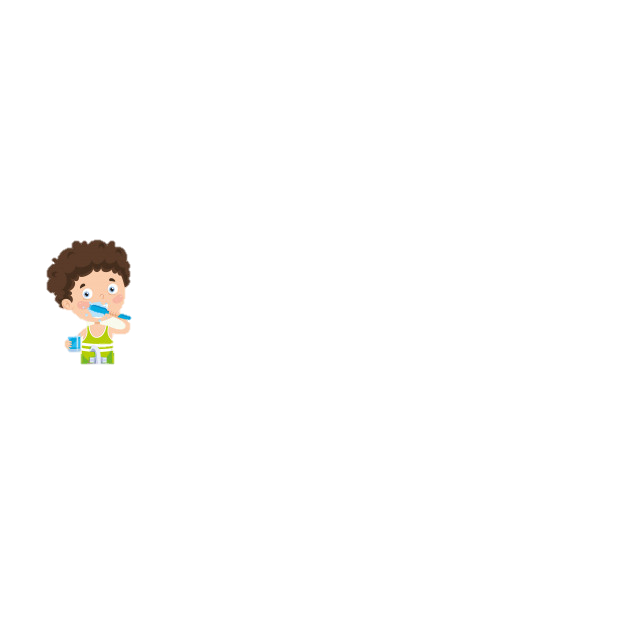 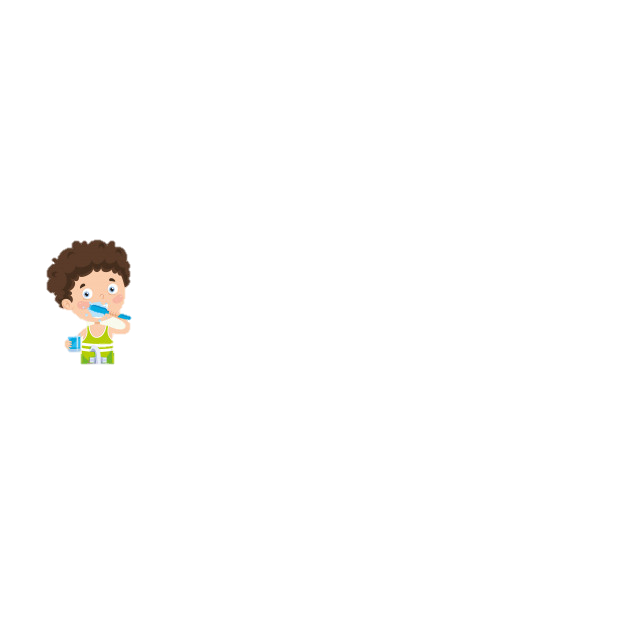 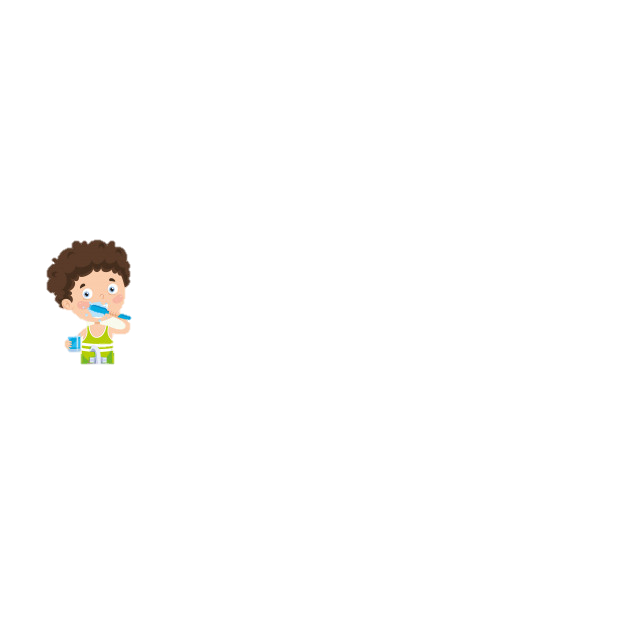 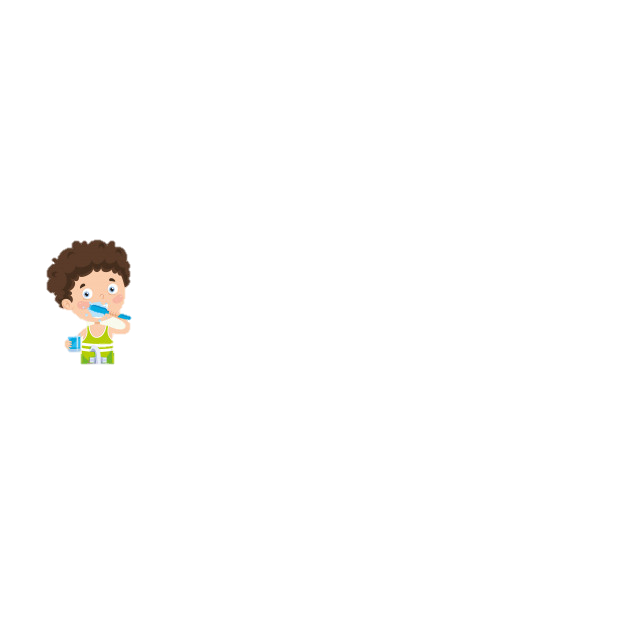 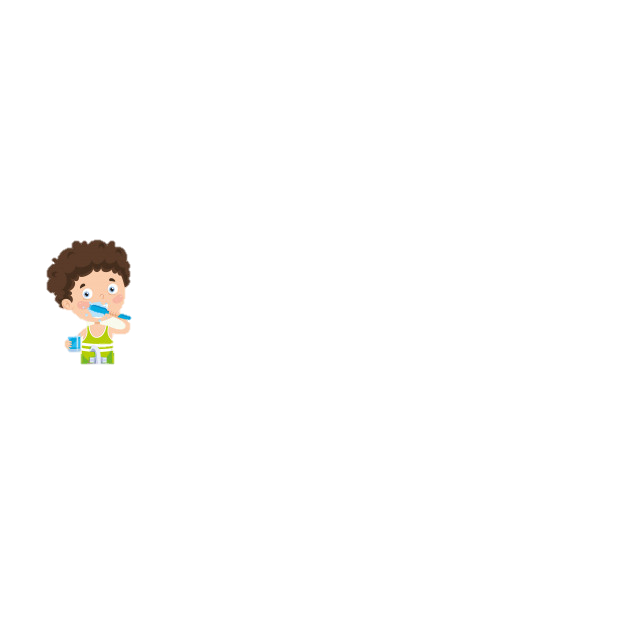 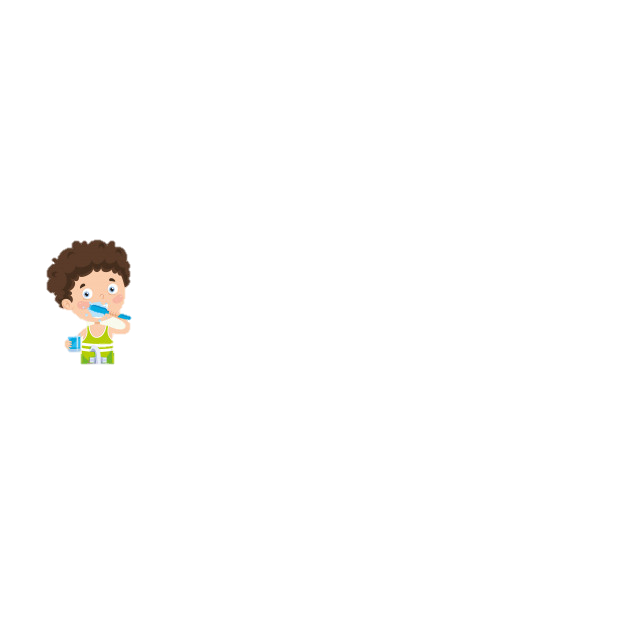 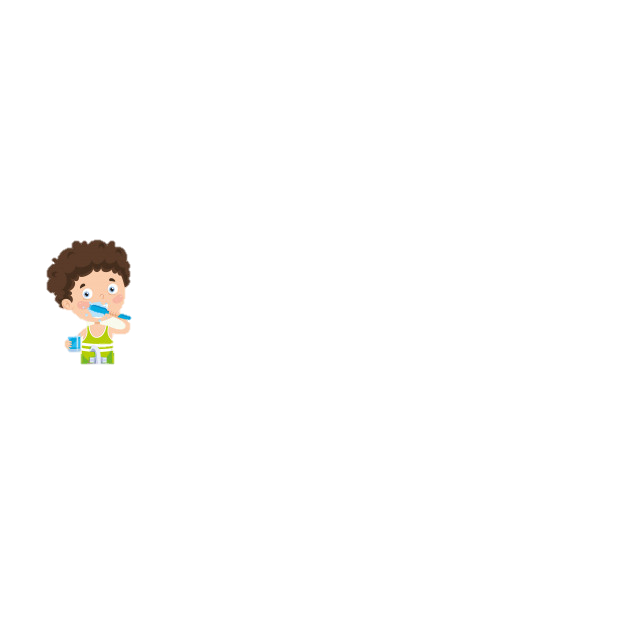 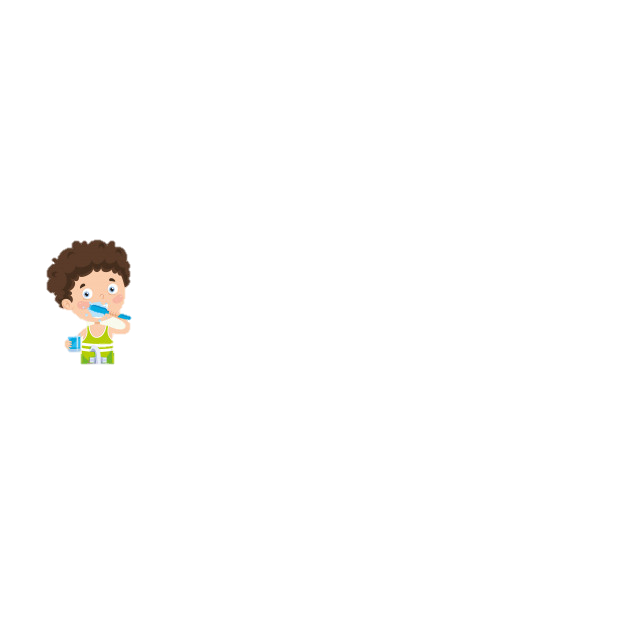 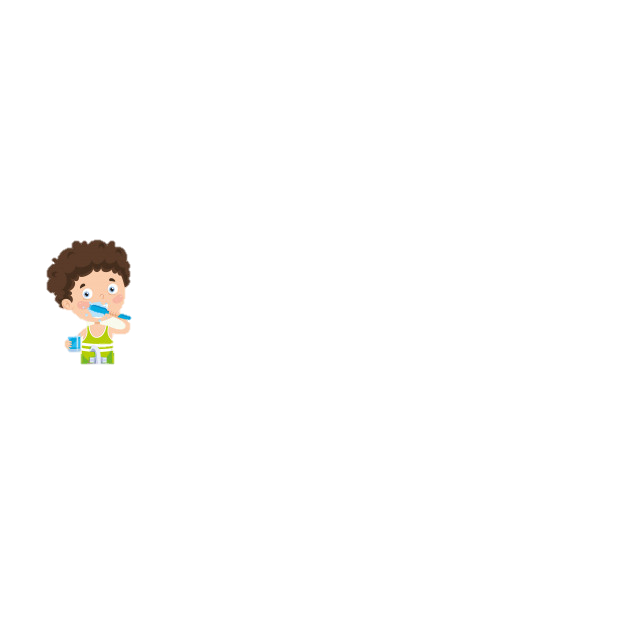 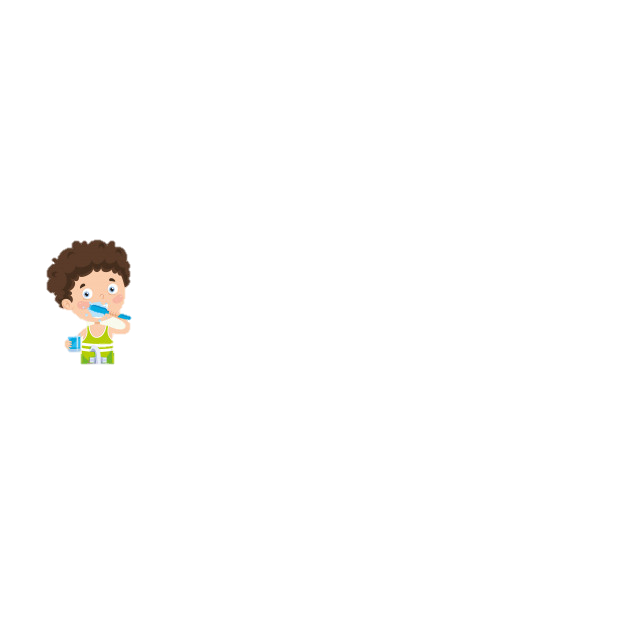 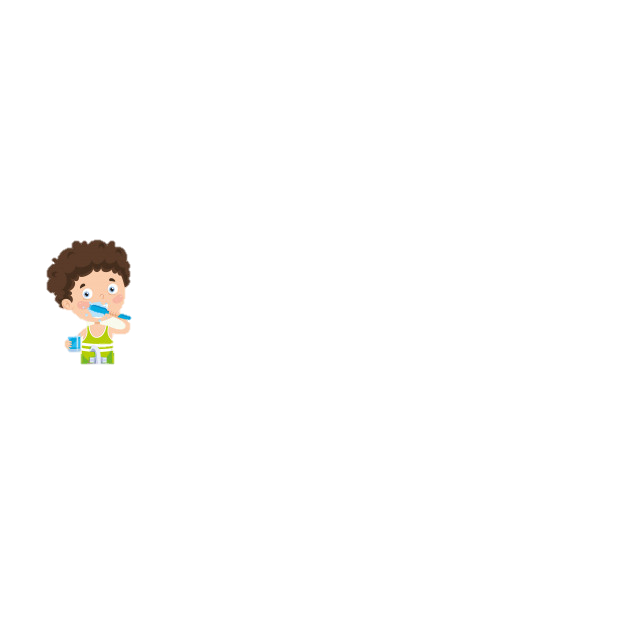 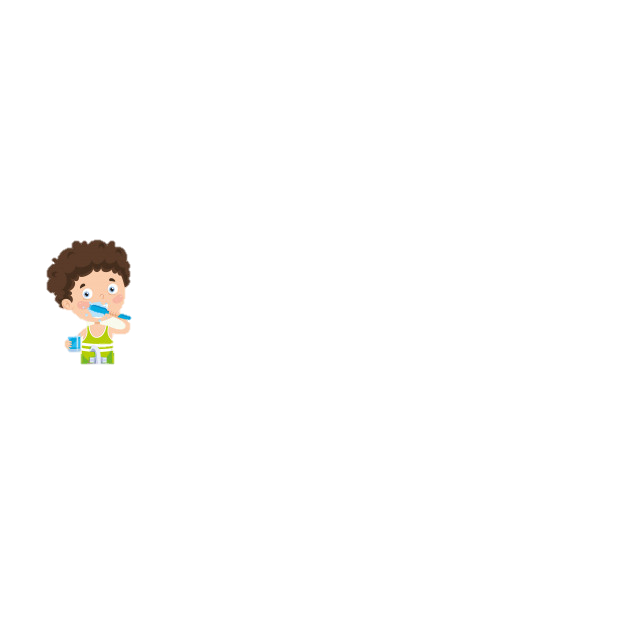 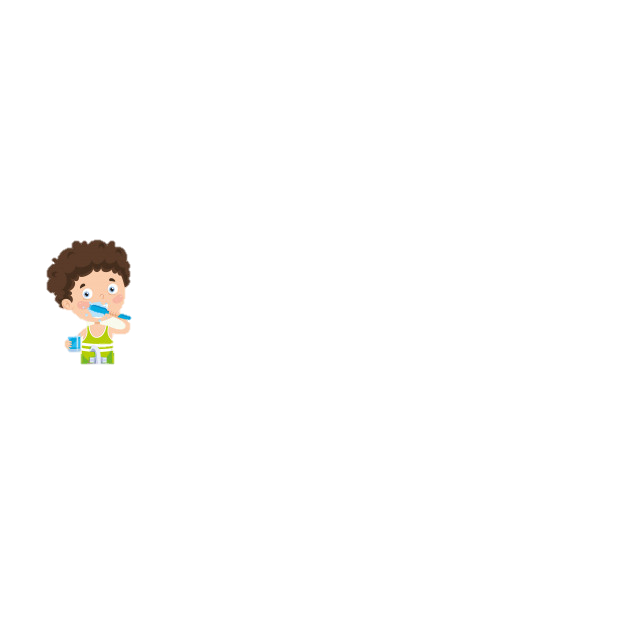 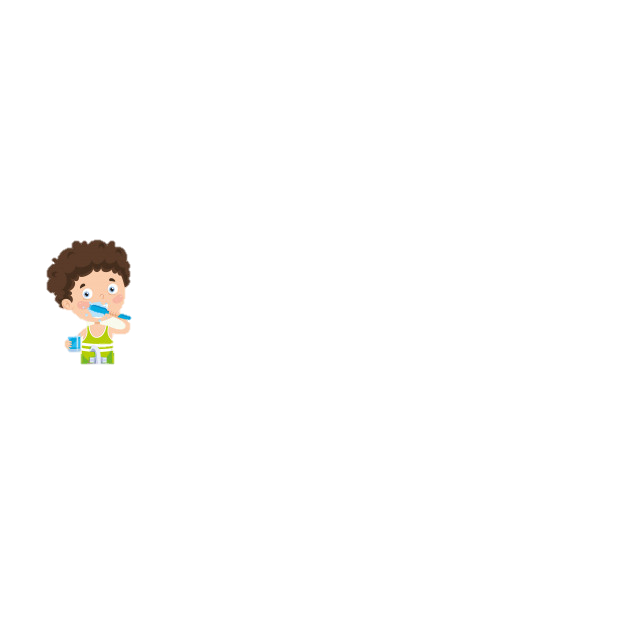 Rasch Measurement Theory
Likelihood of endorsing product
Person ability
Rasch Measurement Theory
Question (Facet 1) difficulty
Likelihood of endorsement of survey statement
Likelihood of endorsing product
Person ability
Rasch Measurement Theory
Facet 2
(Task)
Product
Question (Facet 1) difficulty
Likelihood of endorsement of survey statement
Likelihood of endorsing product
Person ability
Rasch Measurement Theory
Facet 2
(Task)
Facet 3
(Marker)
Product
Product use
Question (Facet 1) difficulty
Likelihood of endorsement of survey statement
Likelihood of endorsing product
Person ability
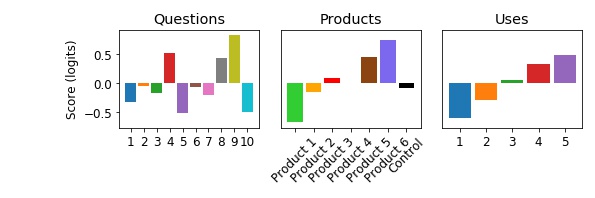 Statements
Least likely to be endorsed
Most likely to be endorsed
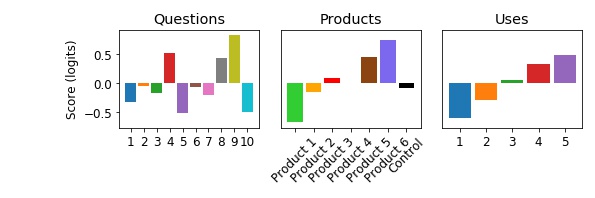 Products
Statements
Least likely to be endorsed
Most likely to be endorsed
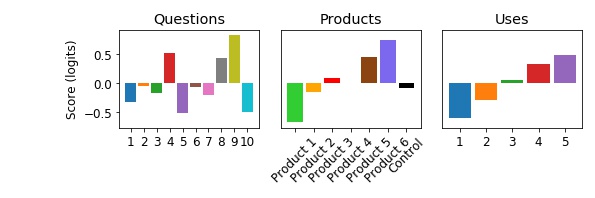 Uses
Products
Statements
Least likely to be endorsed
Most likely to be endorsed
Tests
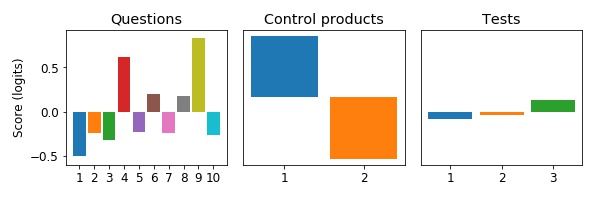 Statements
Control Products
Least likely to be endorsed
Most likely to be endorsed
Presentation title slide
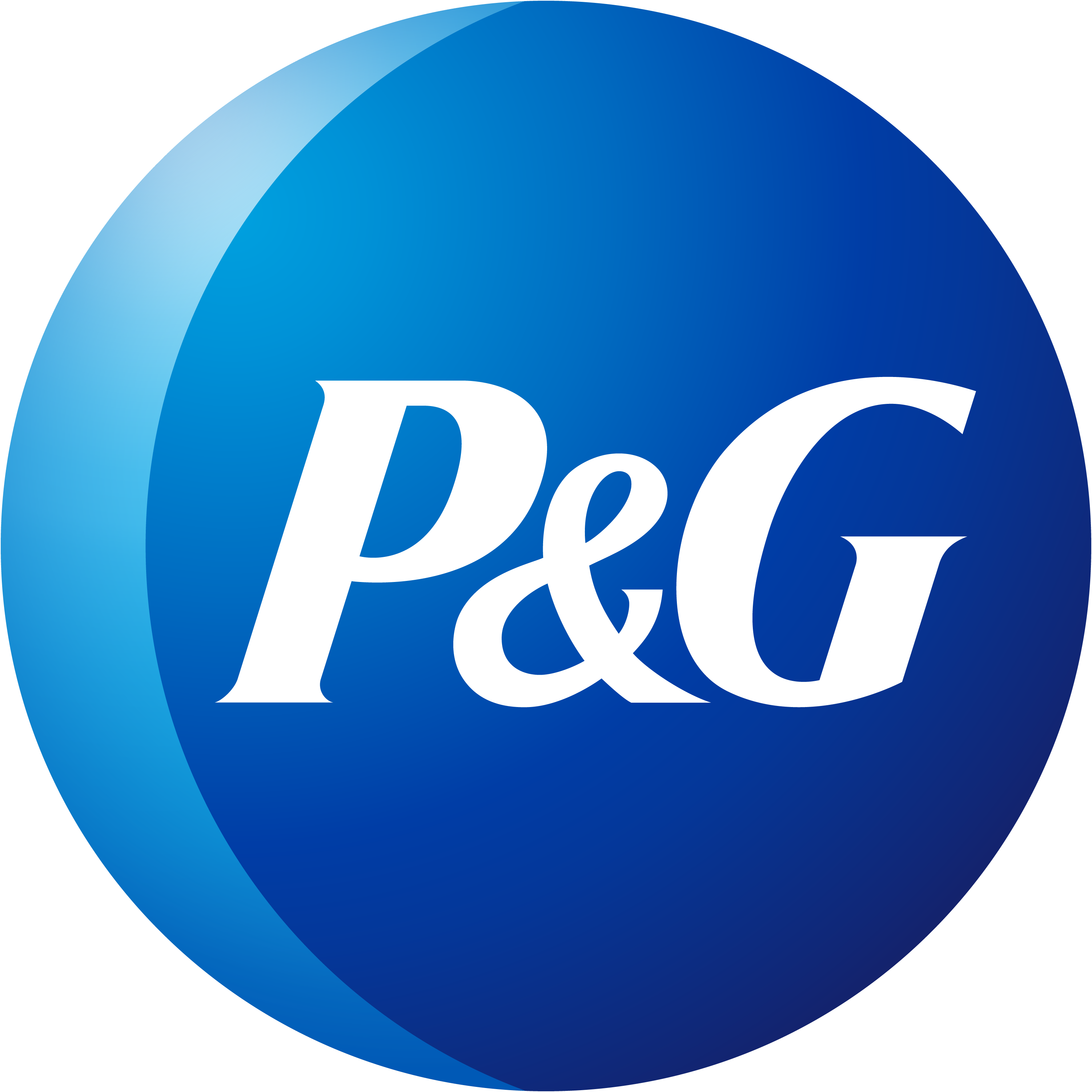 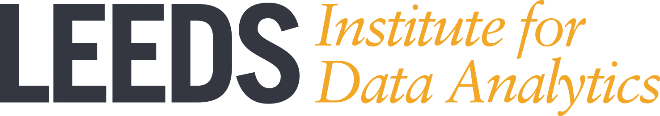 We have utilised Rasch measurement theory to analyse real consumer data

The Rasch mode provides measurements of people, statements, products, uses and tests

We can identify the most important survey statements

We can determine the most and the least popular products

People become more critical with each product use, but do not exhibit significant attitude changes between tests